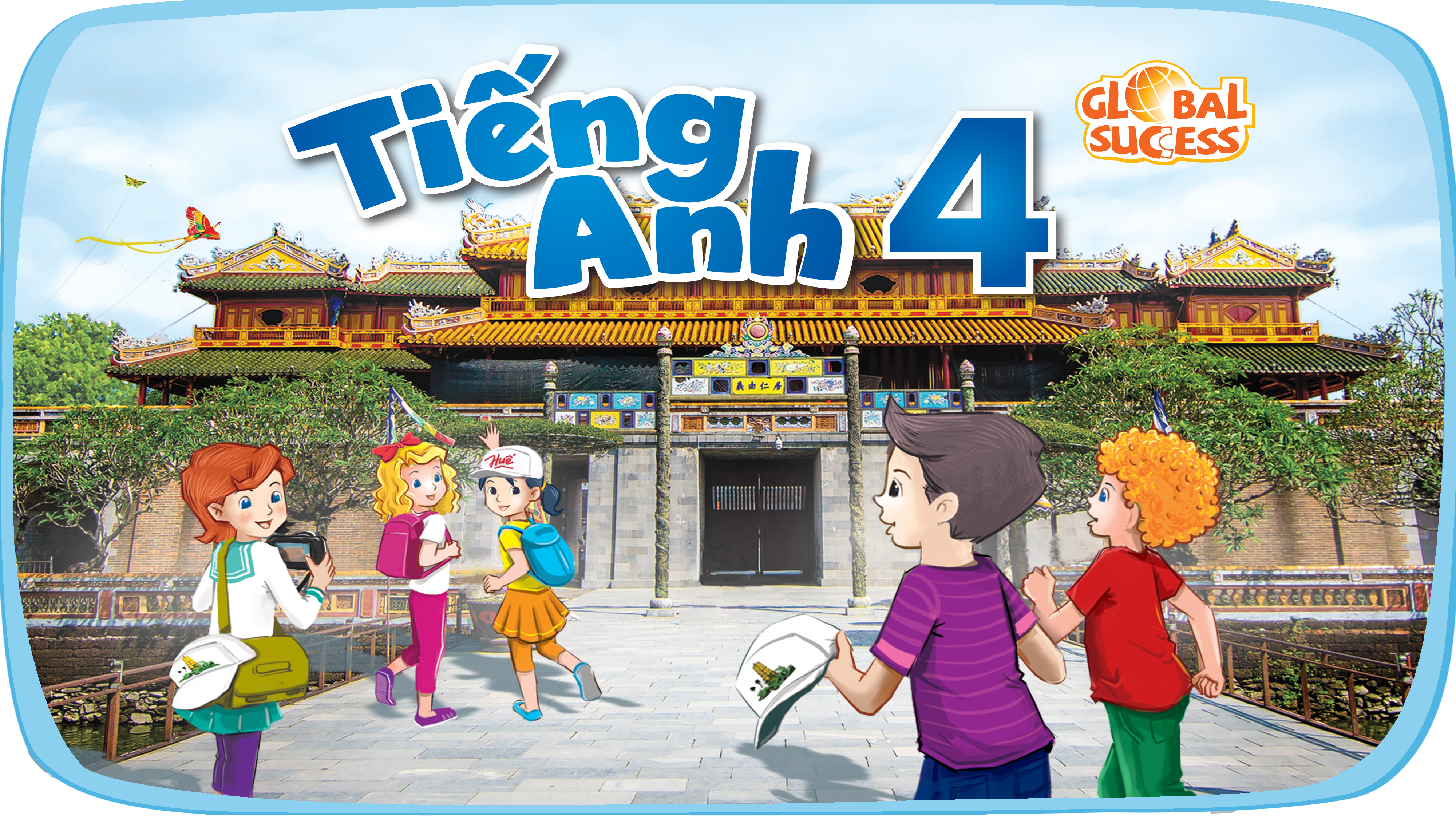 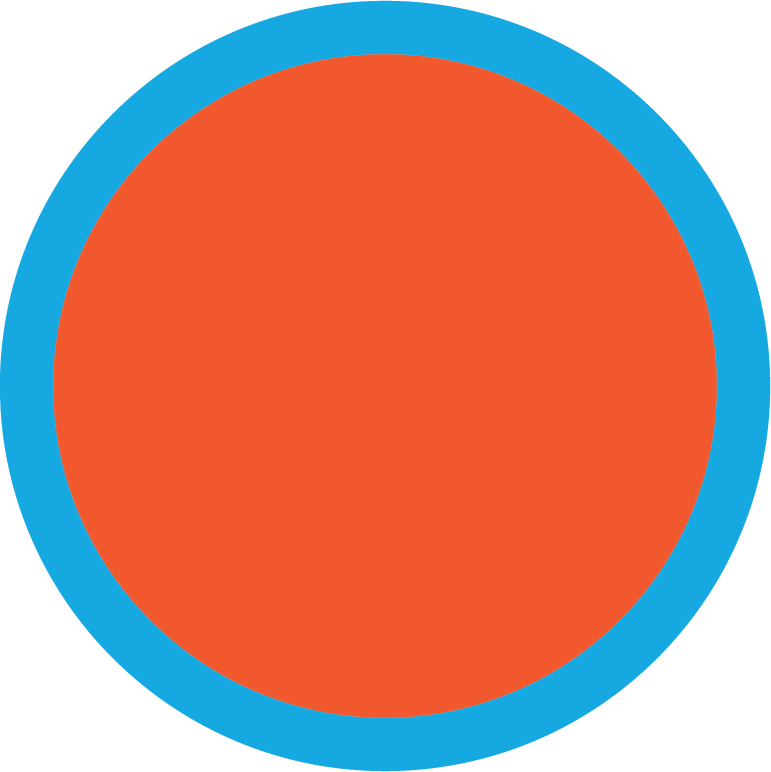 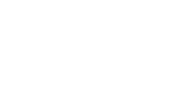 10
Our summer holidays
Lesson 2 – Period 4
Table of Contents
Listen and match.
Look, complete 
and read.
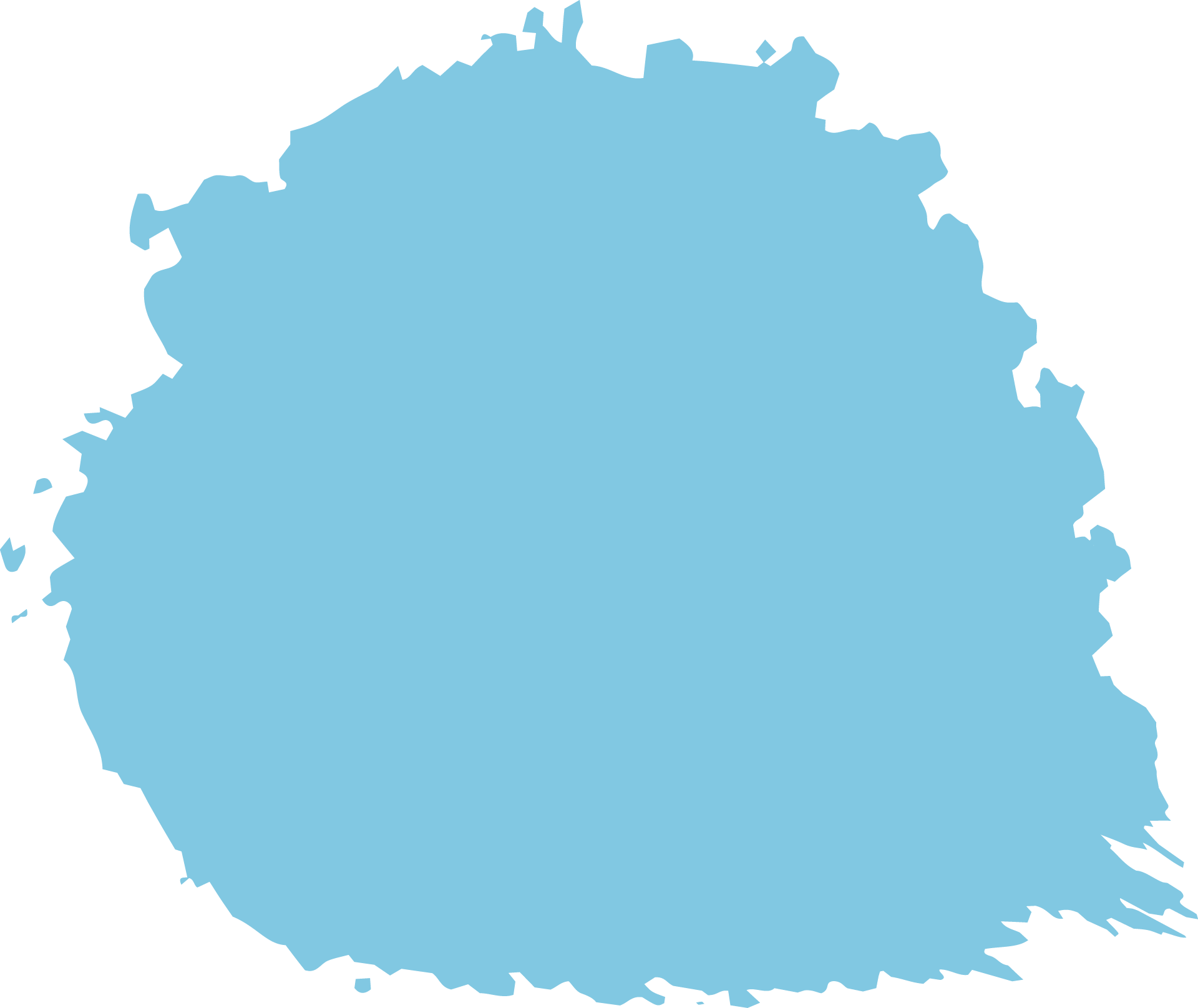 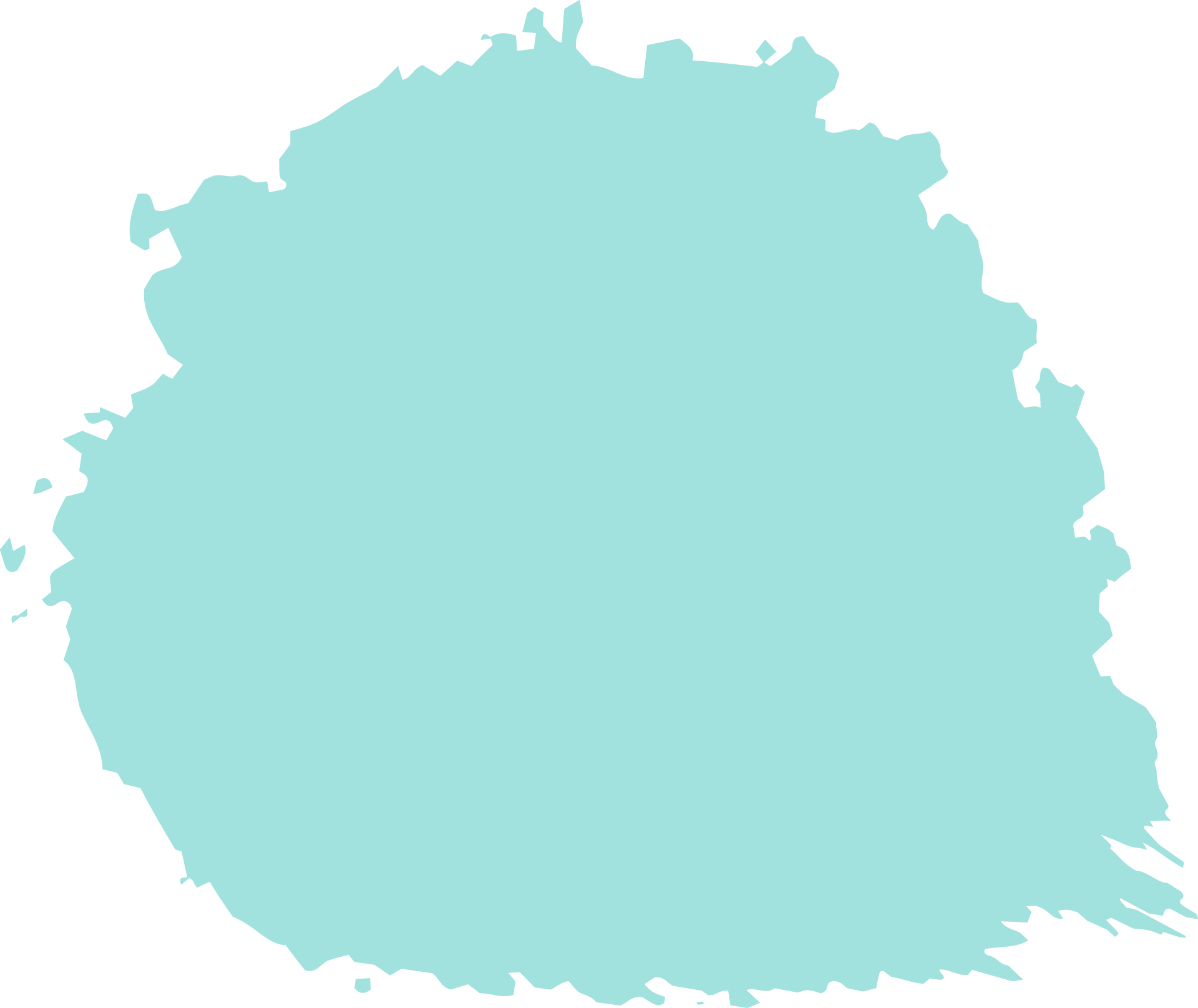 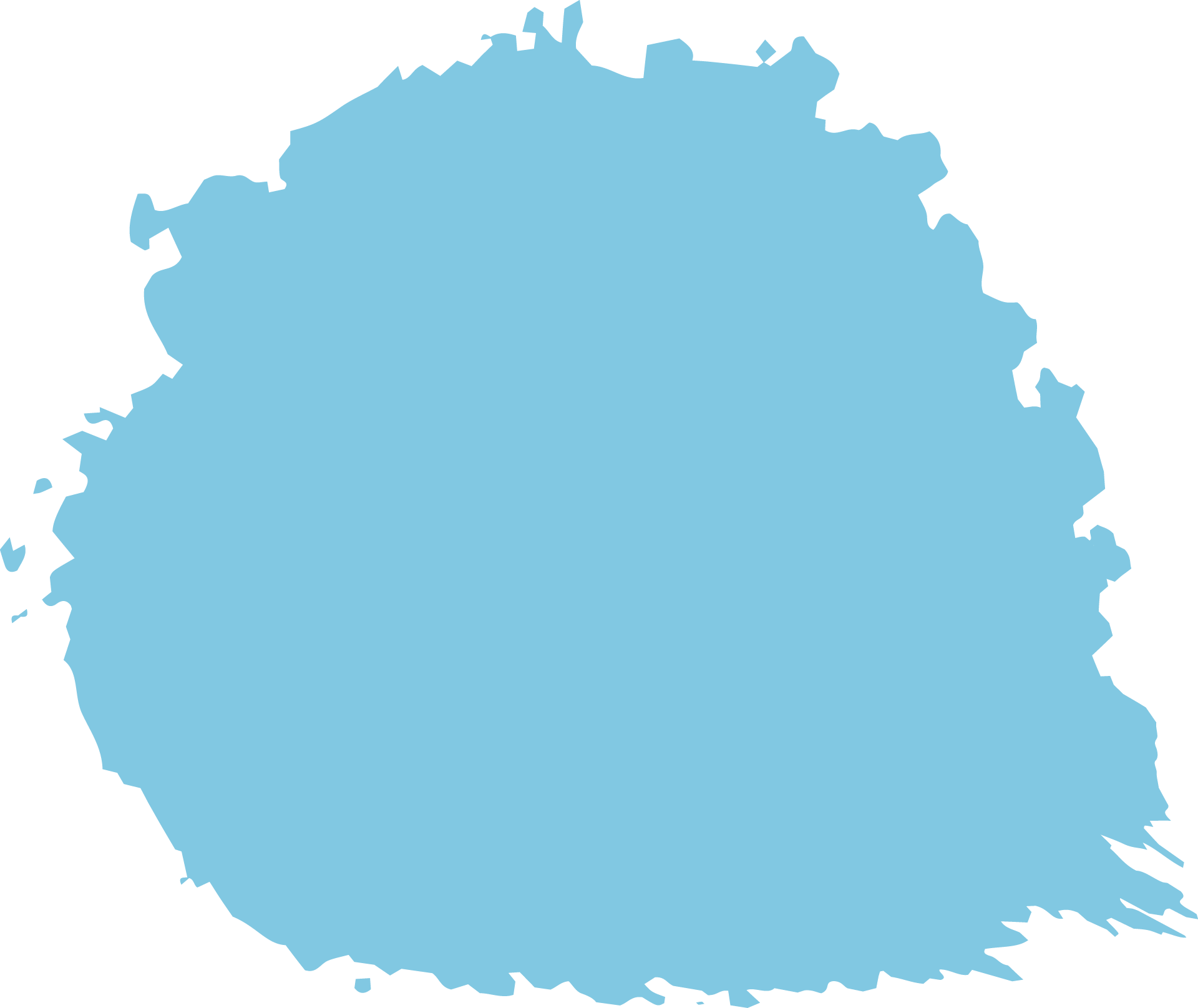 01
02
03
Warm-up
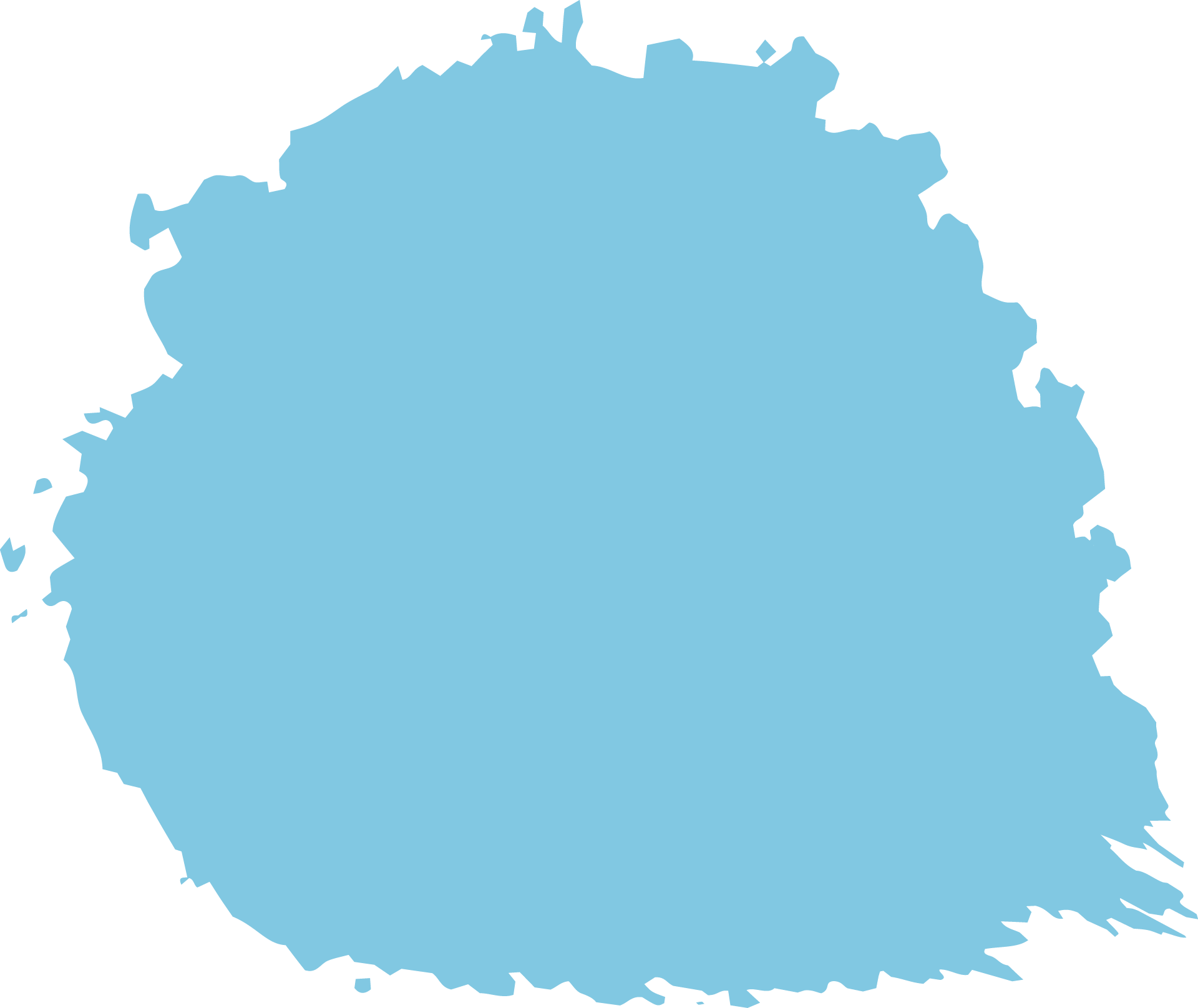 Let’s play.
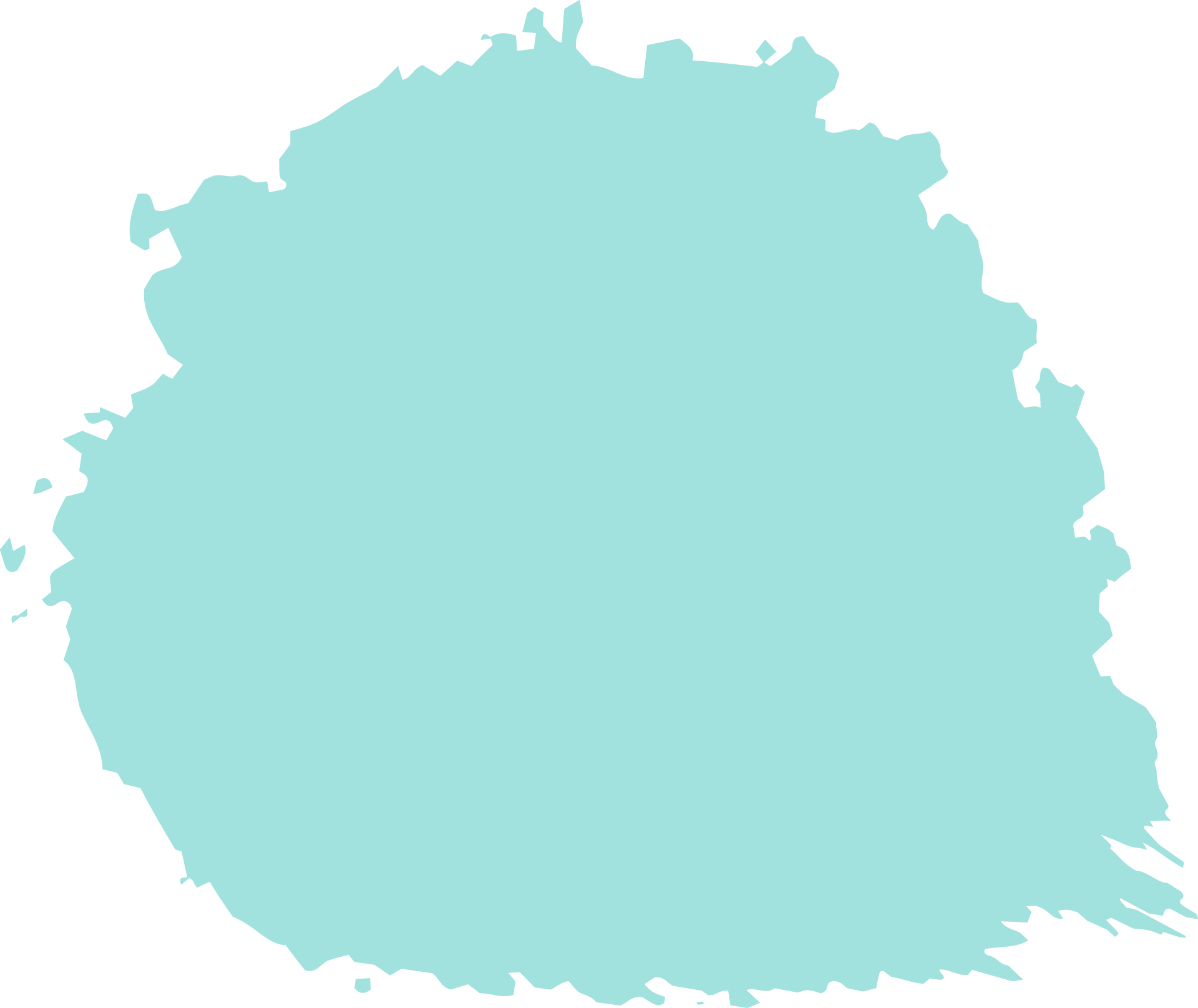 05
04
Fun corner
01
Warm-up
Who is Faster?
It’s a city in Thailand.
Bangkok
Sydney
Tokyo
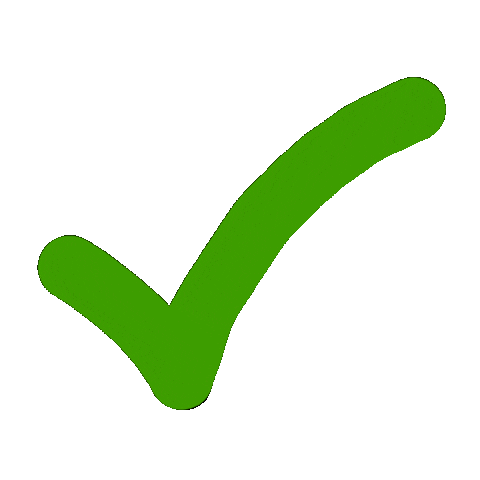 A
B
C
The “Shell” Opera House is here.
Sydney
London
Tokyo
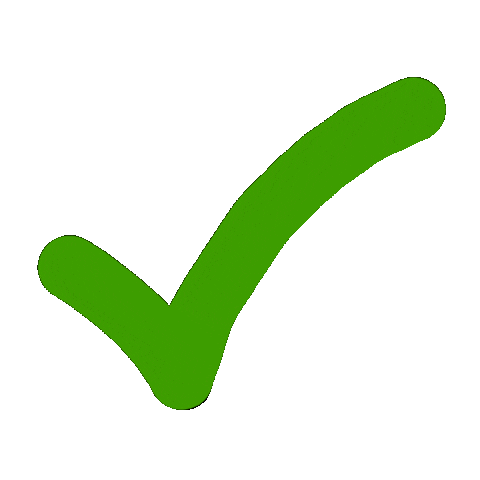 A
B
C
It’s in England.
Sydney
London
Bangkok
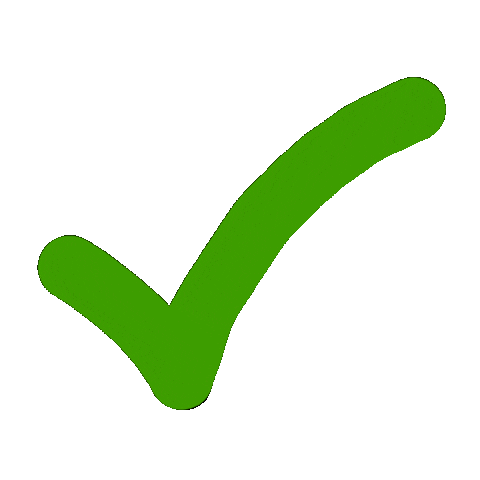 A
B
C
The Big Ben is here.
Sydney
London
Tokyo
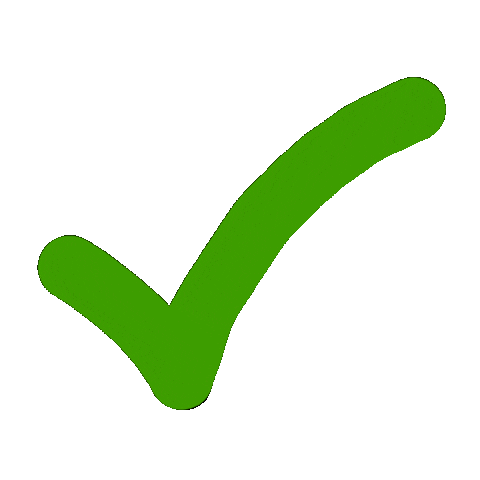 A
B
C
It’s in Australia.
Sydney
London
Tokyo
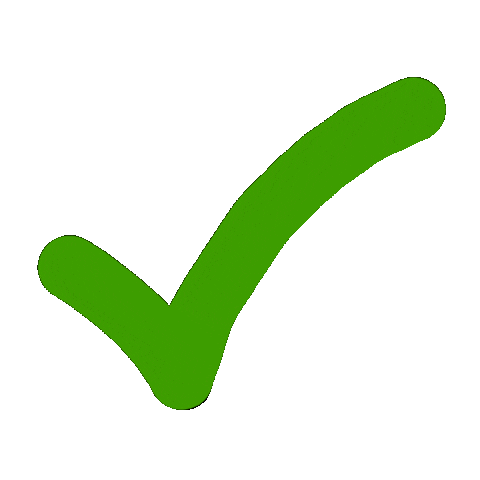 A
B
C
It’s in Japan.
Sydney
London
Tokyo
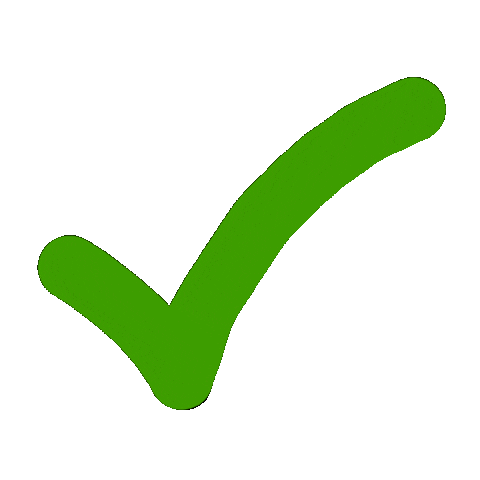 A
B
C
You can see many temples here.
Sydney
Bangkok
Tokyo
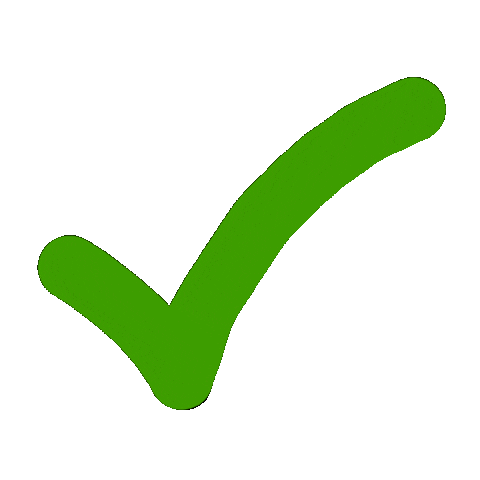 A
B
C
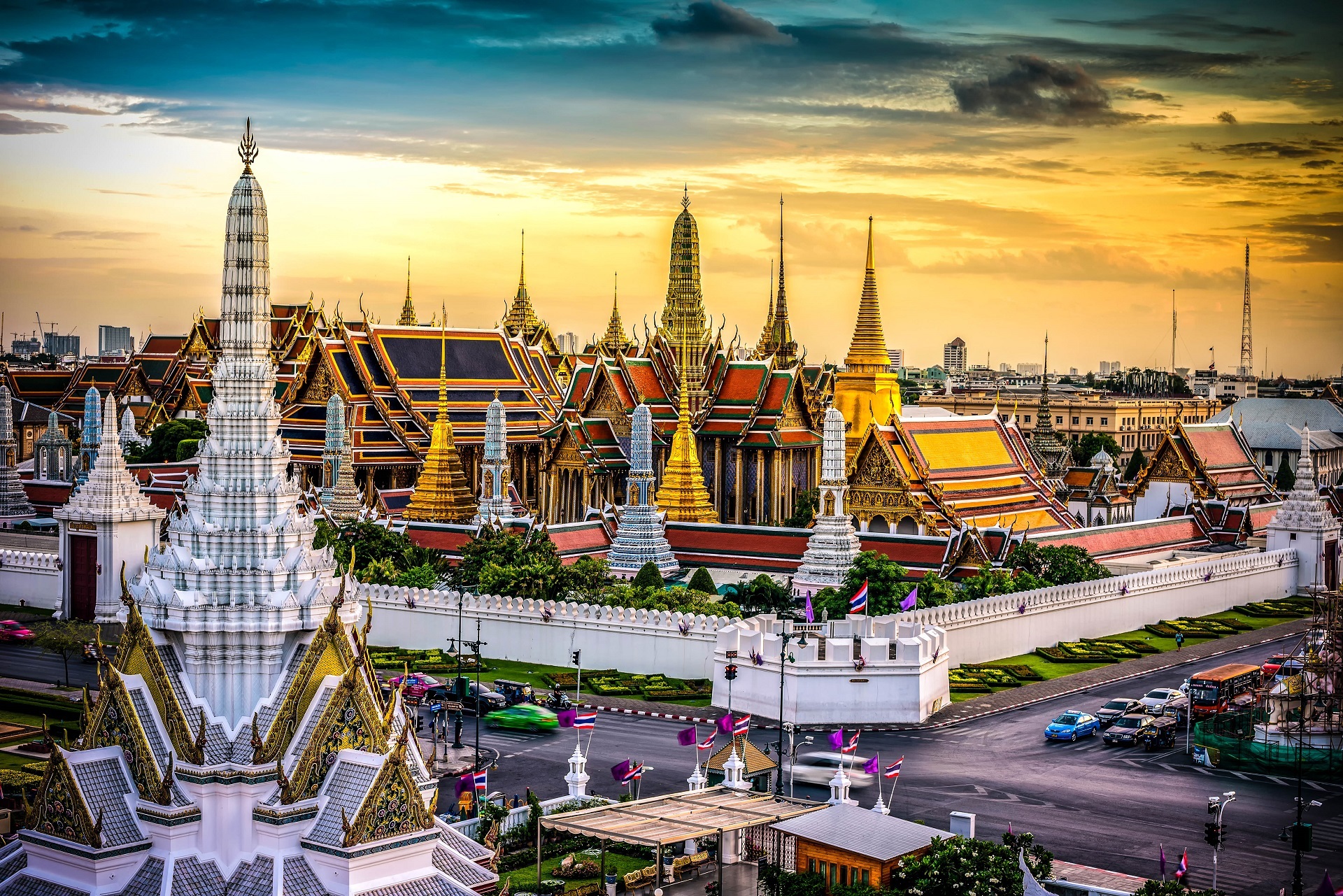 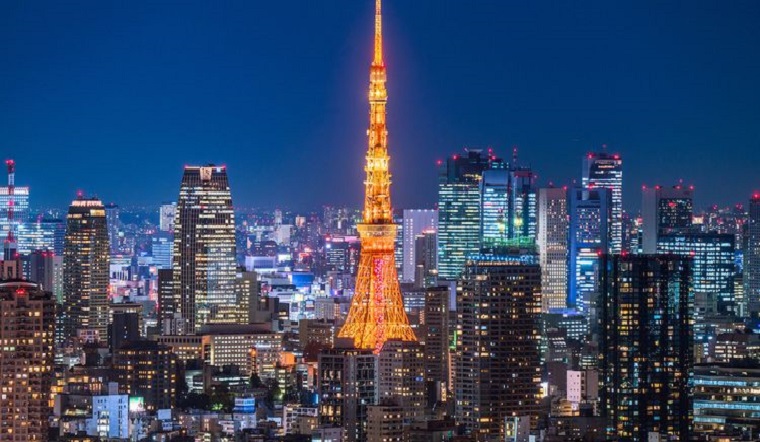 Tokyo
Bangkok
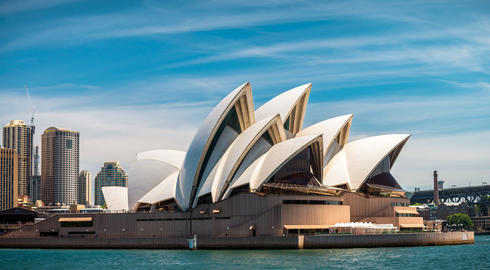 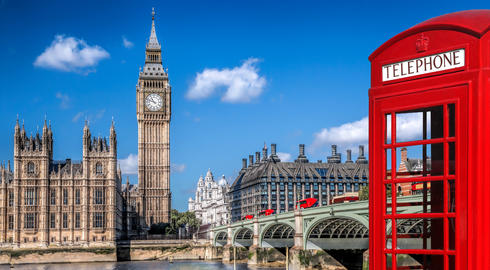 Sydney
London
02
Activity 4
Listen and match.
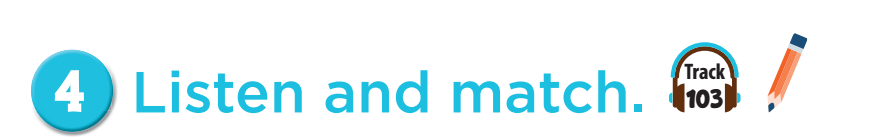 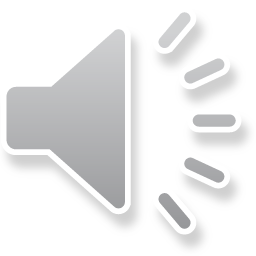 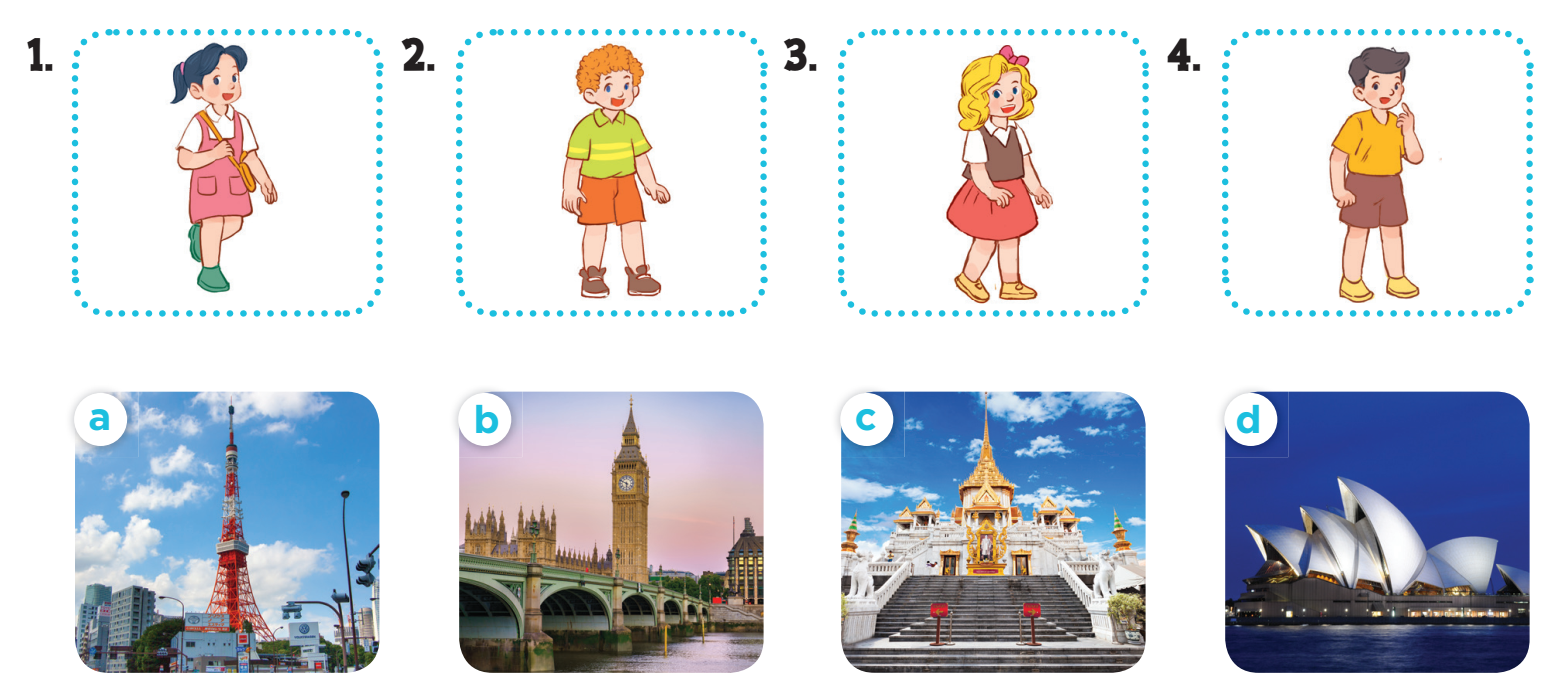 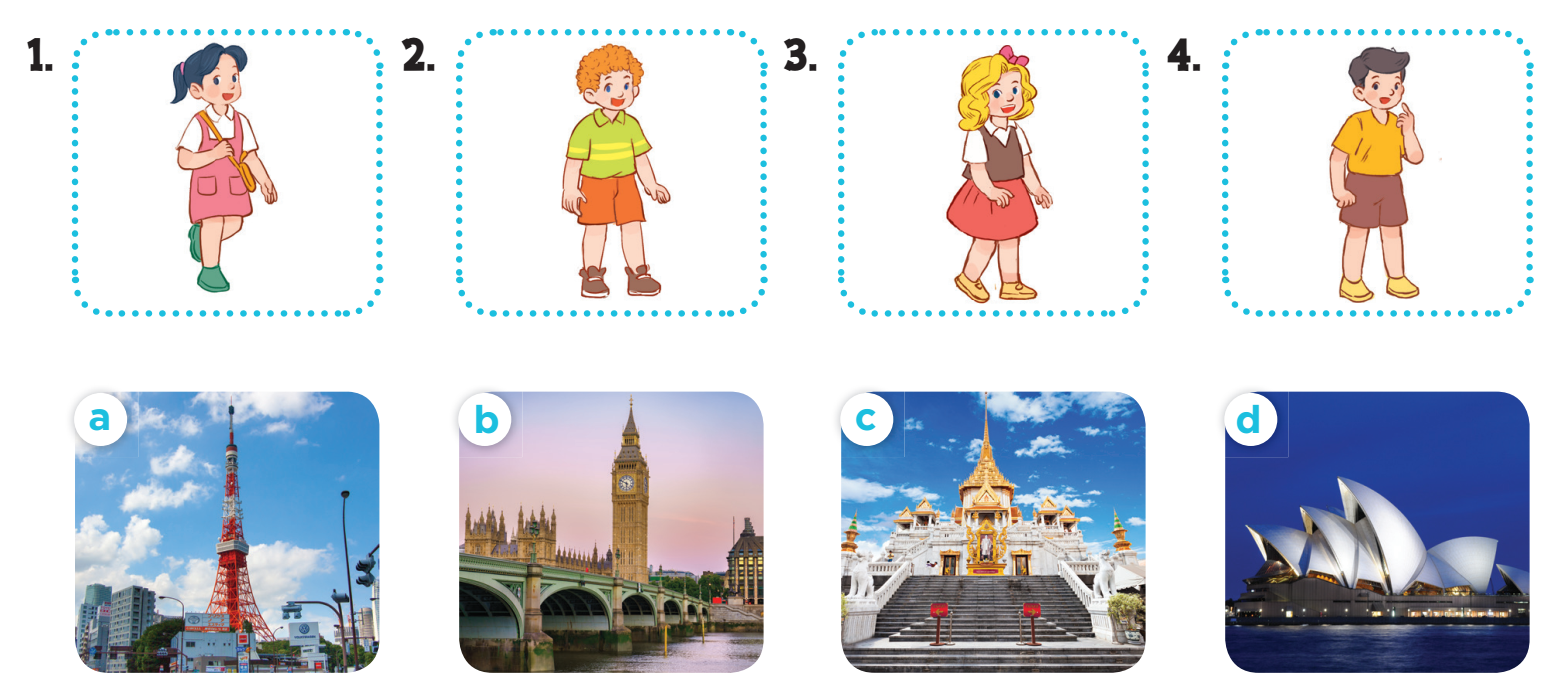 03
Activity 5
Look, complete and read.
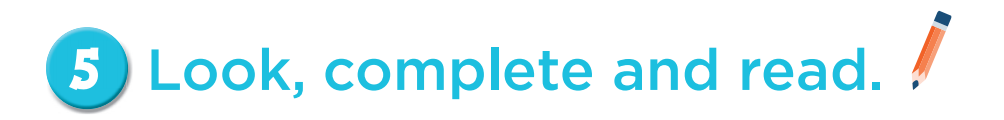 1. A: Where were you last summer, Mai?    
B: I was in _______.
A: Is it a big city?    
B:____, it is.
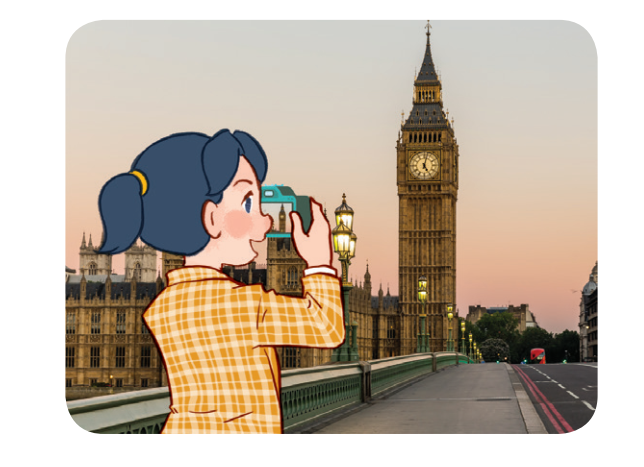 London
Yes
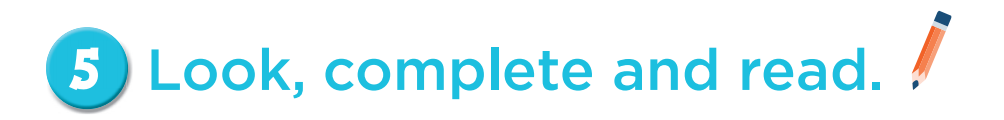 1. A: ______ were you last summer, Nam?    
B: I ______ in Sydney.
Were you in Sydney, too?
A: ____, I wasn’t.
Where
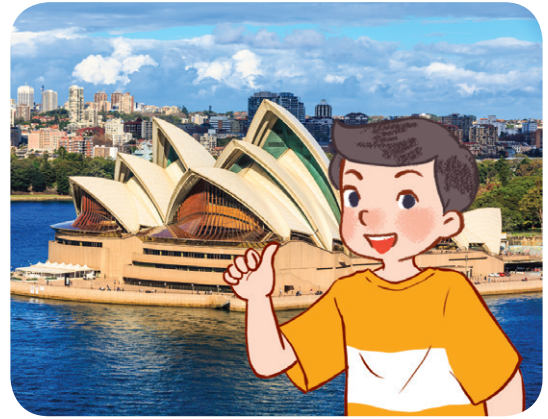 was
No
04
Activity 6
Let’s play.
MAKING SENTENCES
Where / you / summer / were / last / ?
 Where were you last summer ?
was / Sydney / I / in / .
 I was in Sydney.
Were / Bangkok / you / in / ?
 Were you in Bangkok?
I / wasn’t / No / , / .
 No, I wasn’t.
big / a / Is / city / it / ?
 Is it a big city?
05
FUN CORNER
Plants vs Zombies
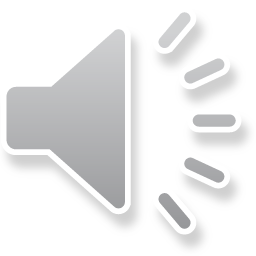 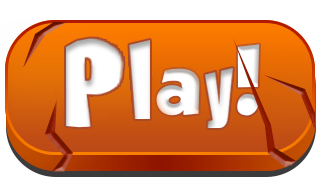 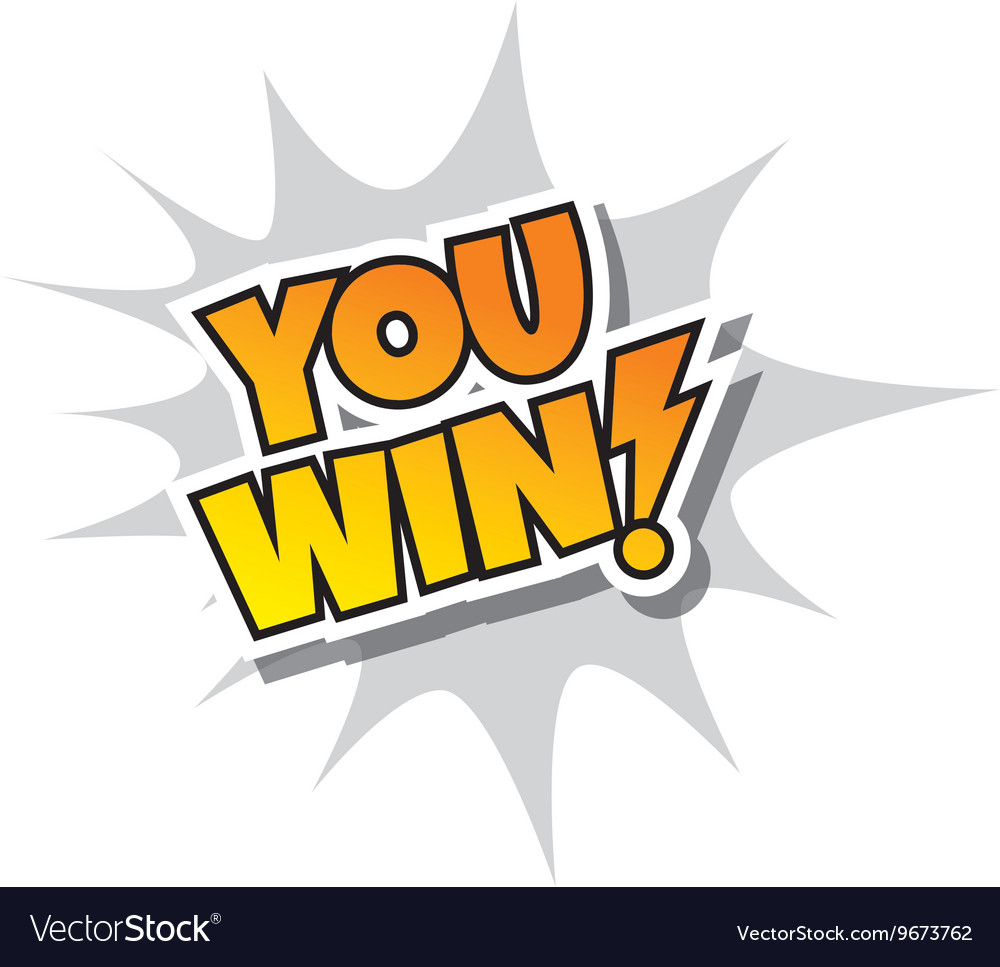 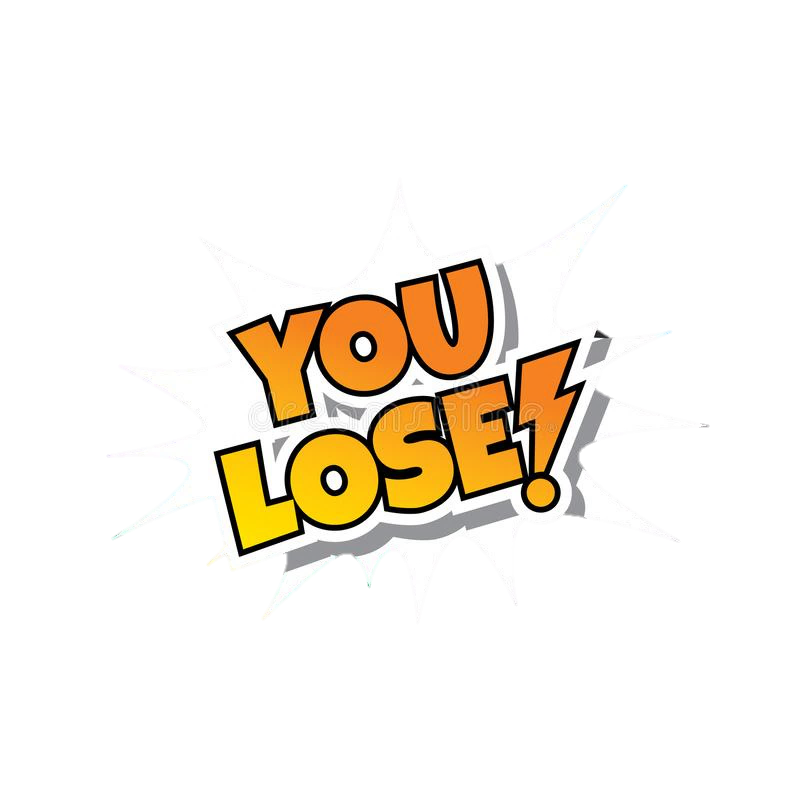 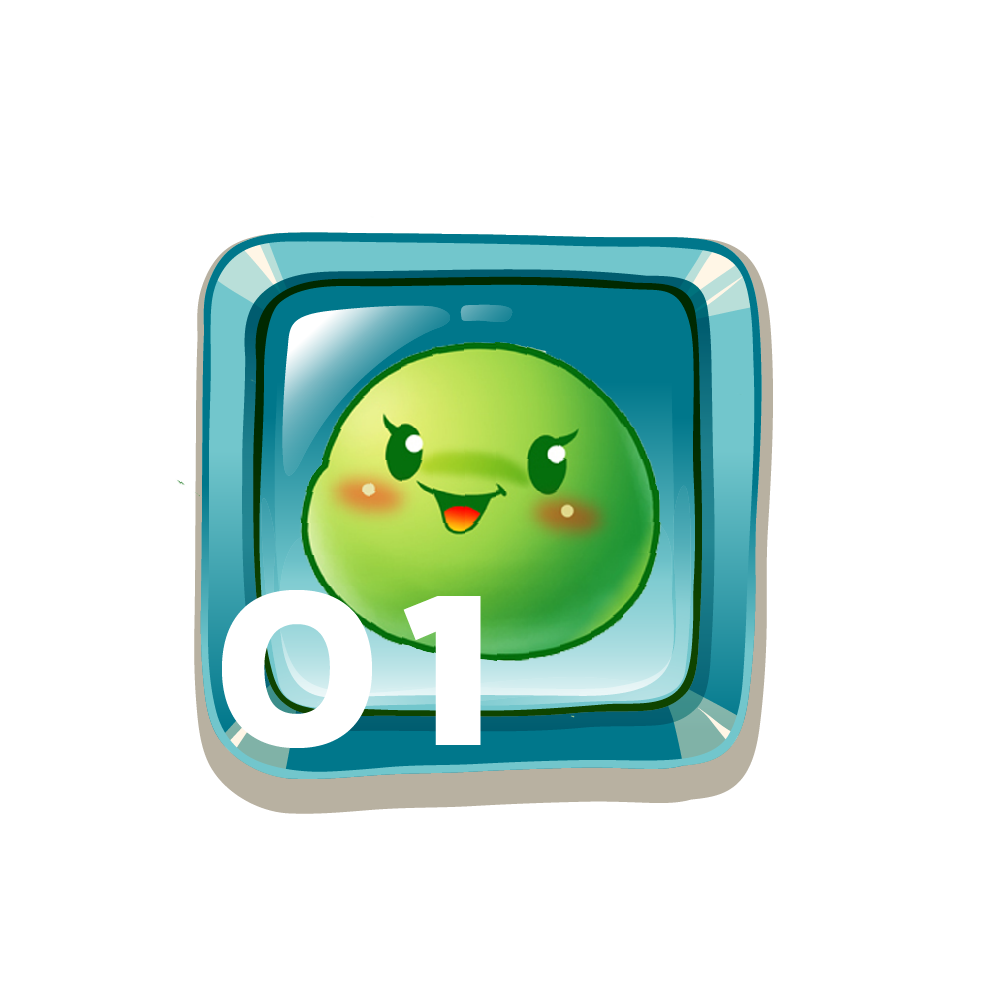 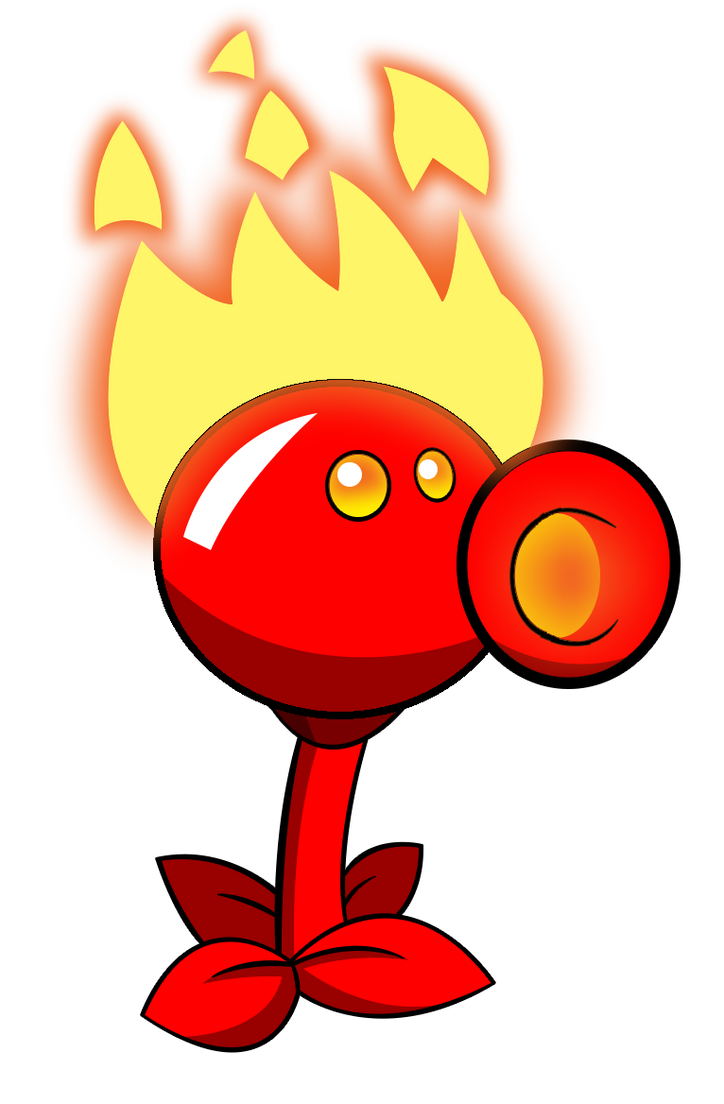 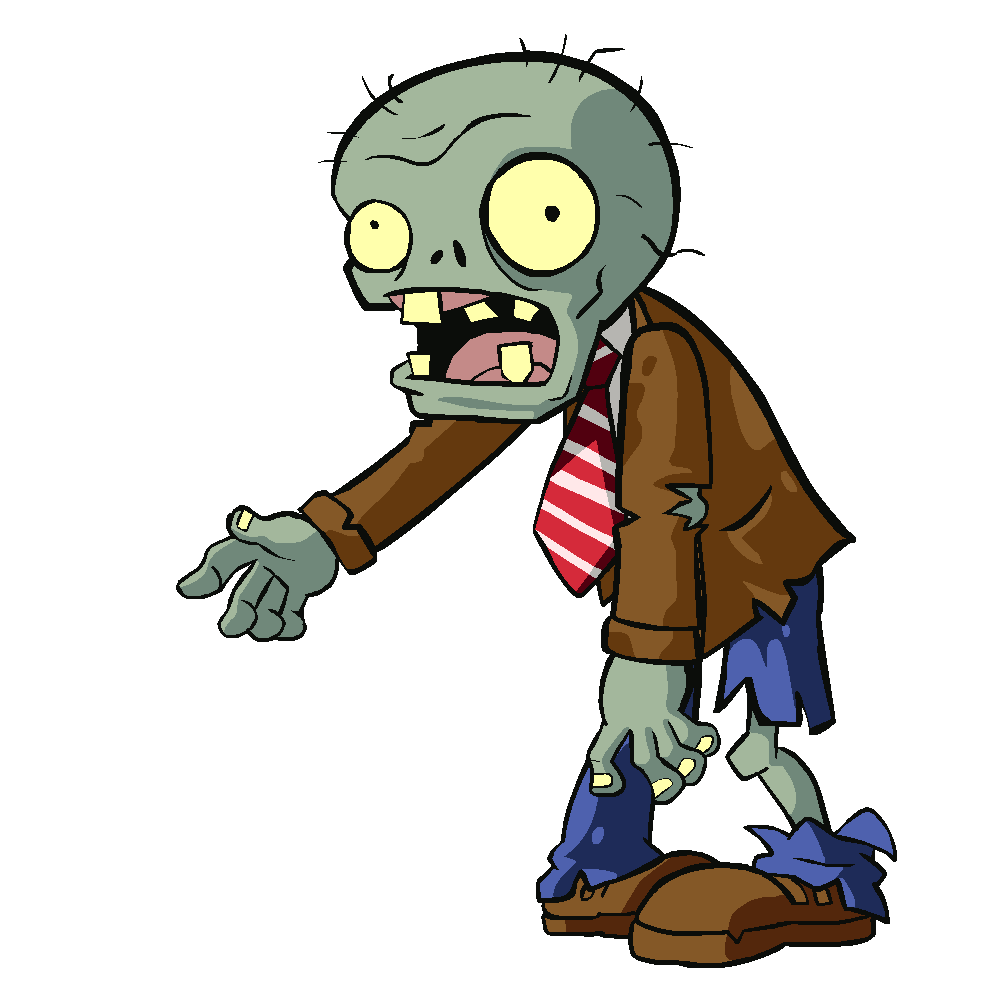 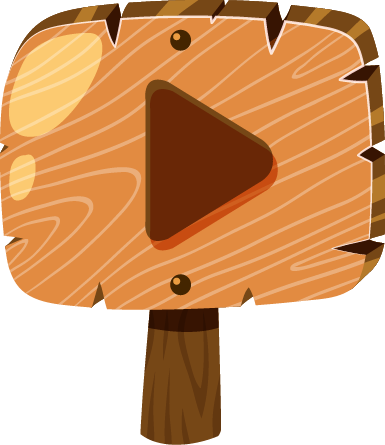 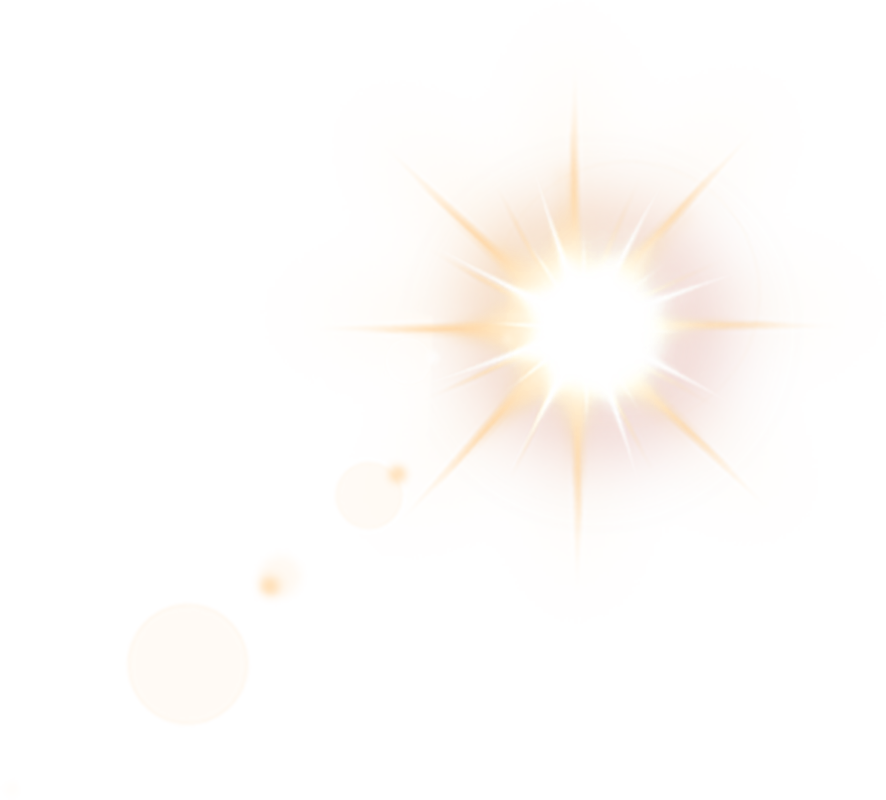 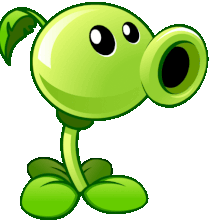 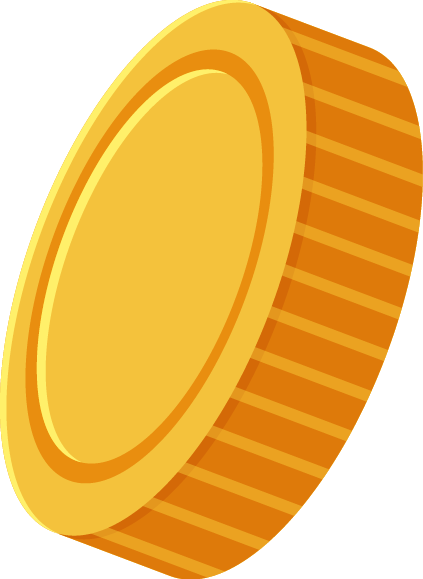 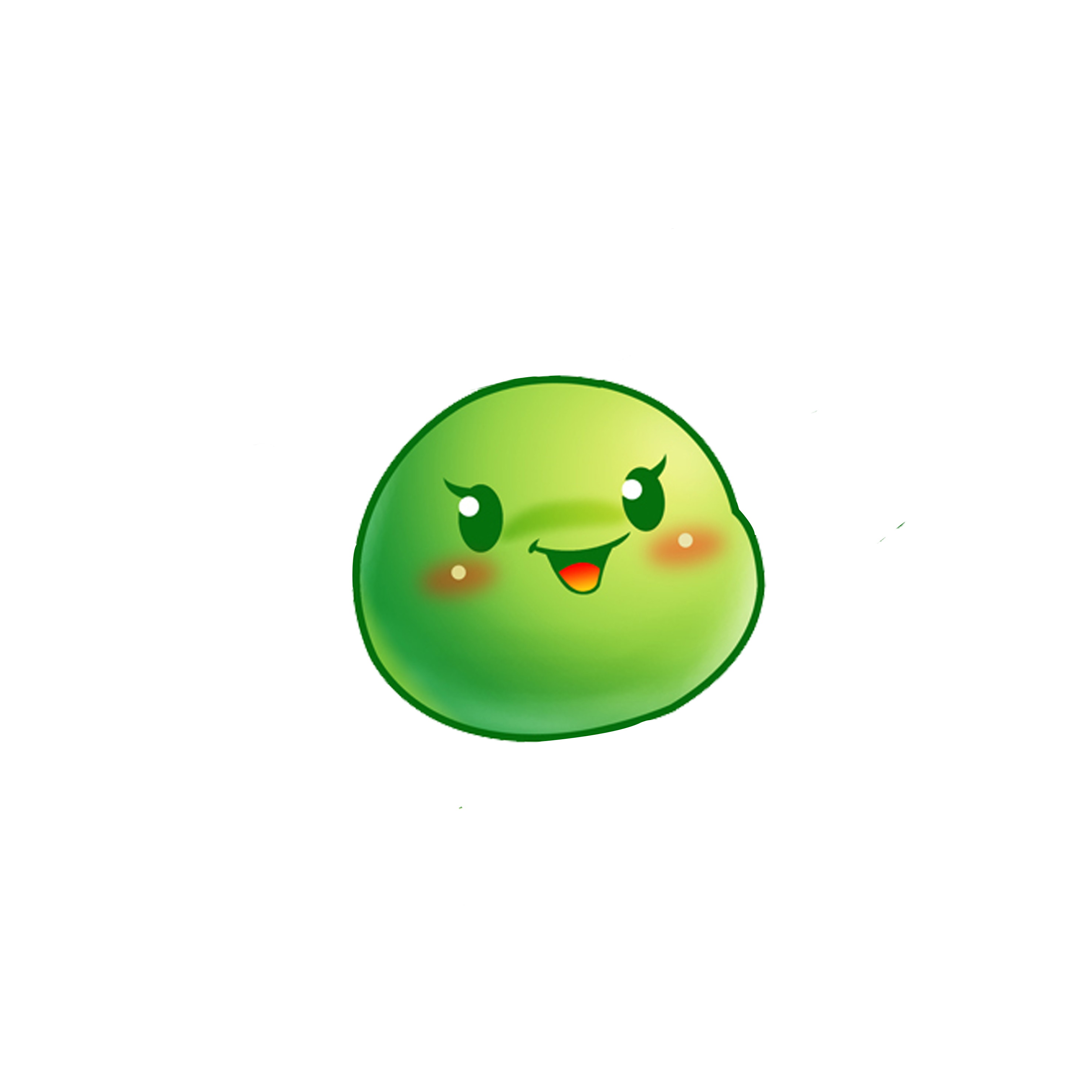 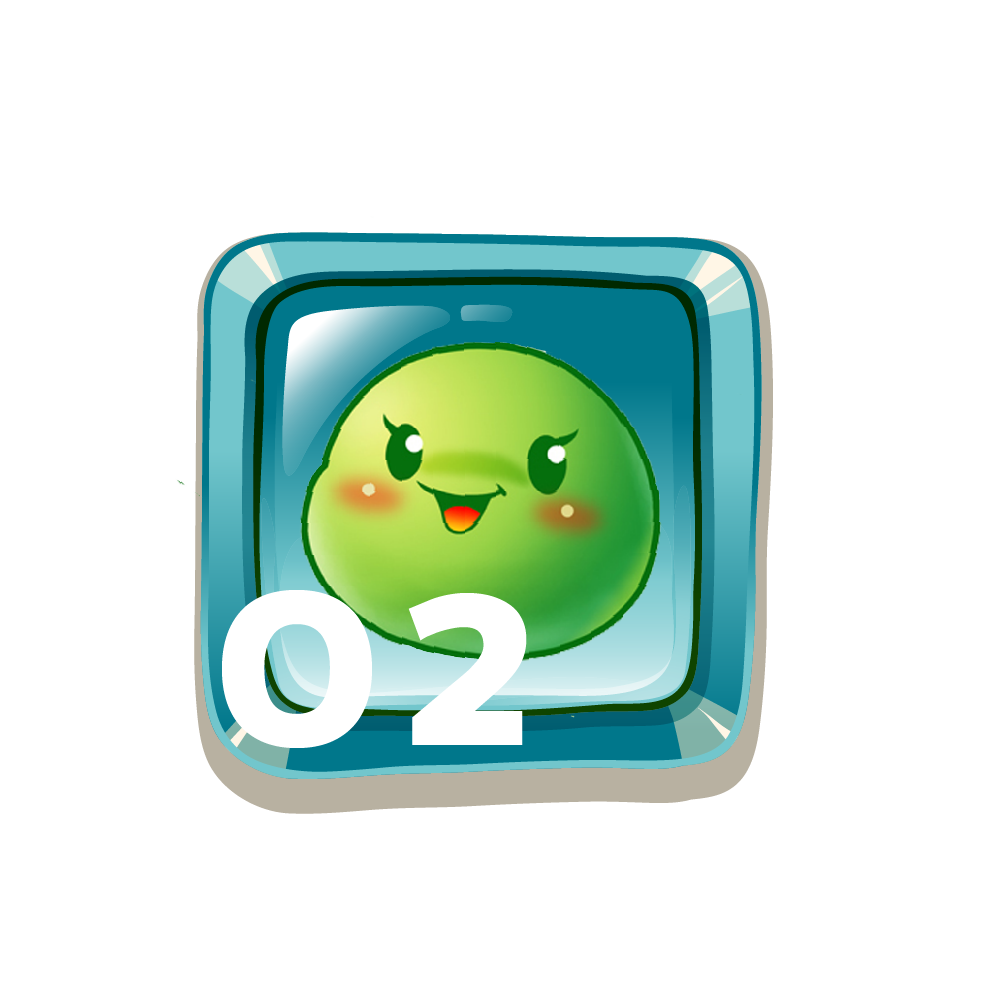 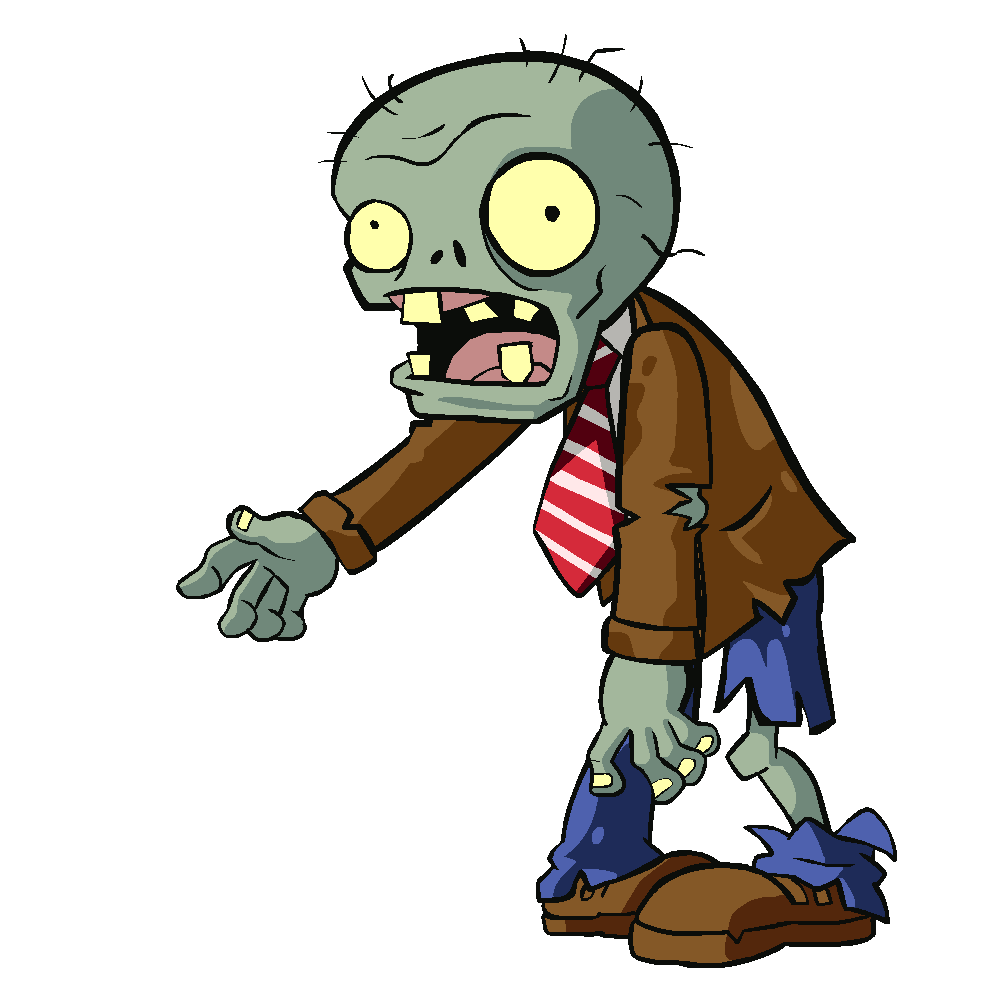 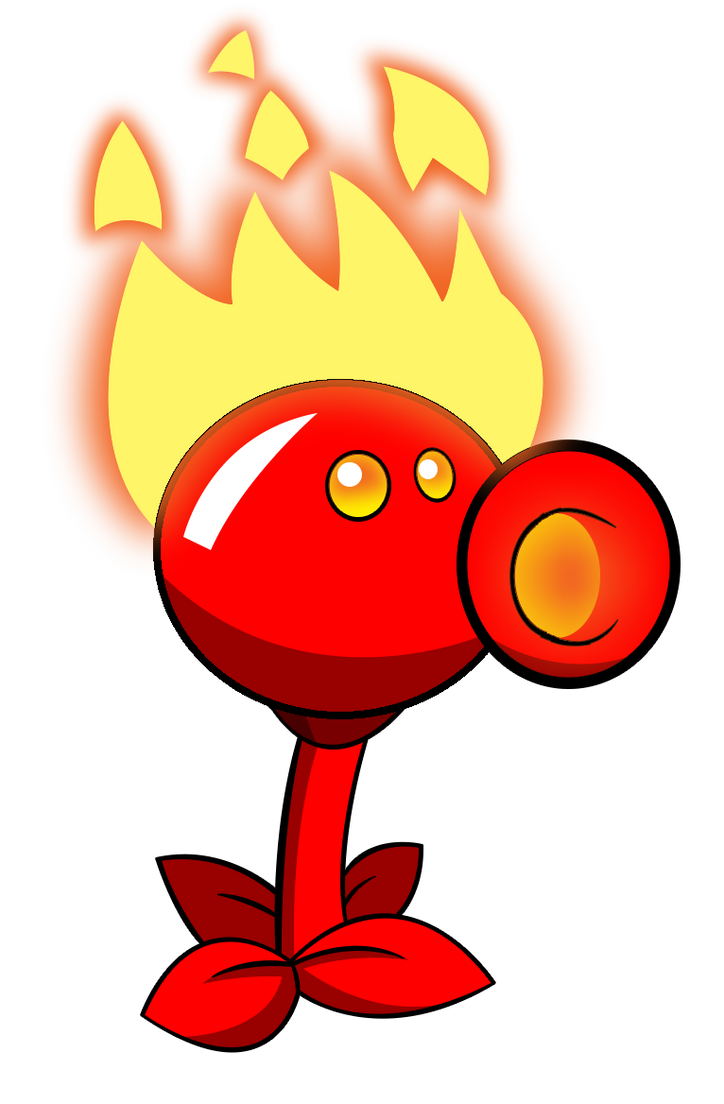 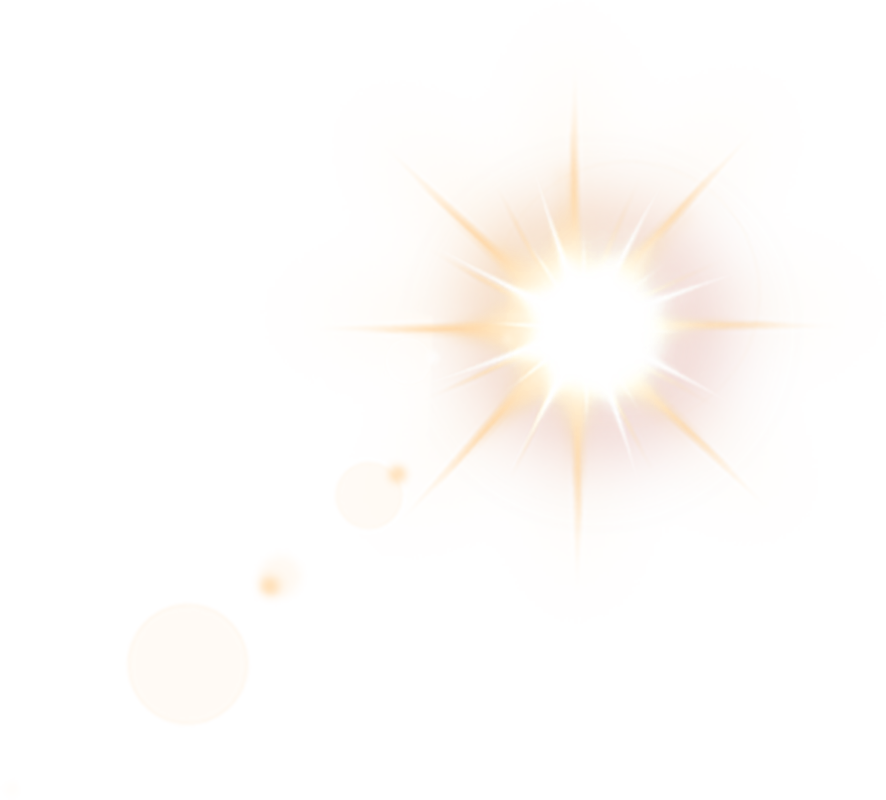 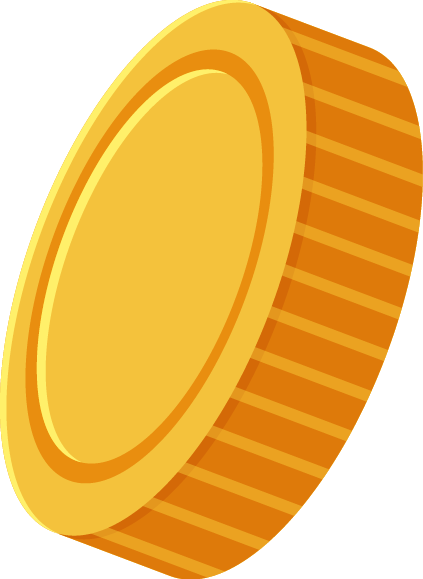 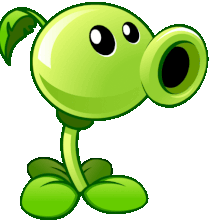 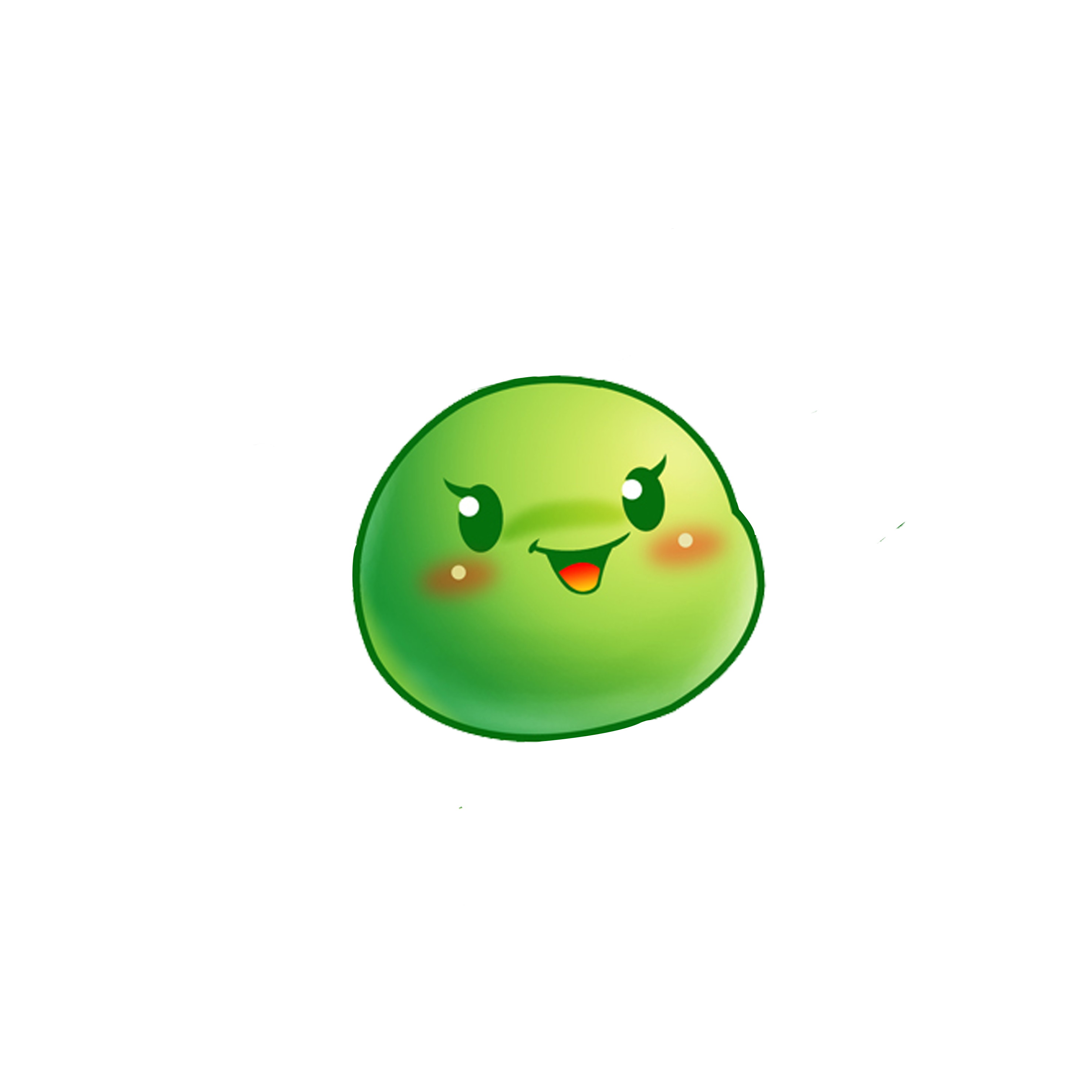 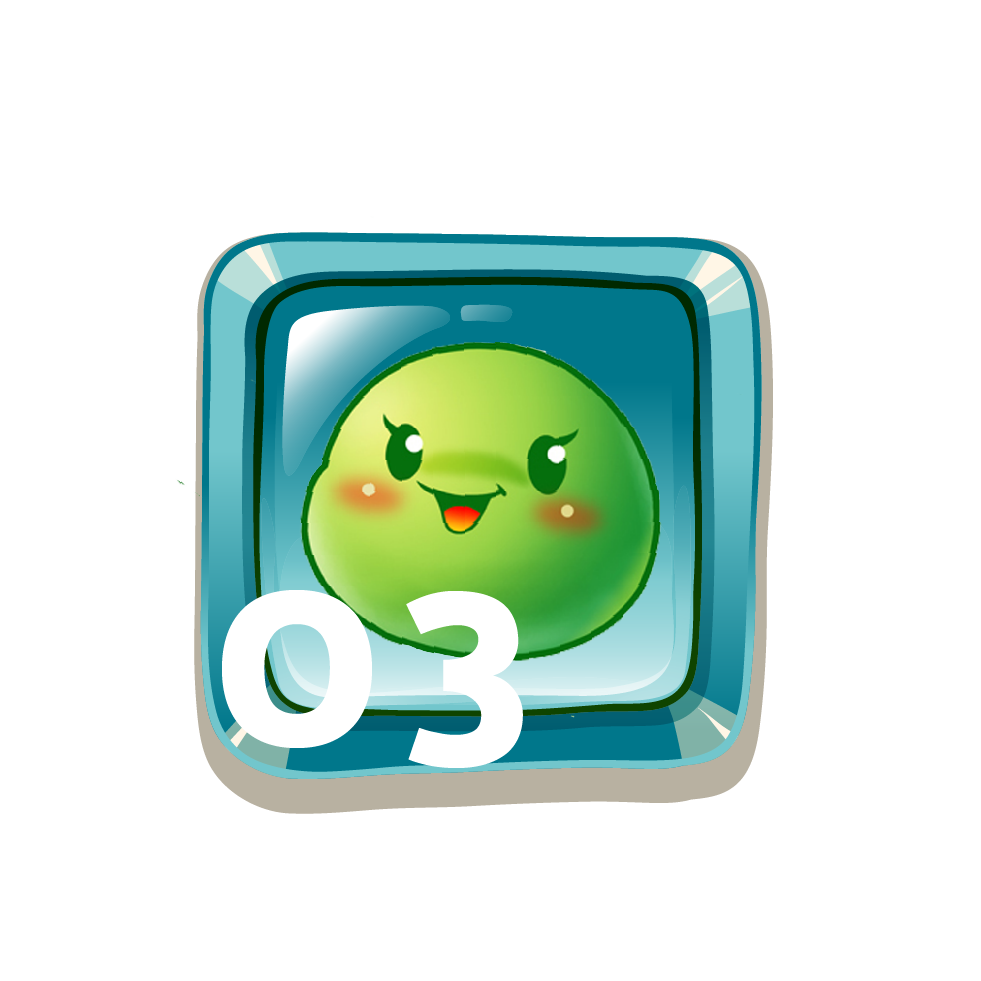 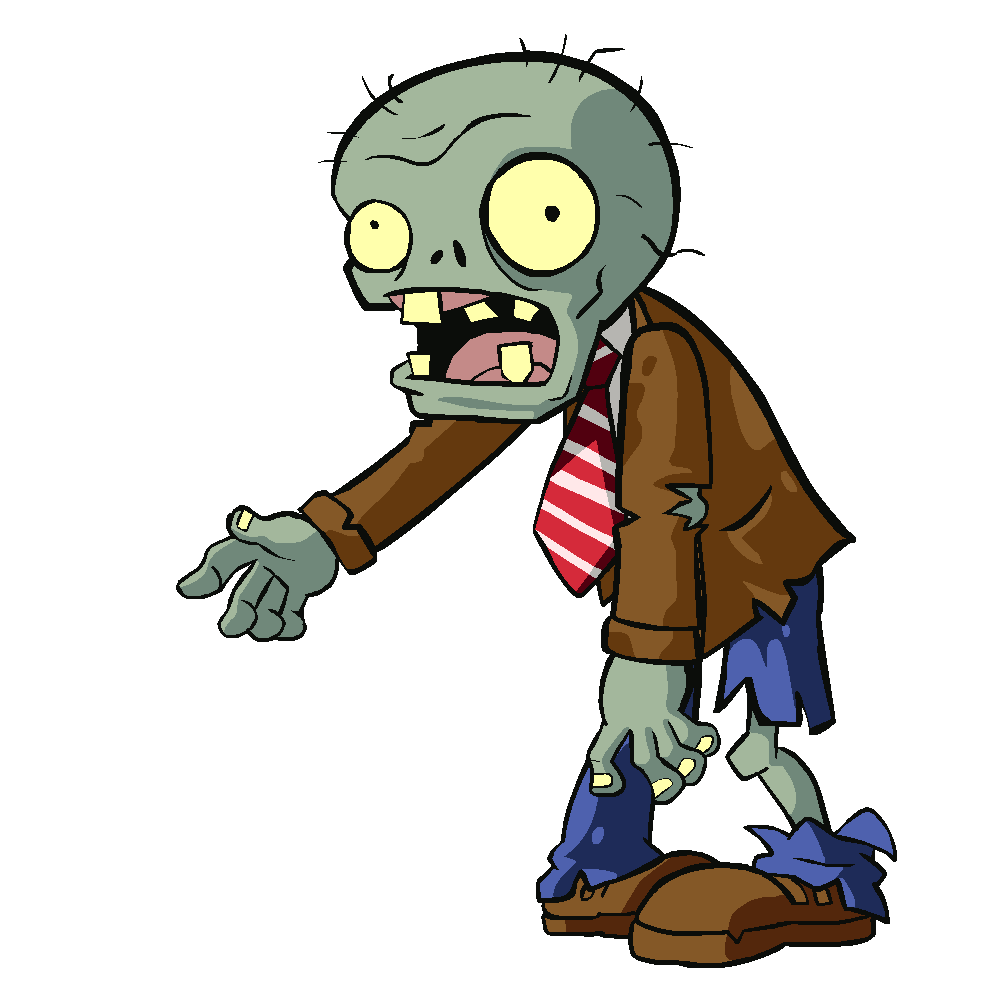 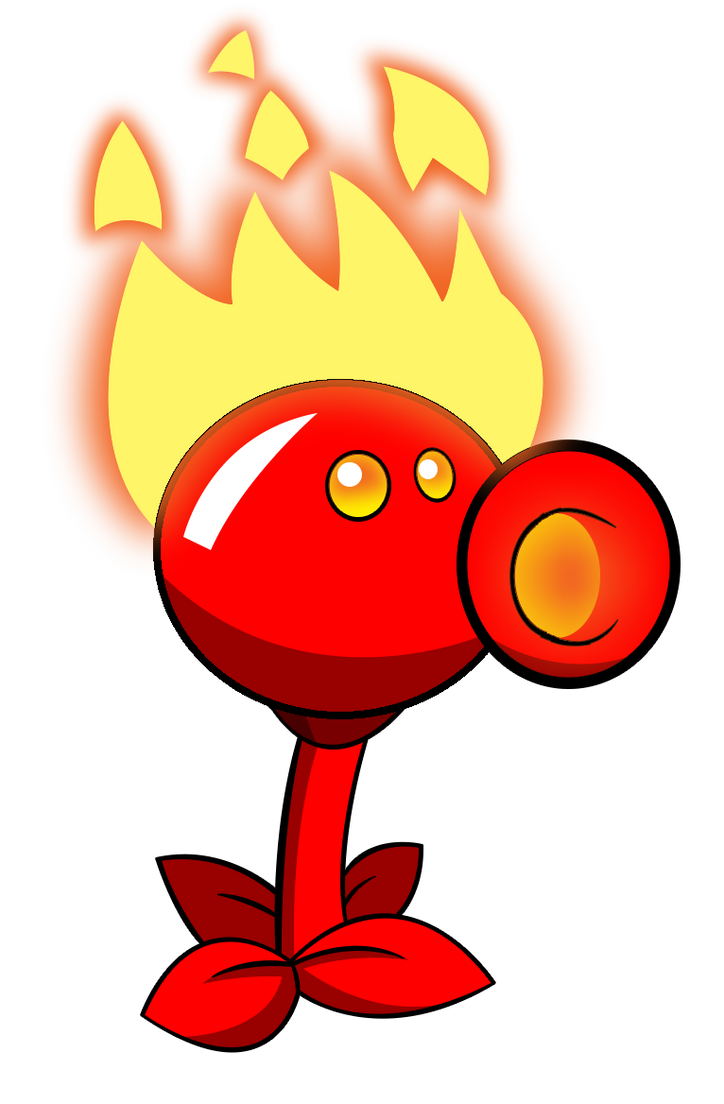 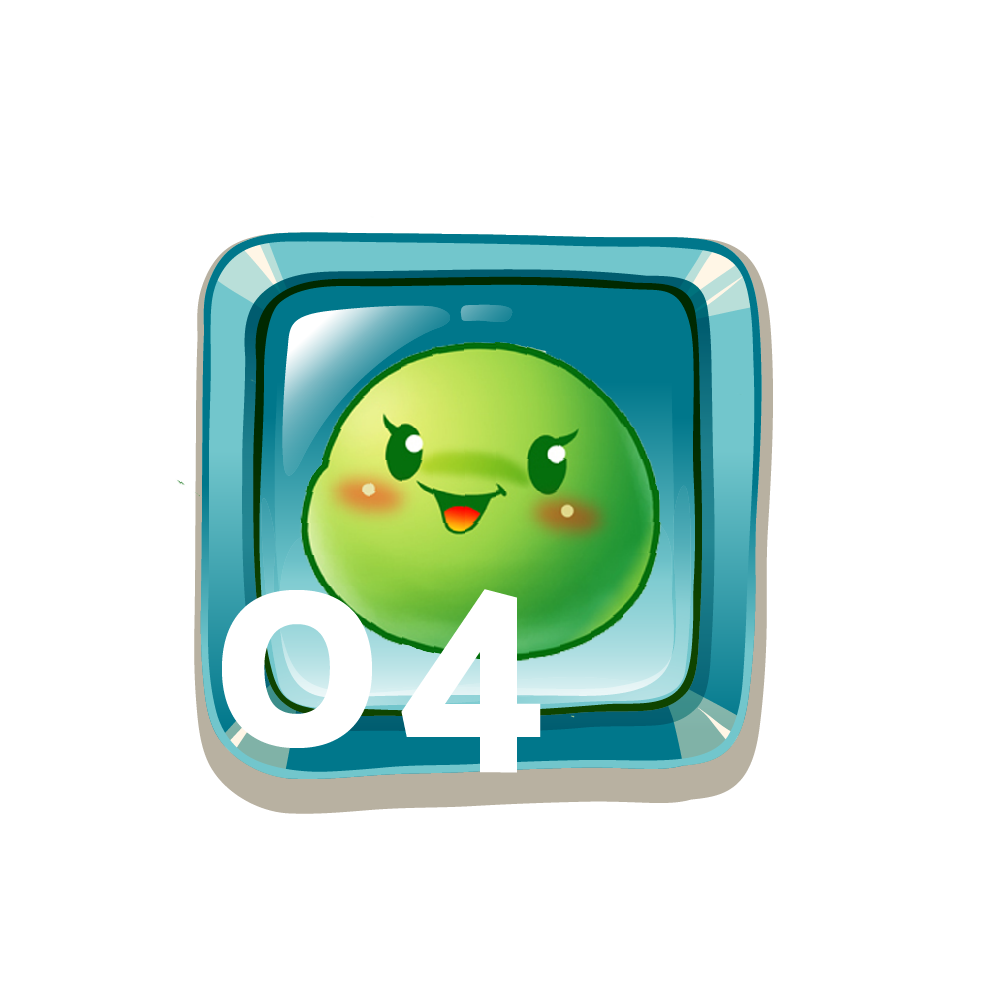 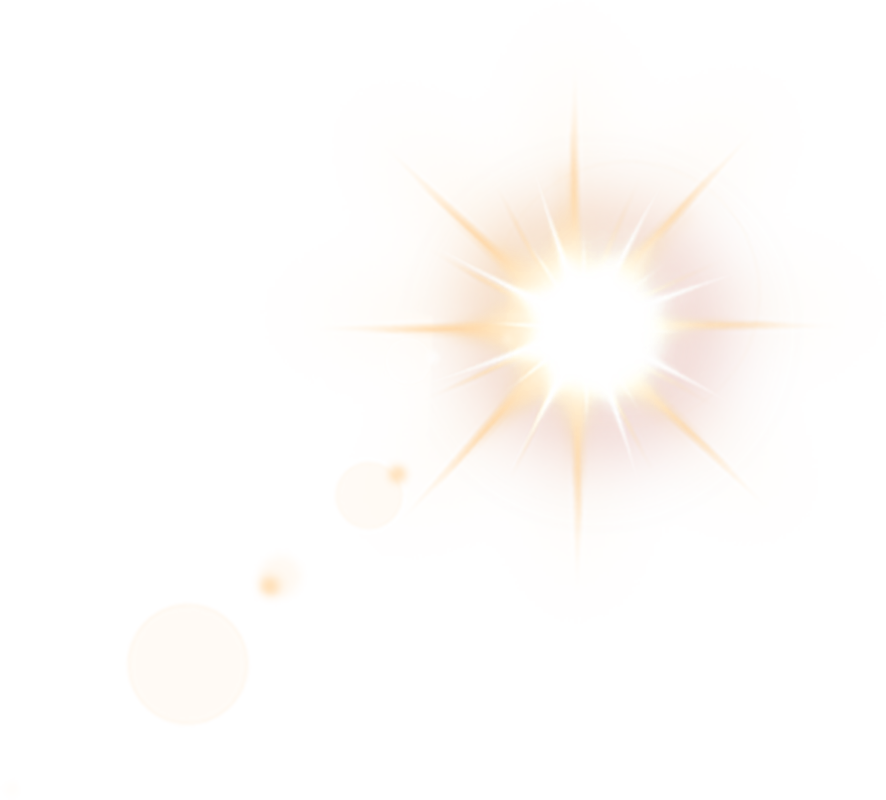 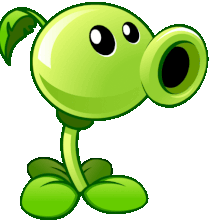 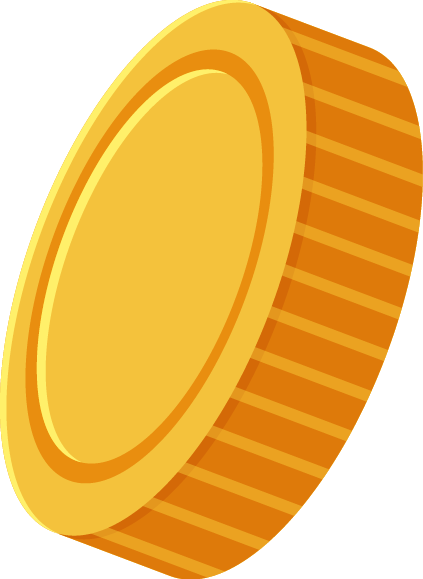 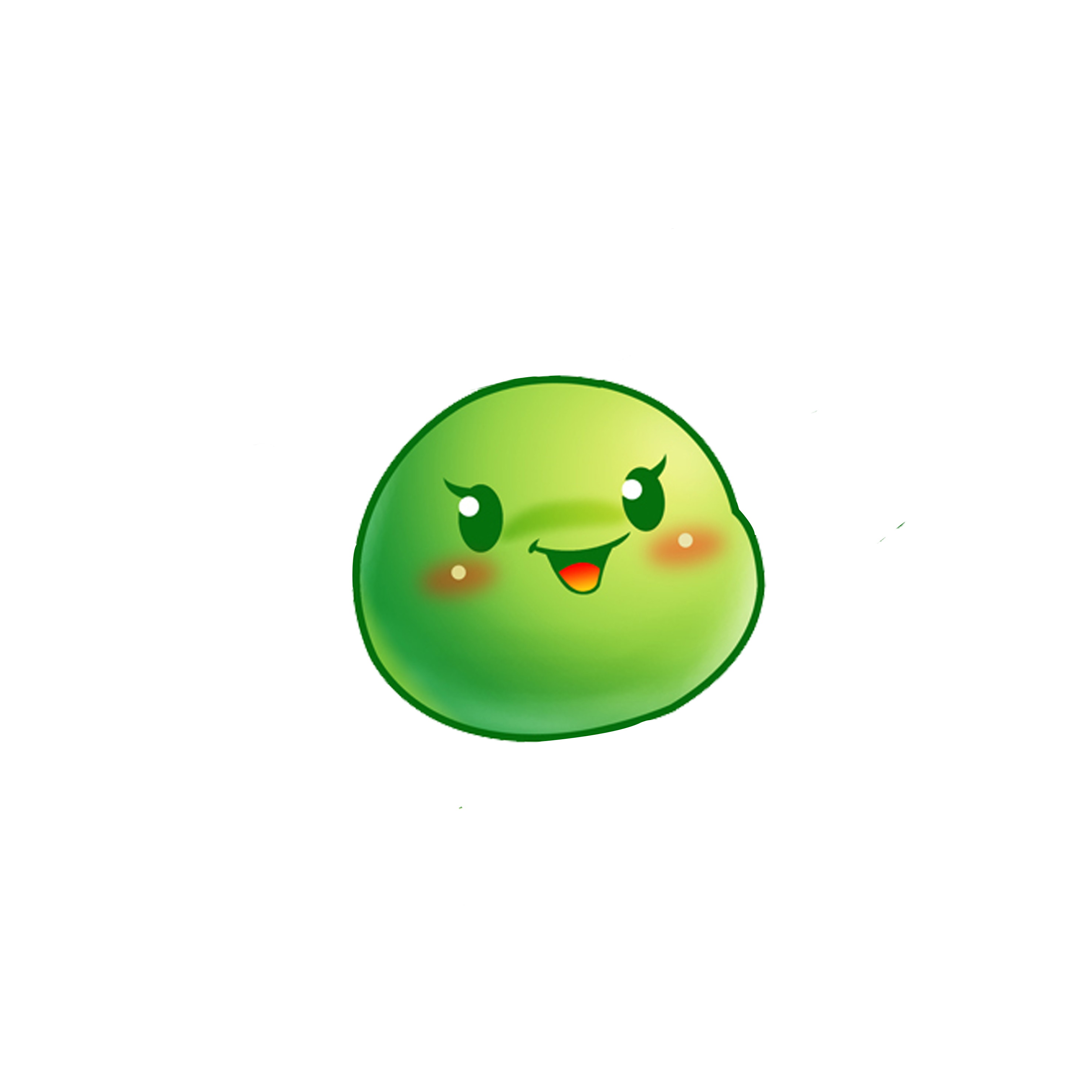 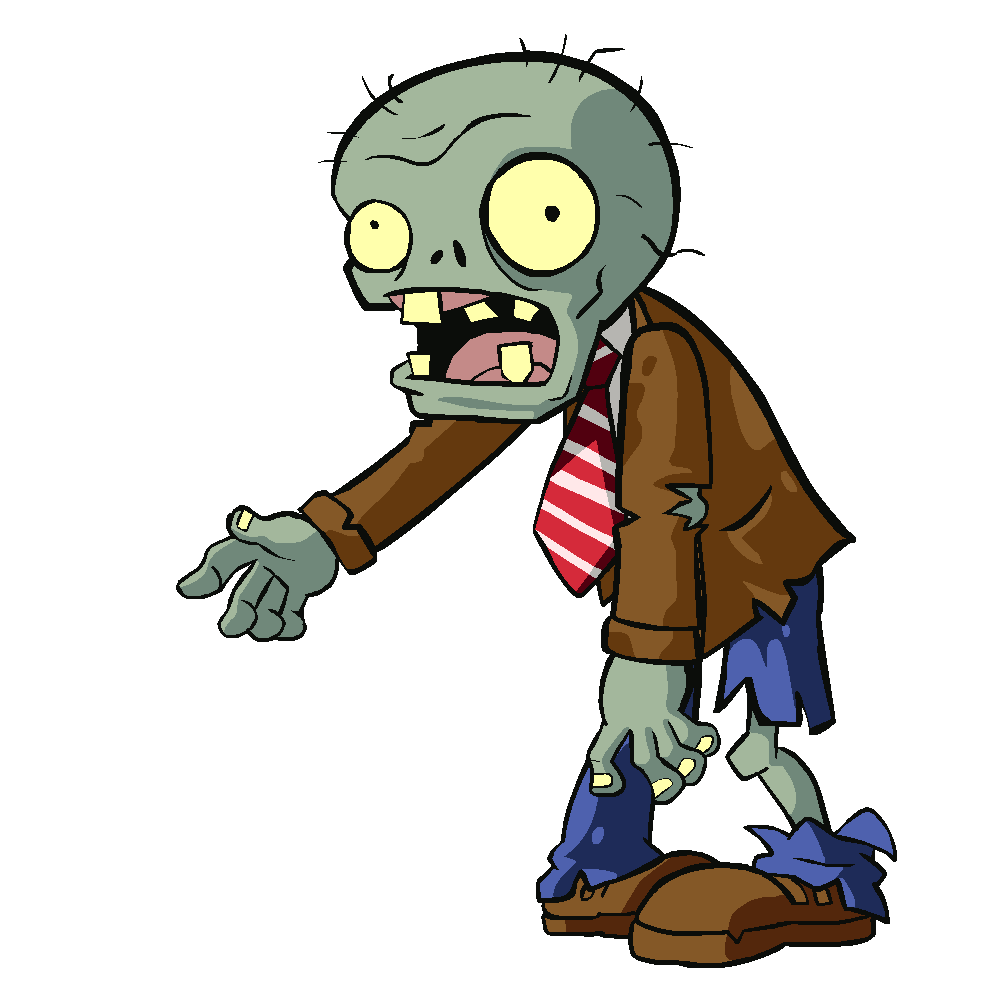 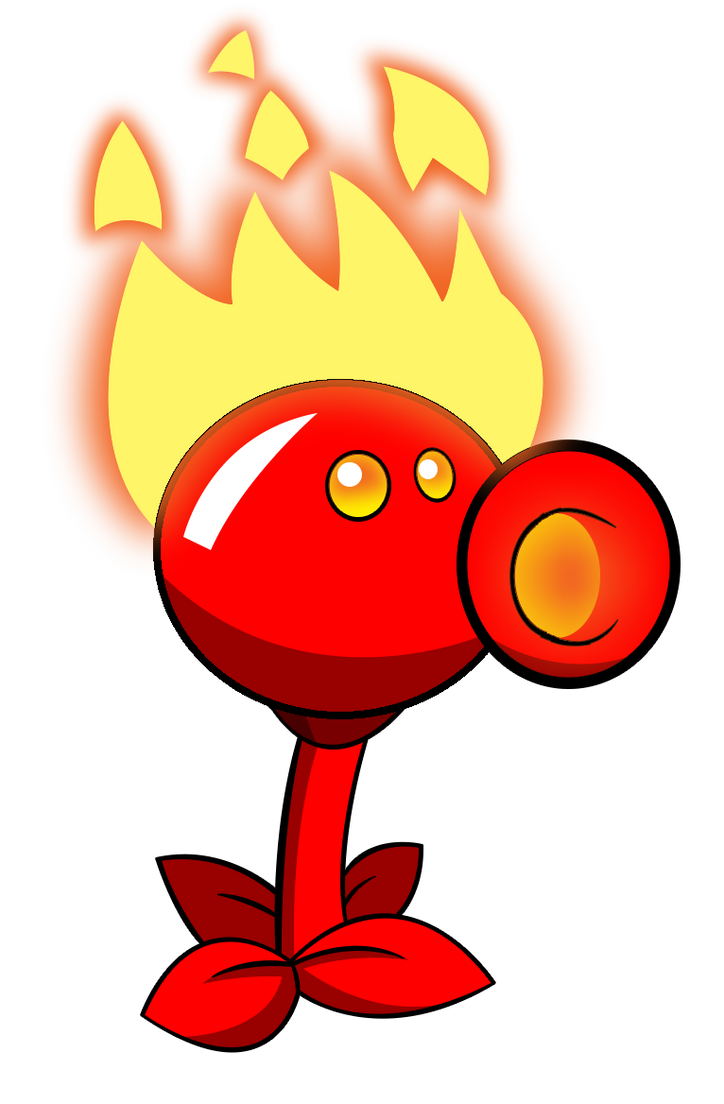 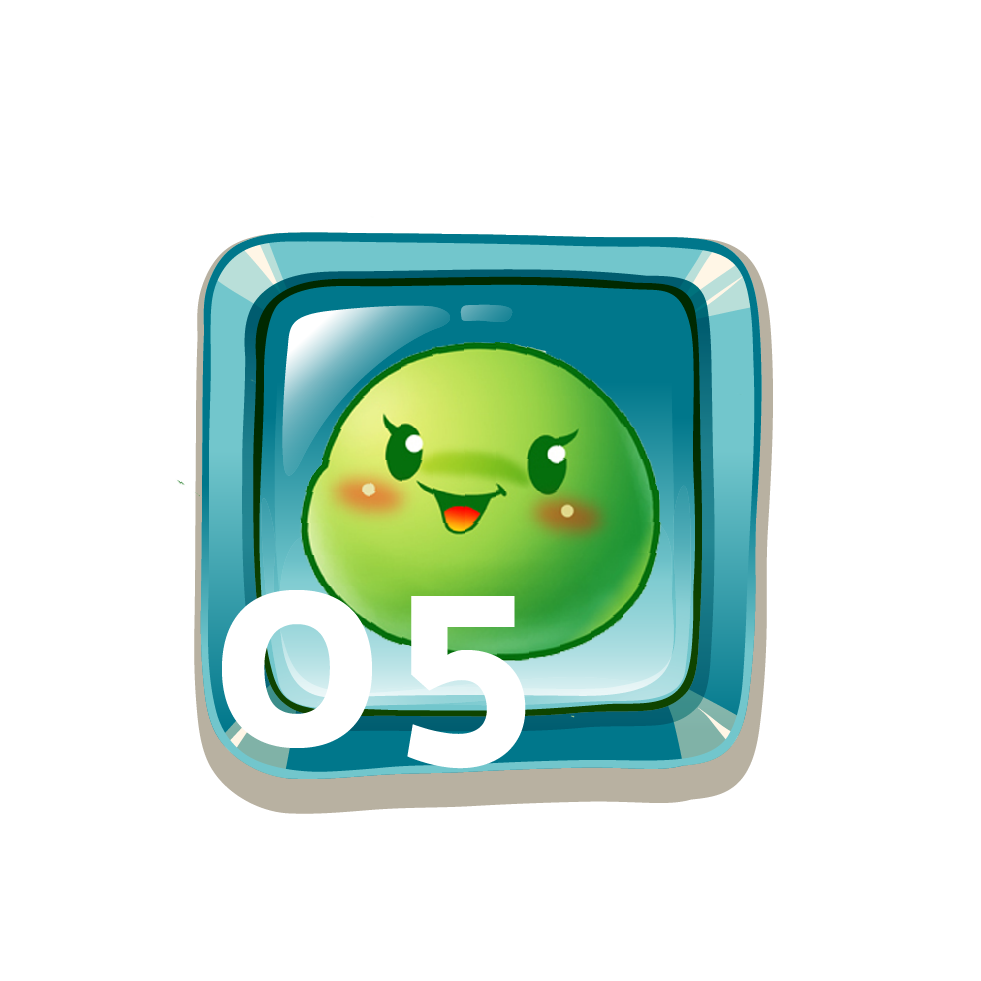 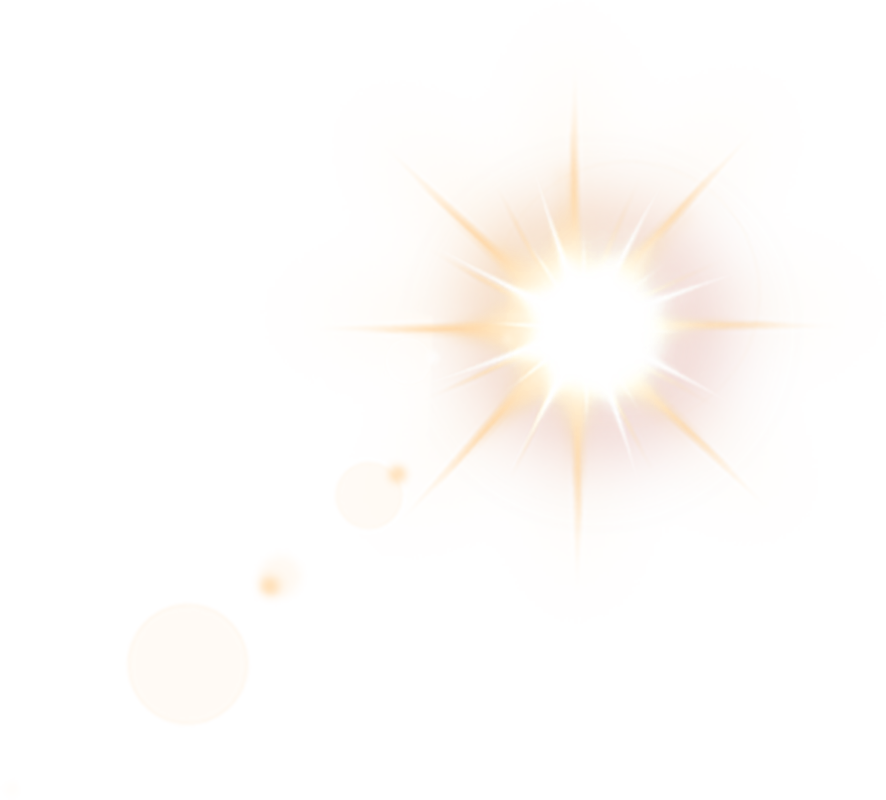 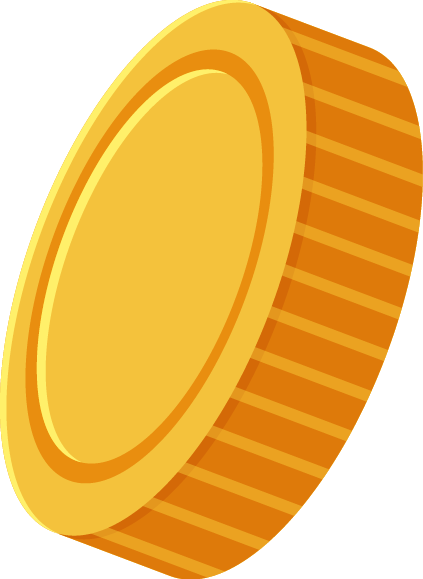 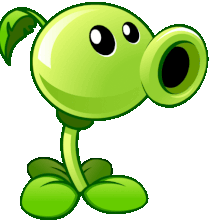 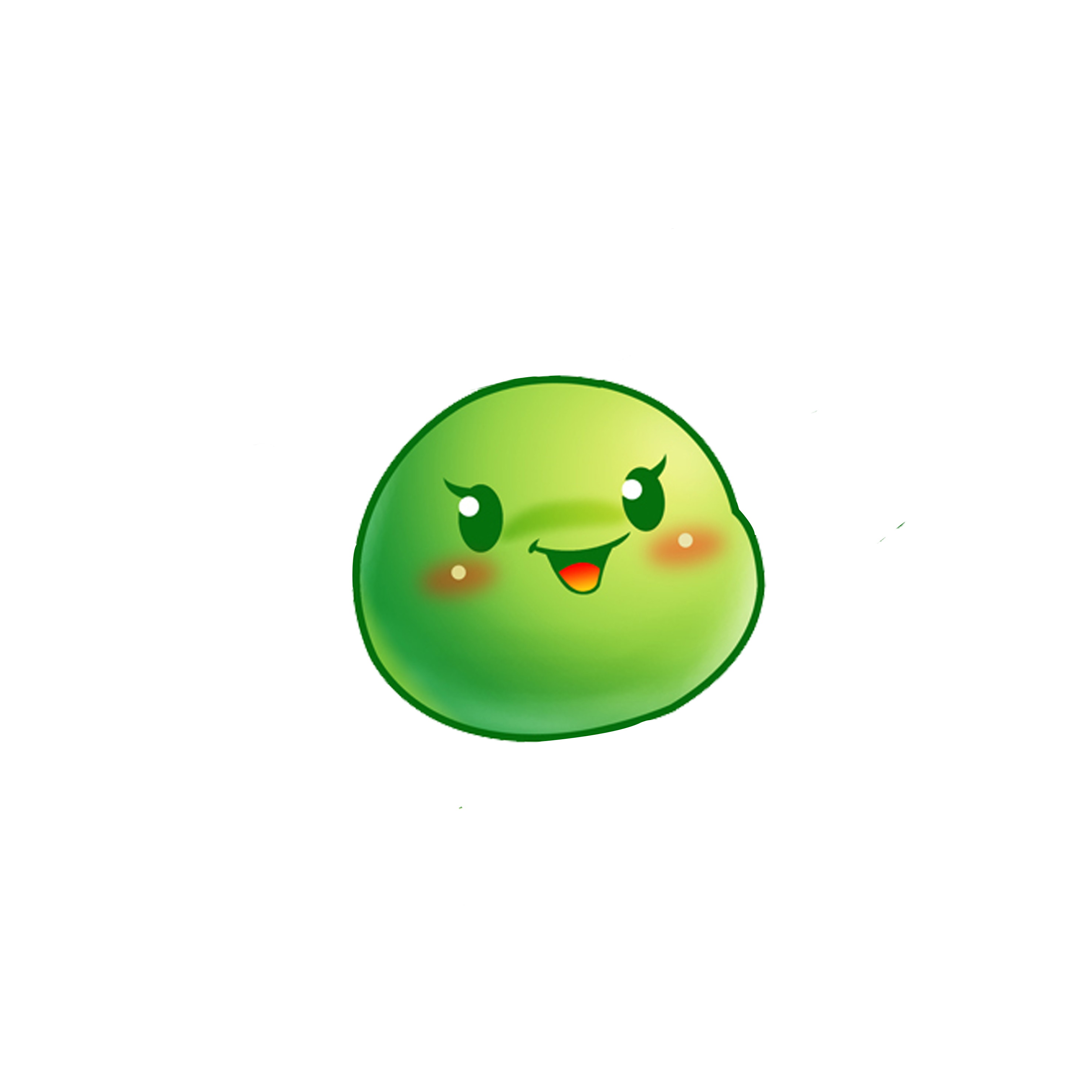 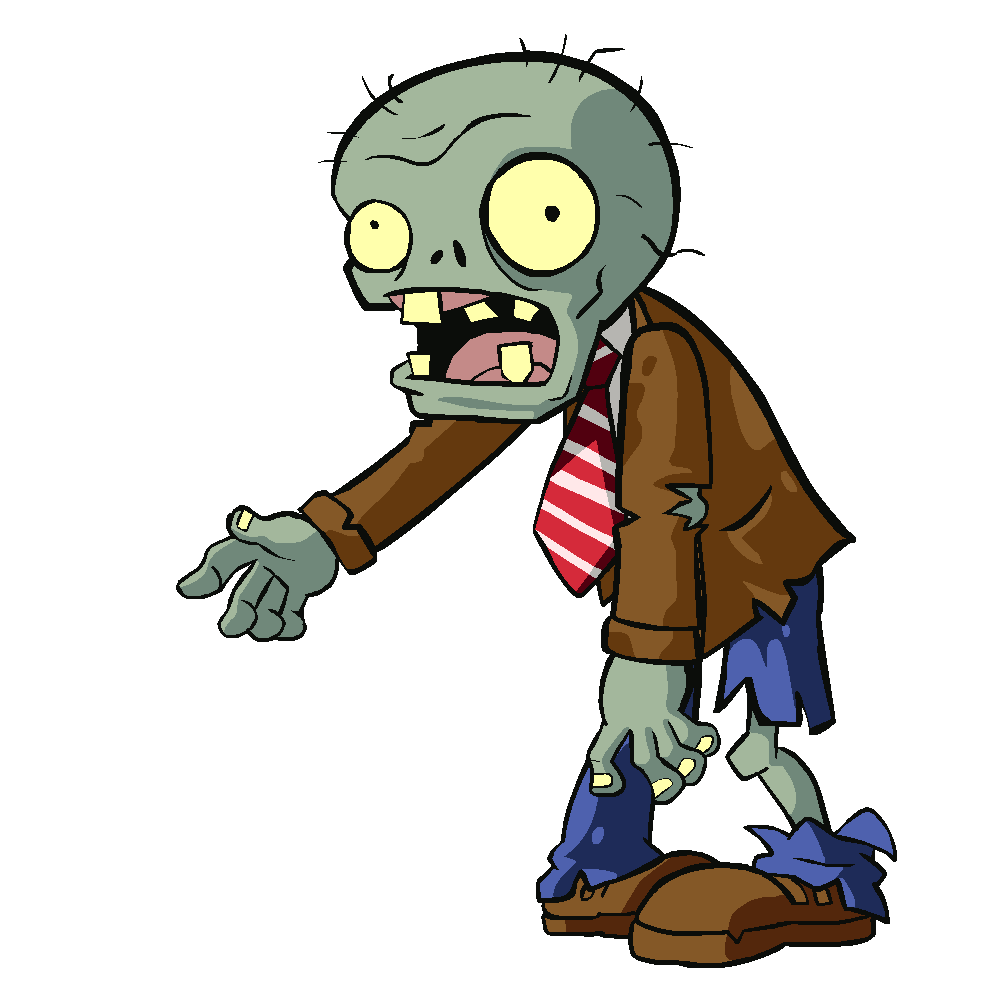 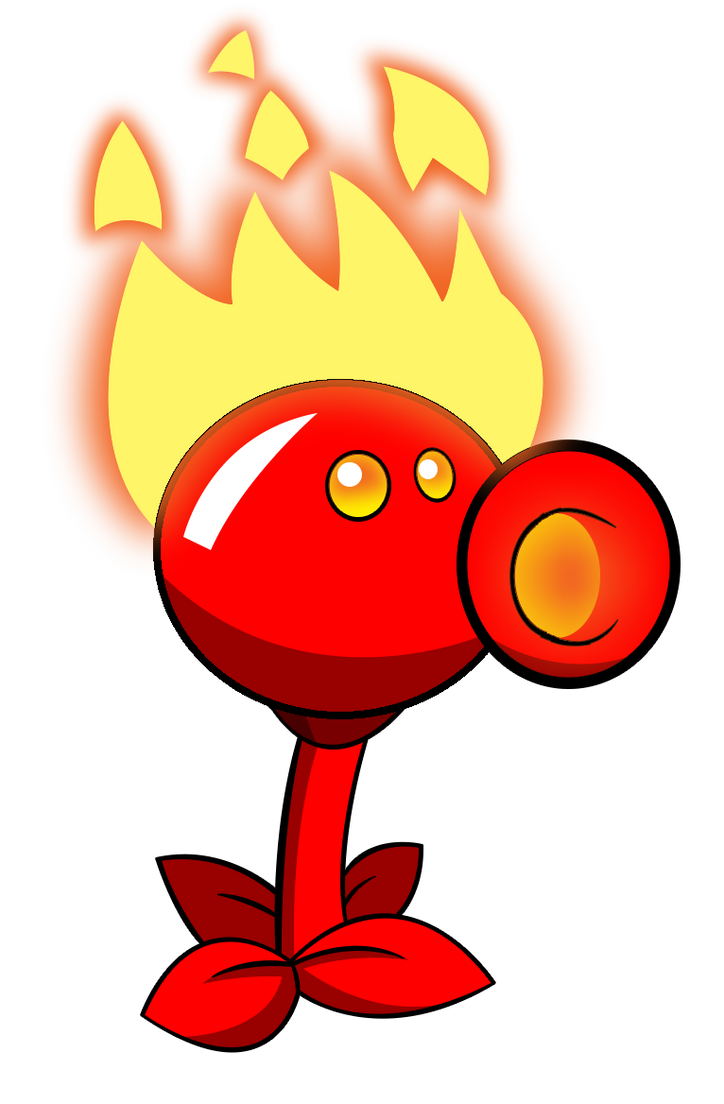 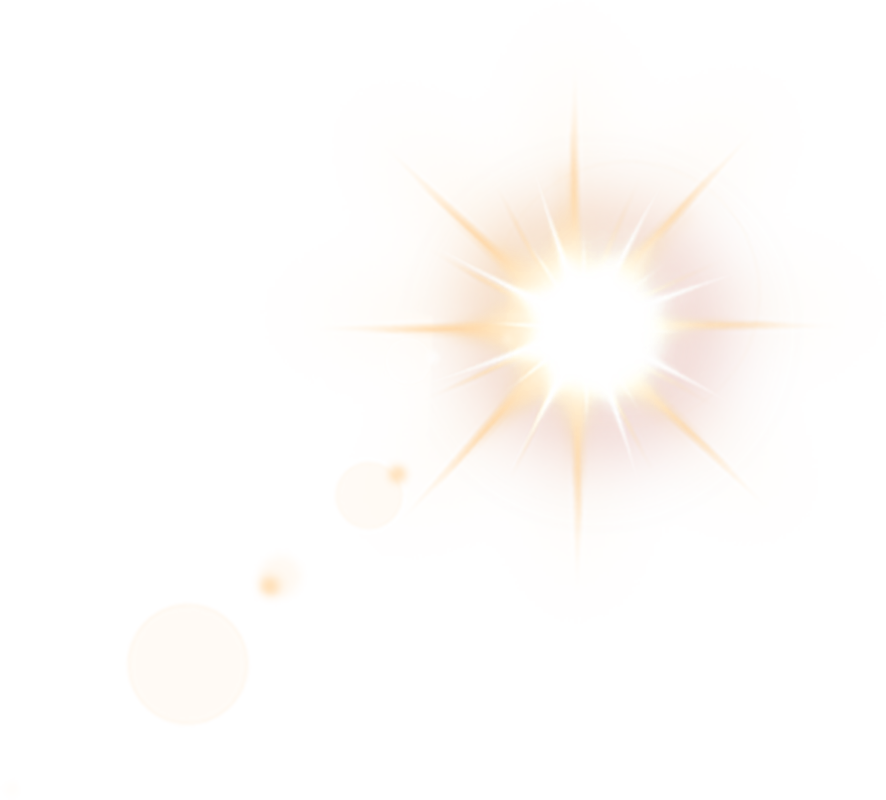 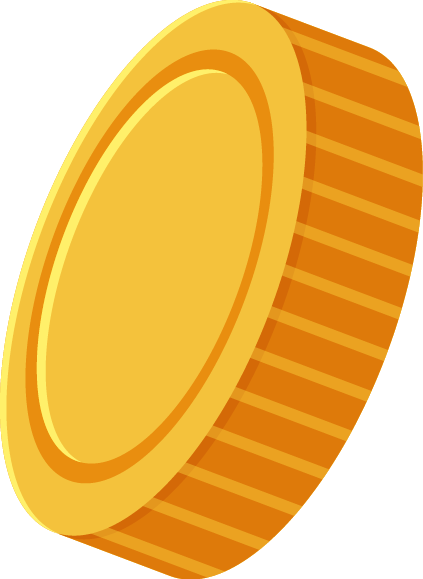 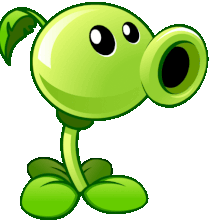 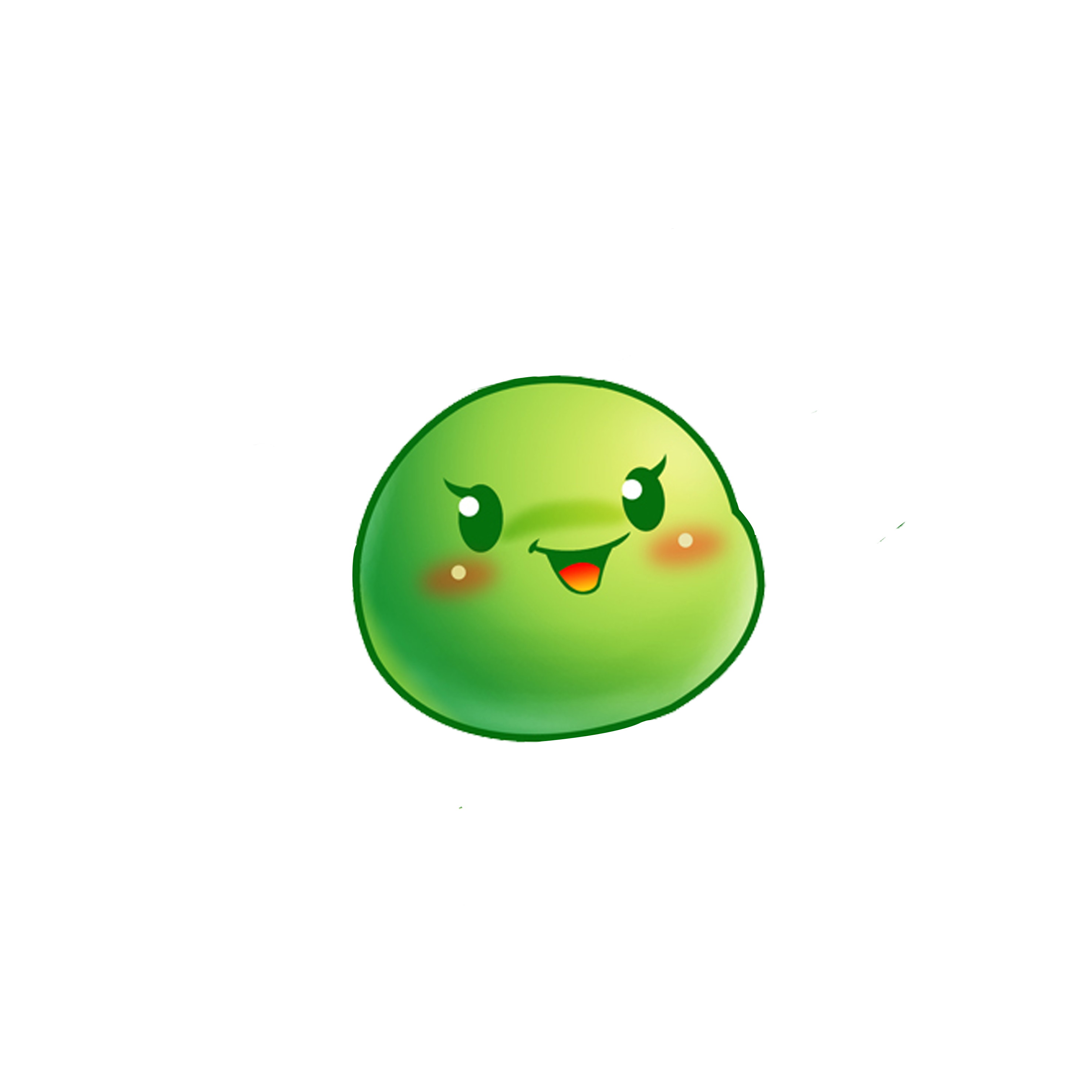 Choose the correct answer:
- ___ were you last summer ?
- I was in London.
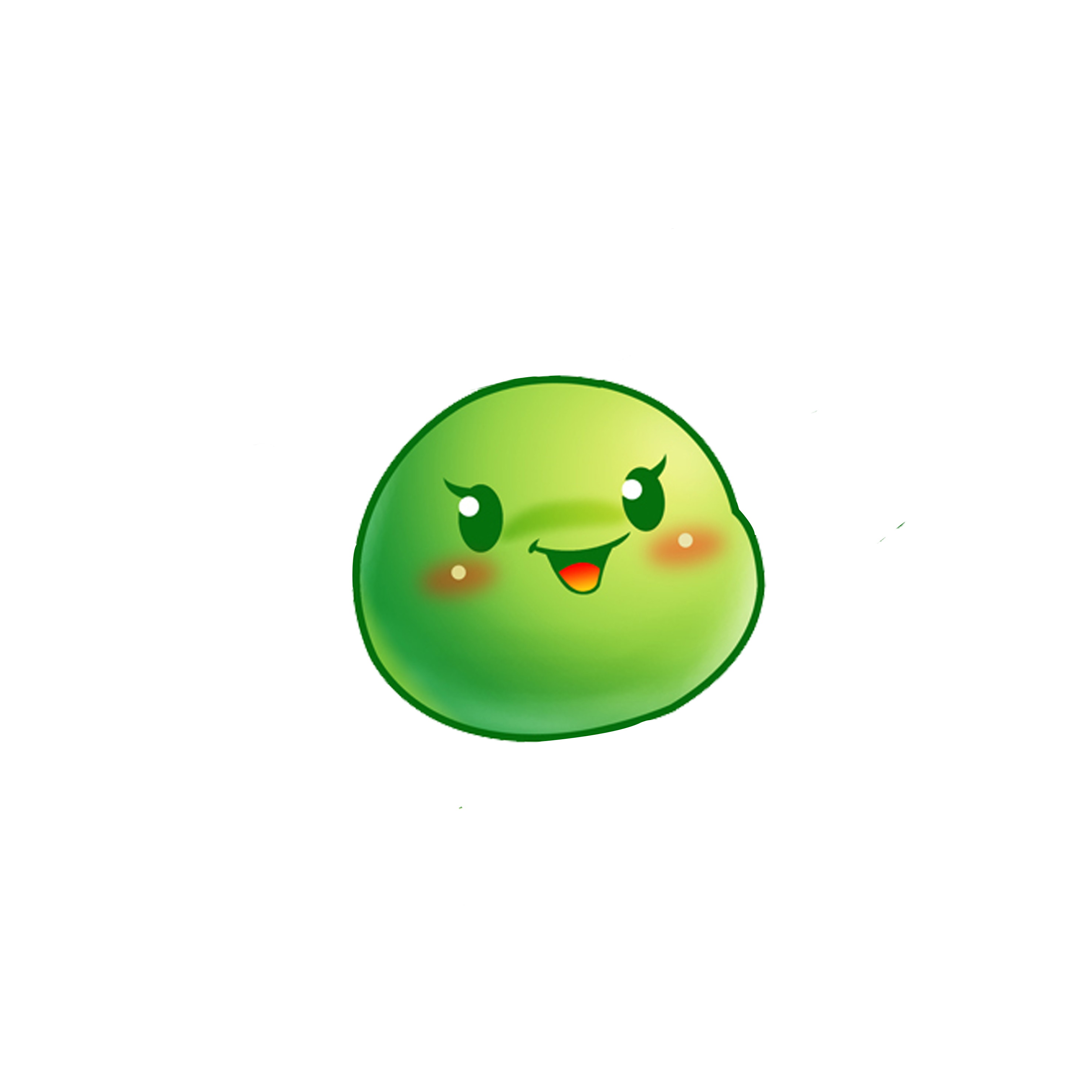 A. What
B. When
C. Where
D. How
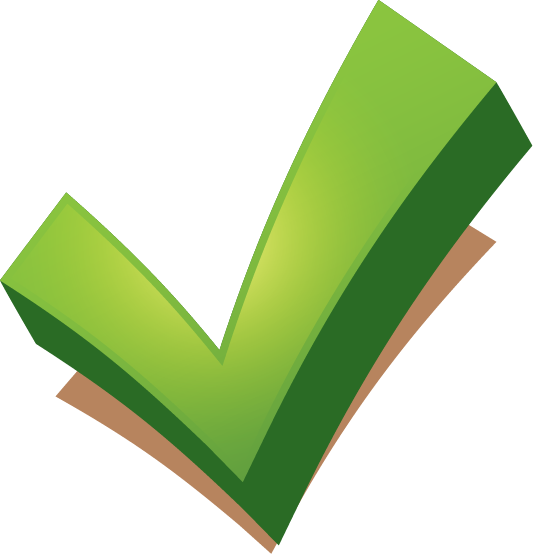 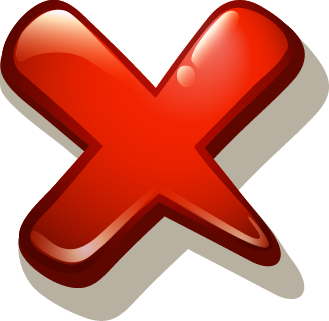 Choose the correct answer:
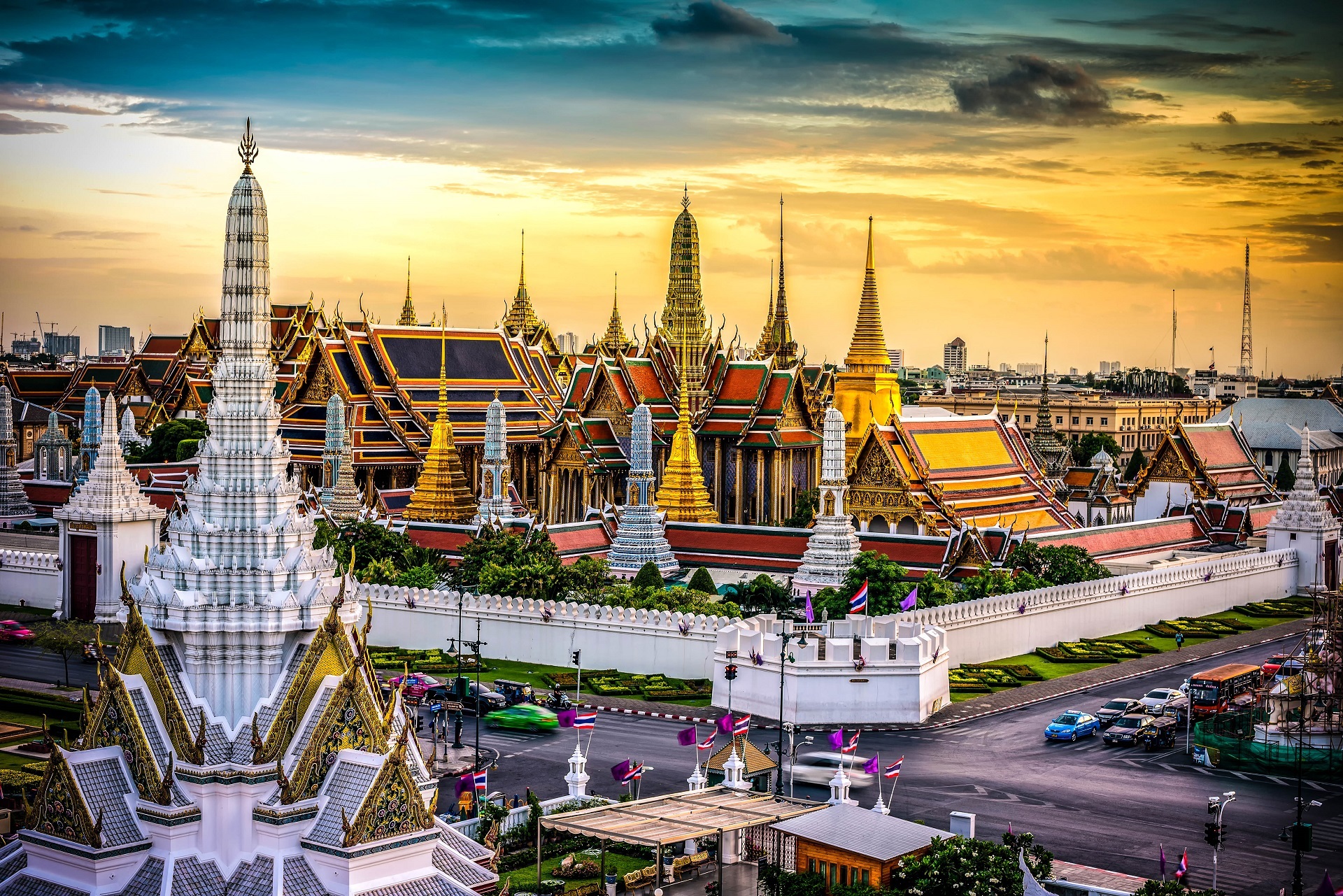 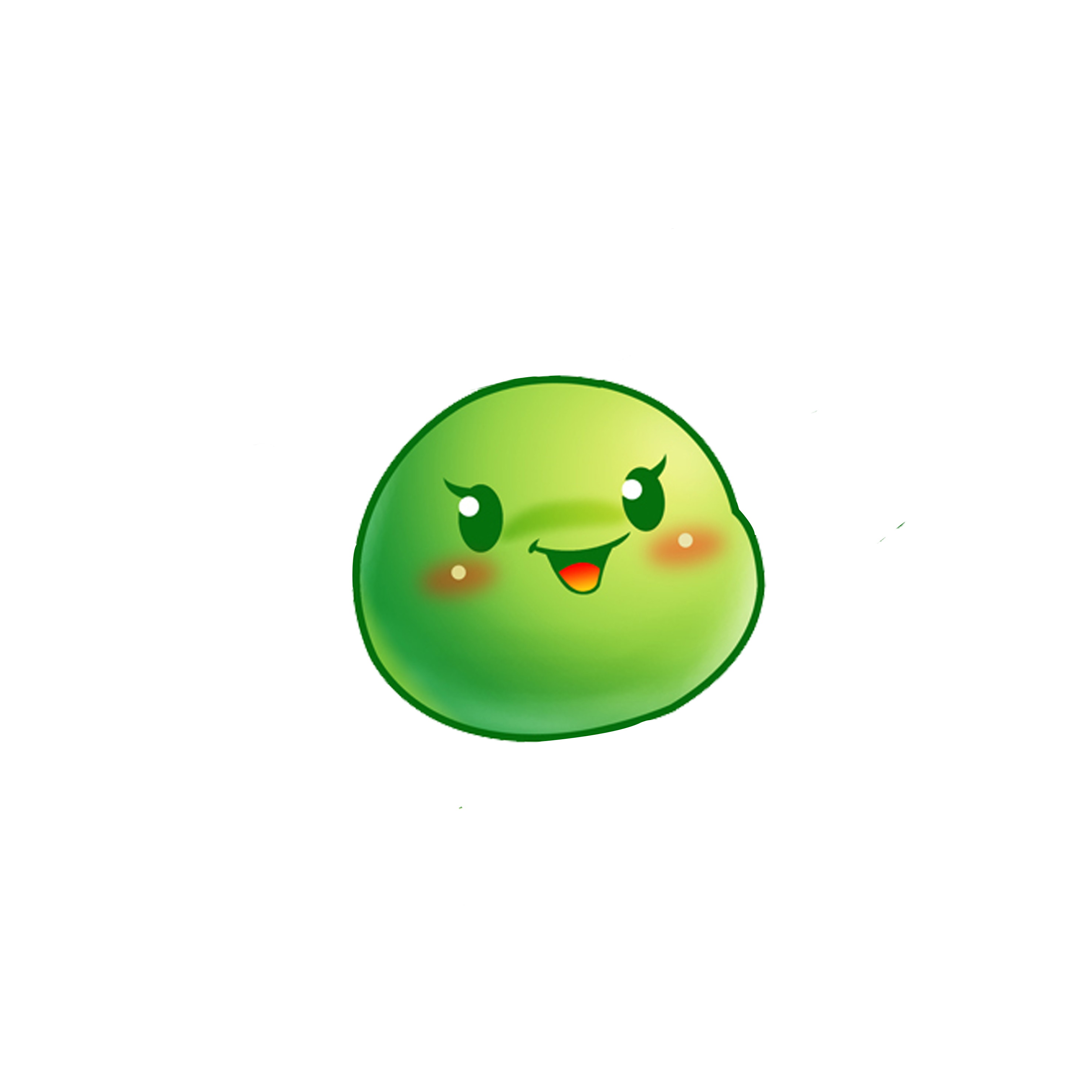 B. Tokyo
A. Bangkok
C. London
D. Sydney
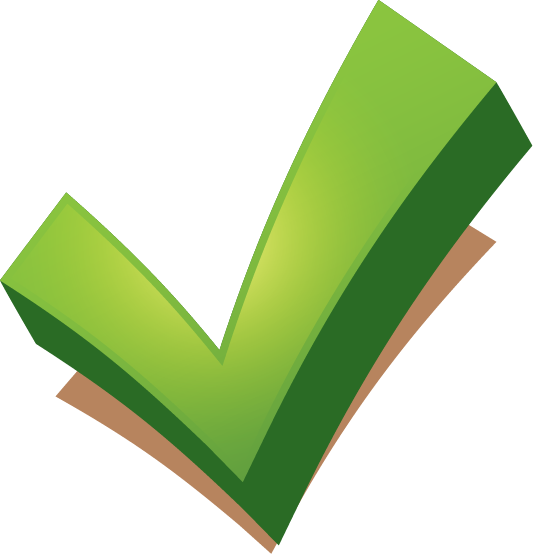 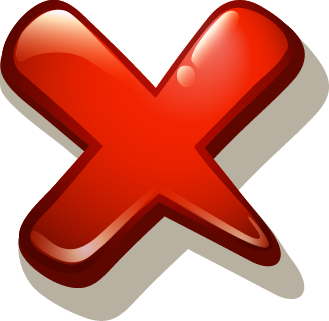 Choose the correct answer:
Where ___ you last summer?
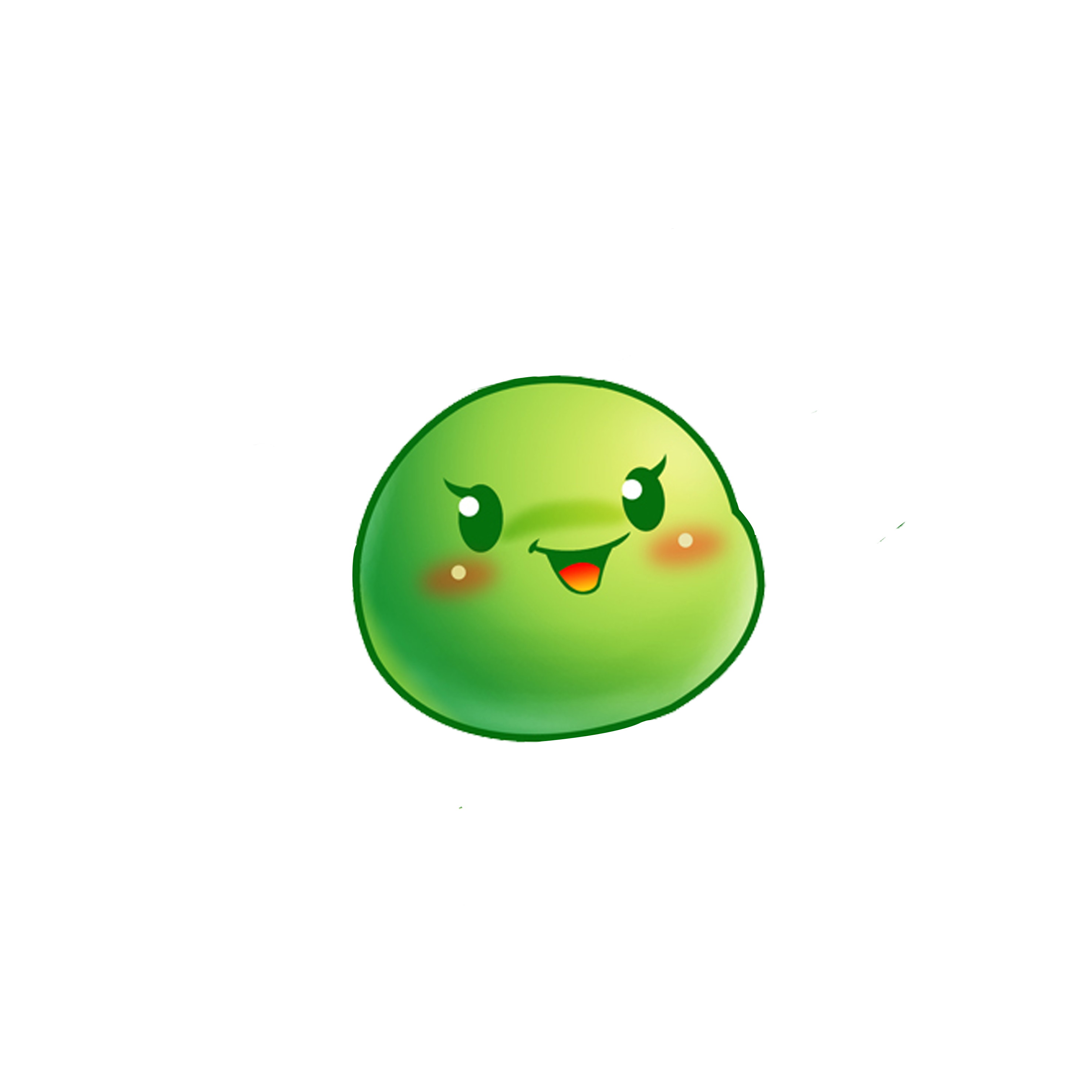 A. do
B. are
D. were
C. was
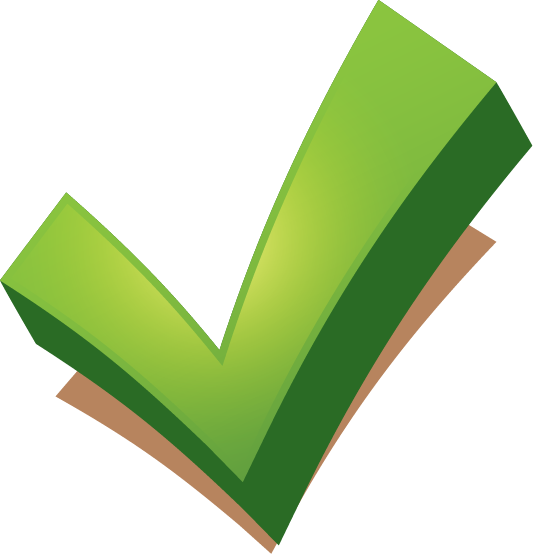 Choose the correct answer:
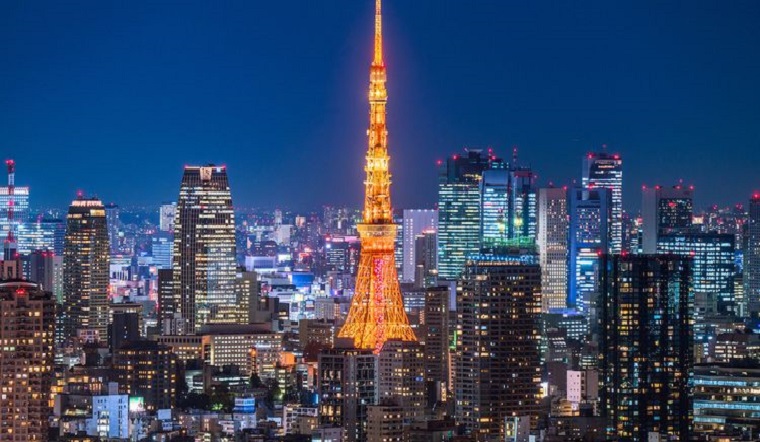 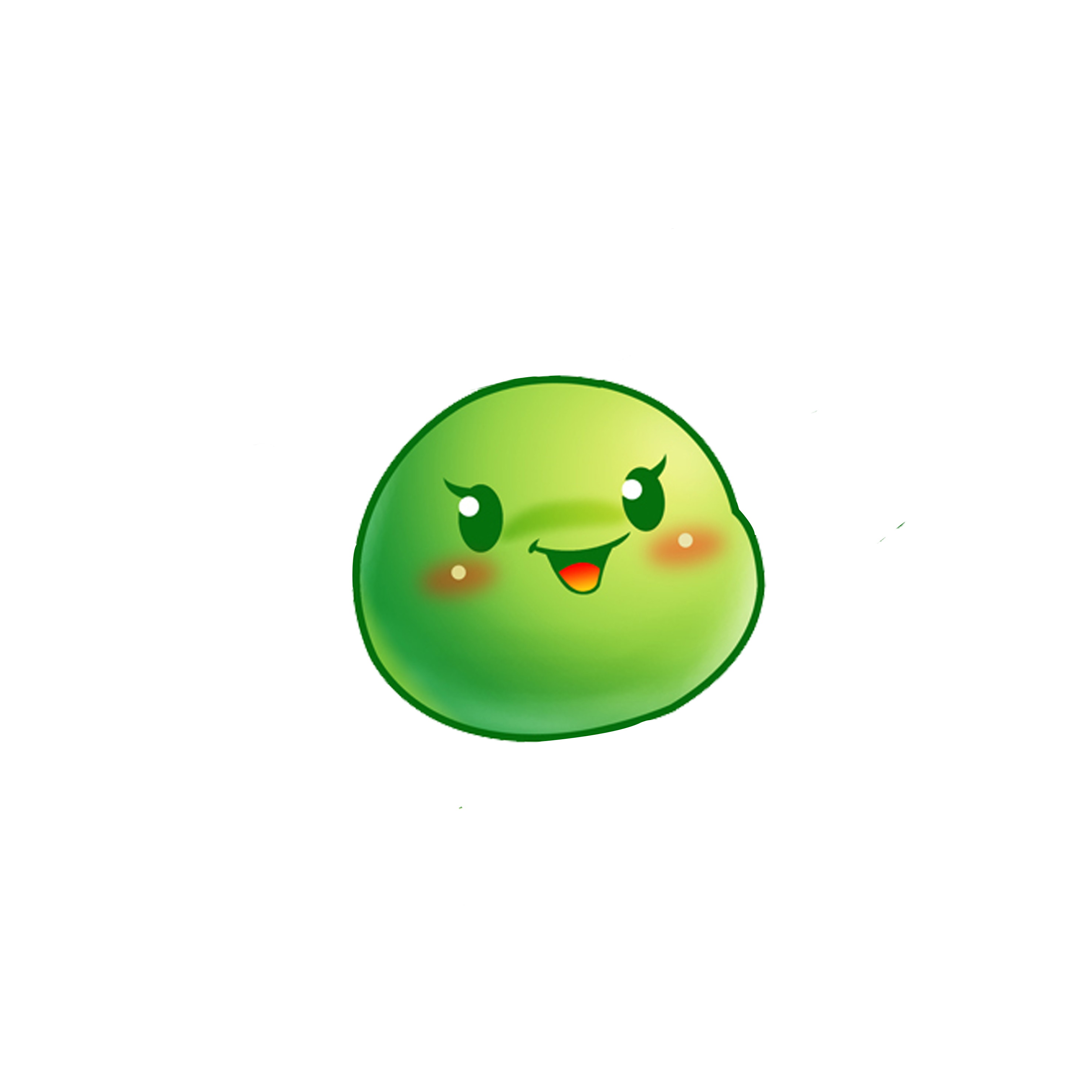 A. Bangkok
B. Tokyo
C. Sydney
C. London
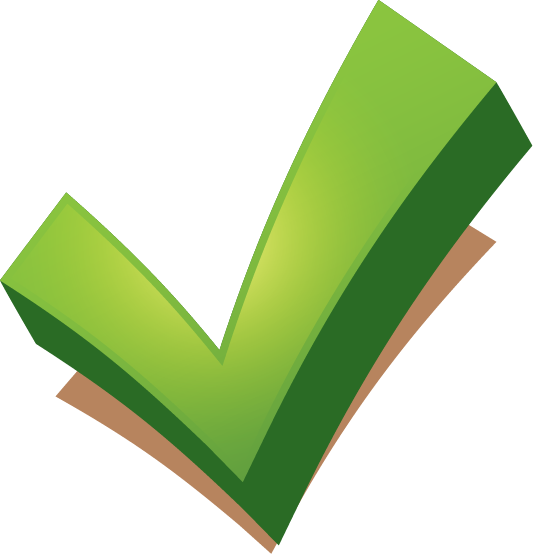 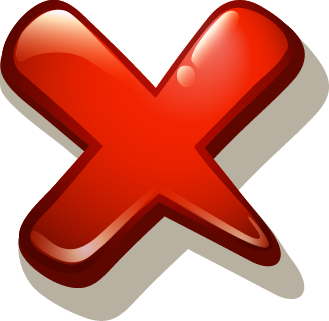 Choose the correct answer:
Where ___ Bill last summer?
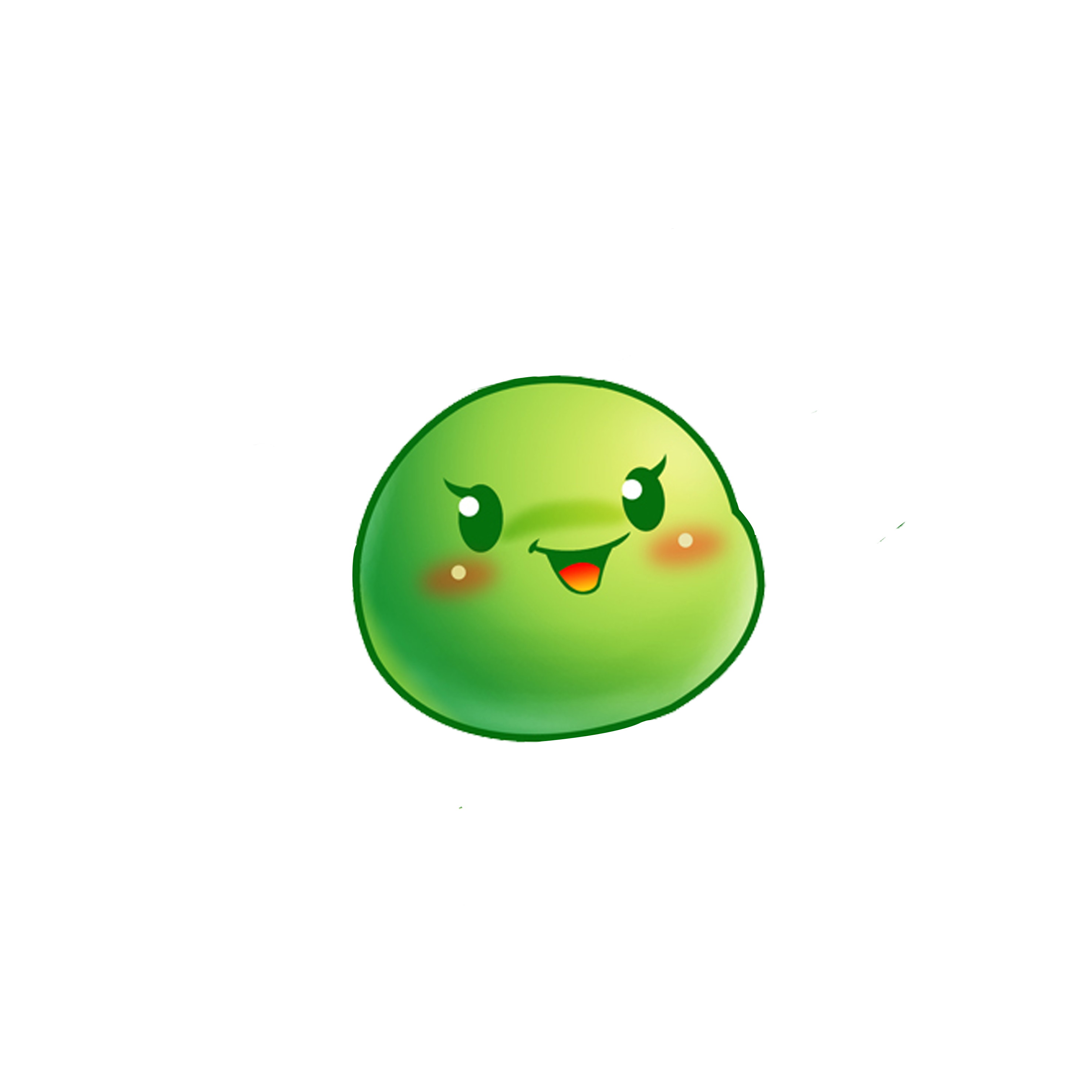 A. were
B. are
C. was
D. is
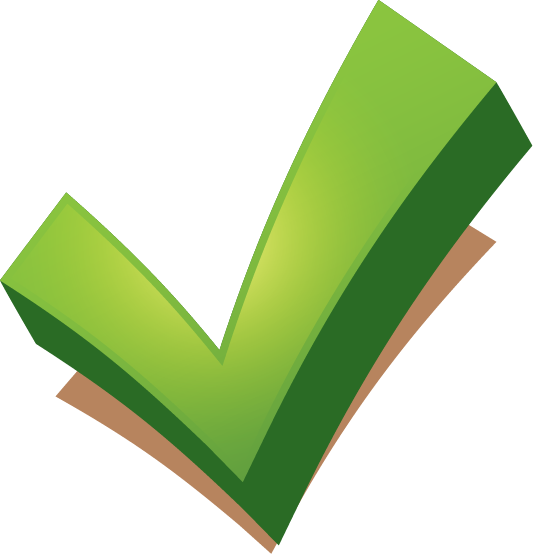 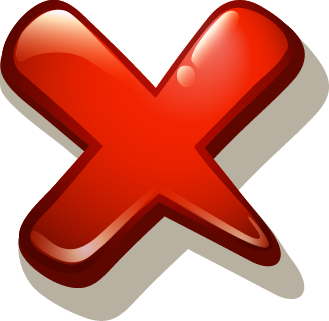 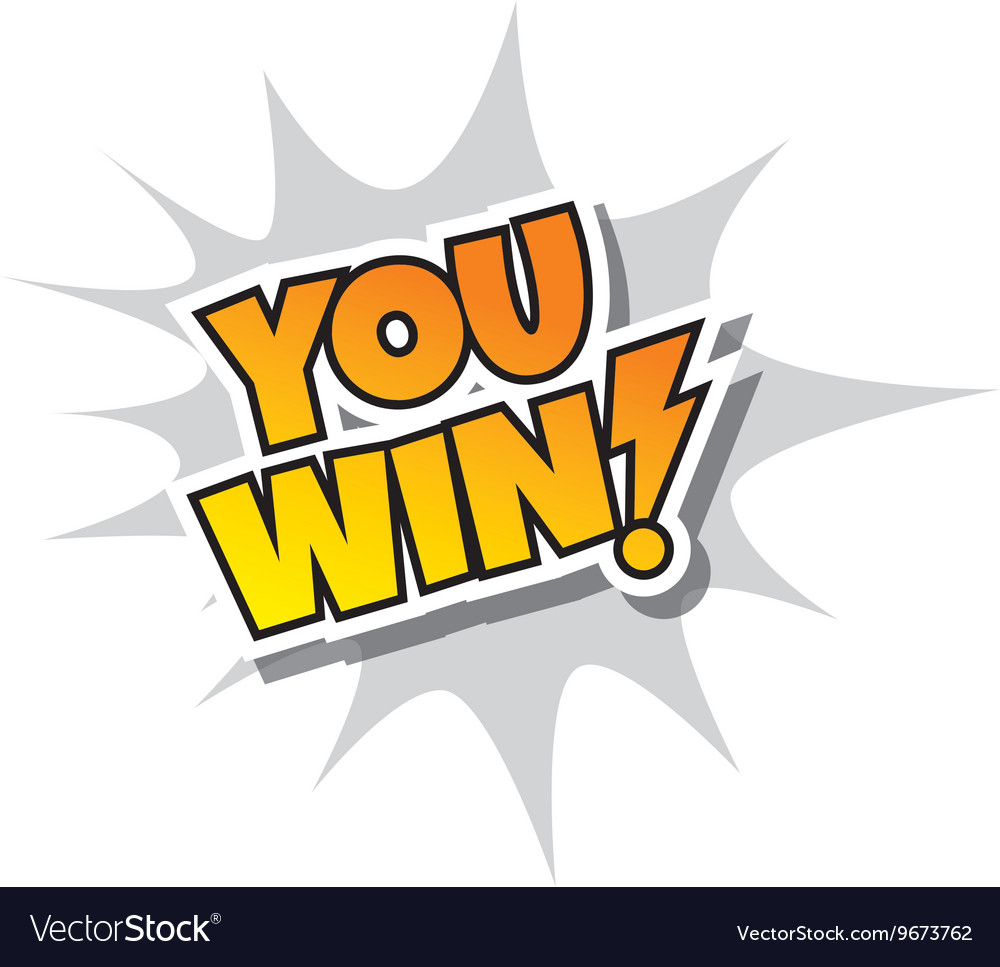 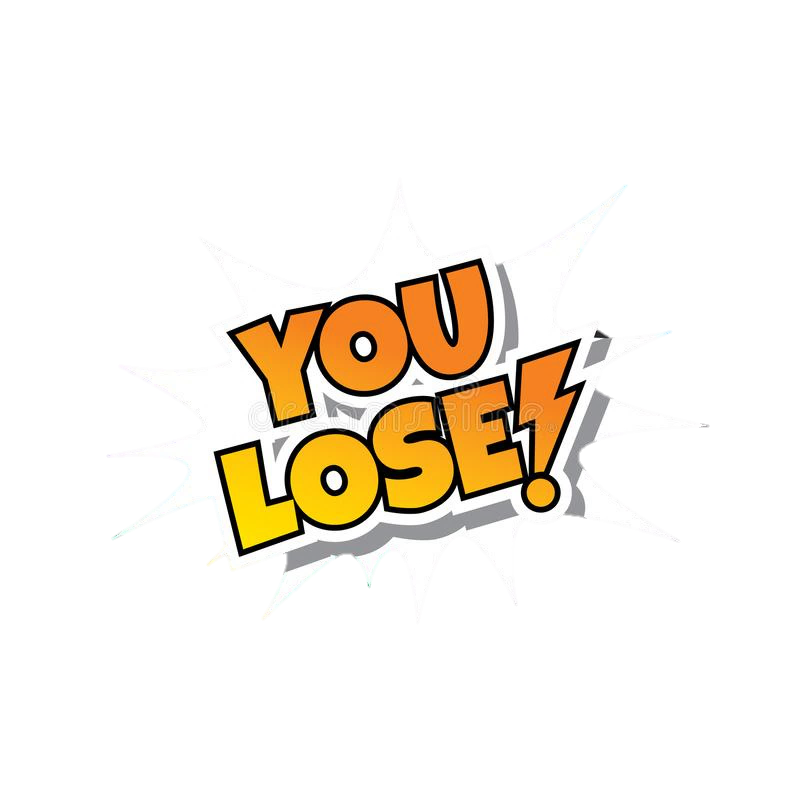 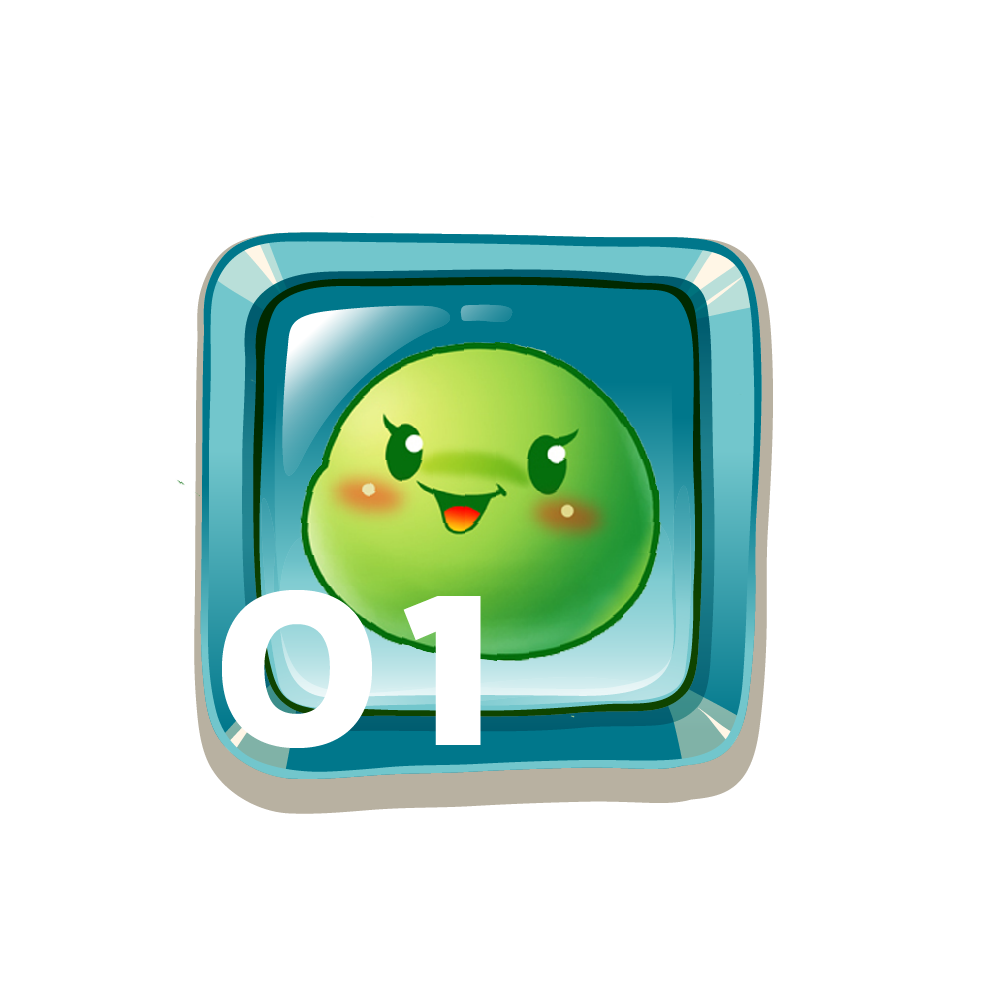 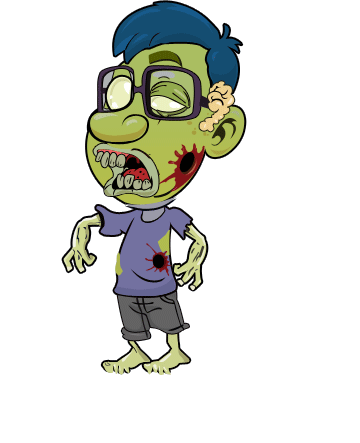 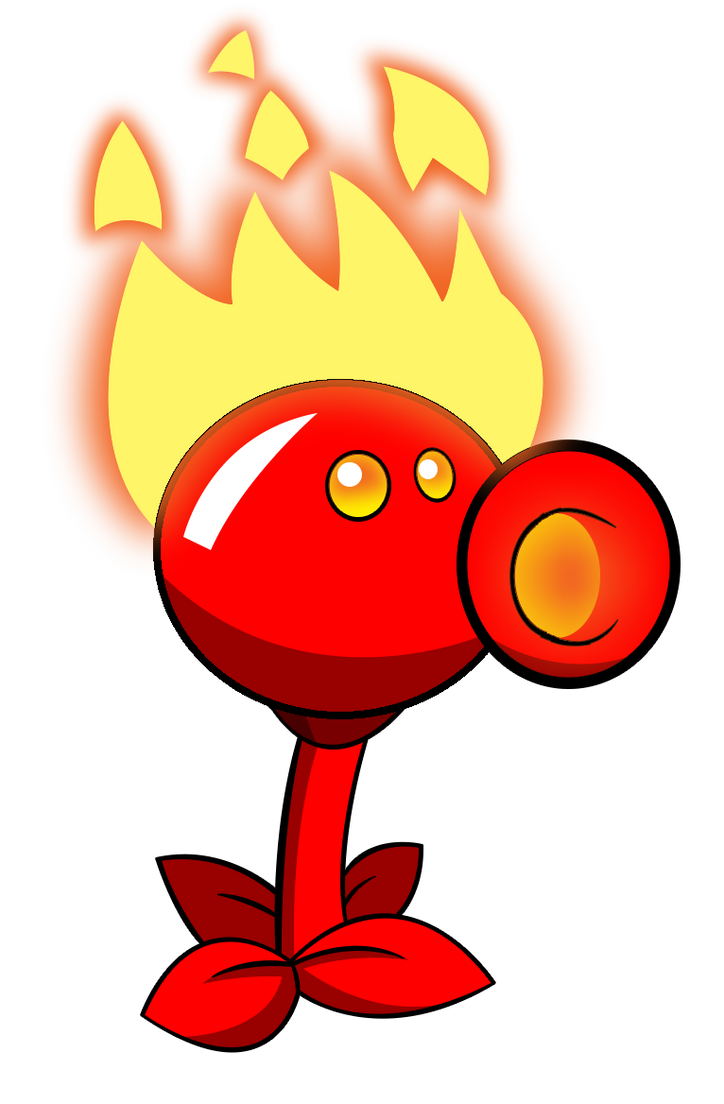 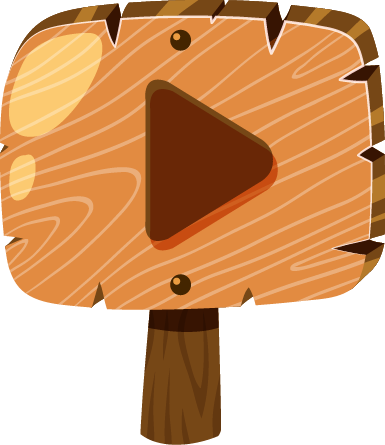 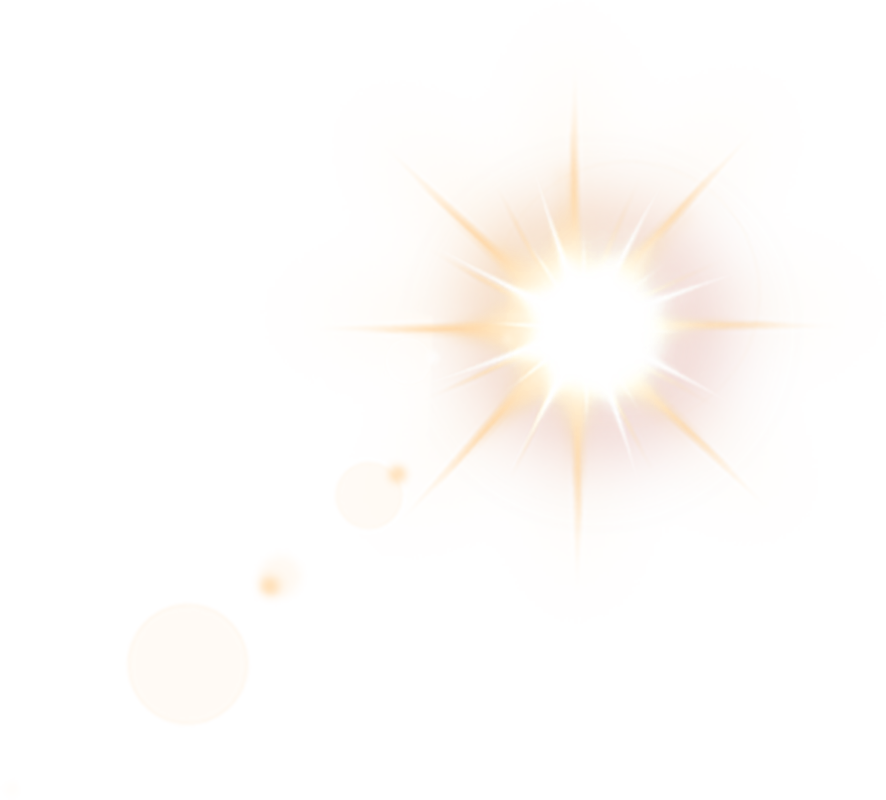 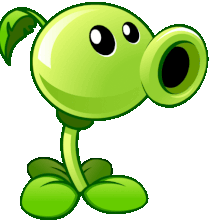 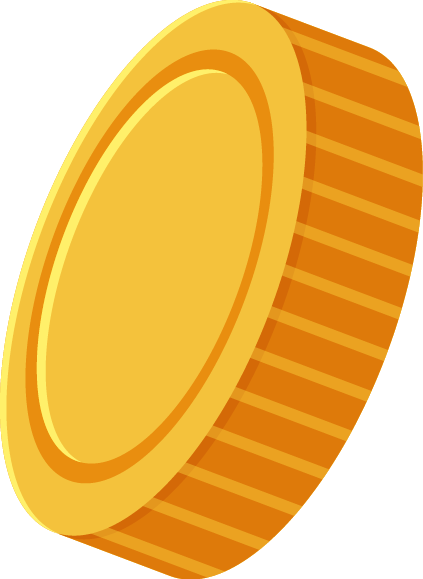 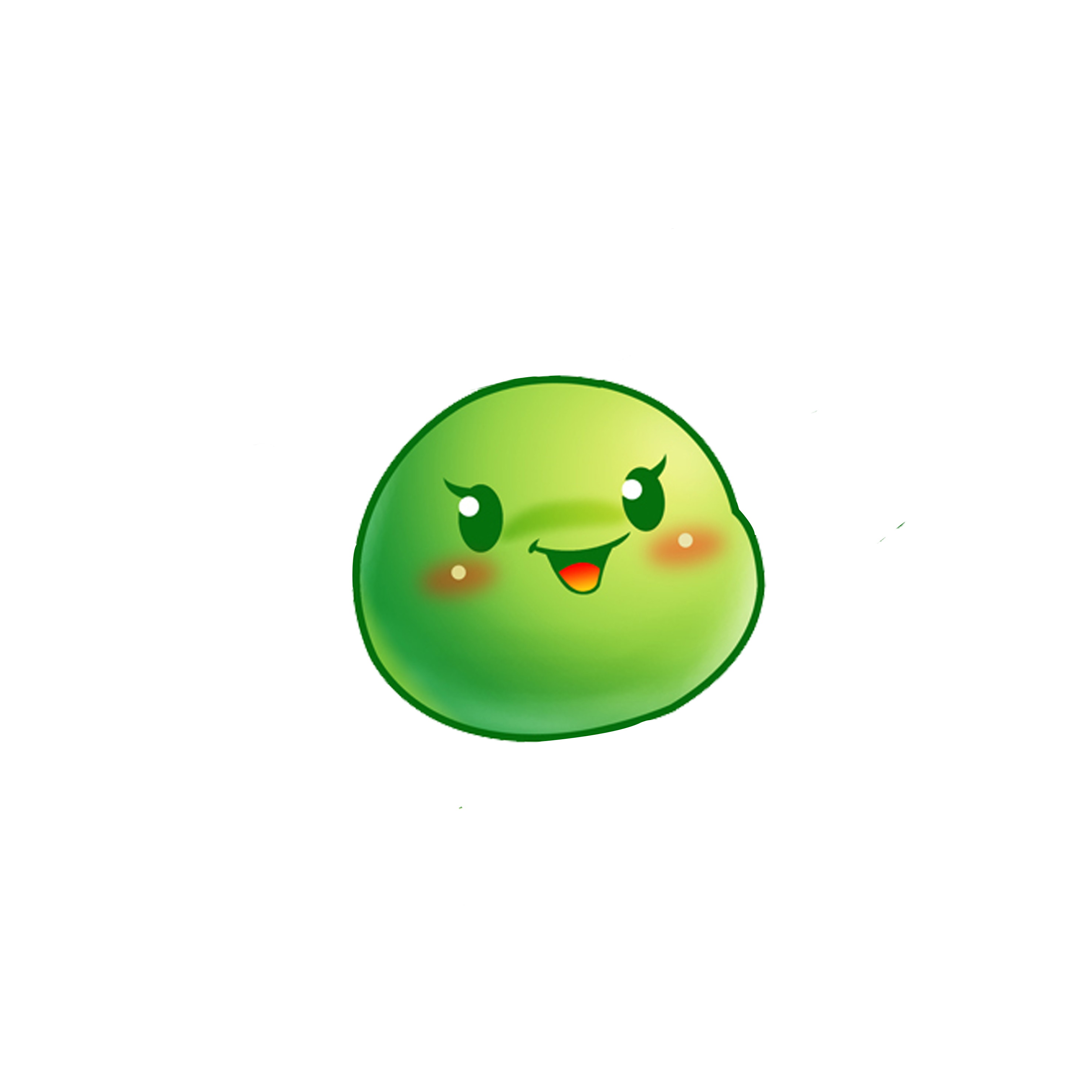 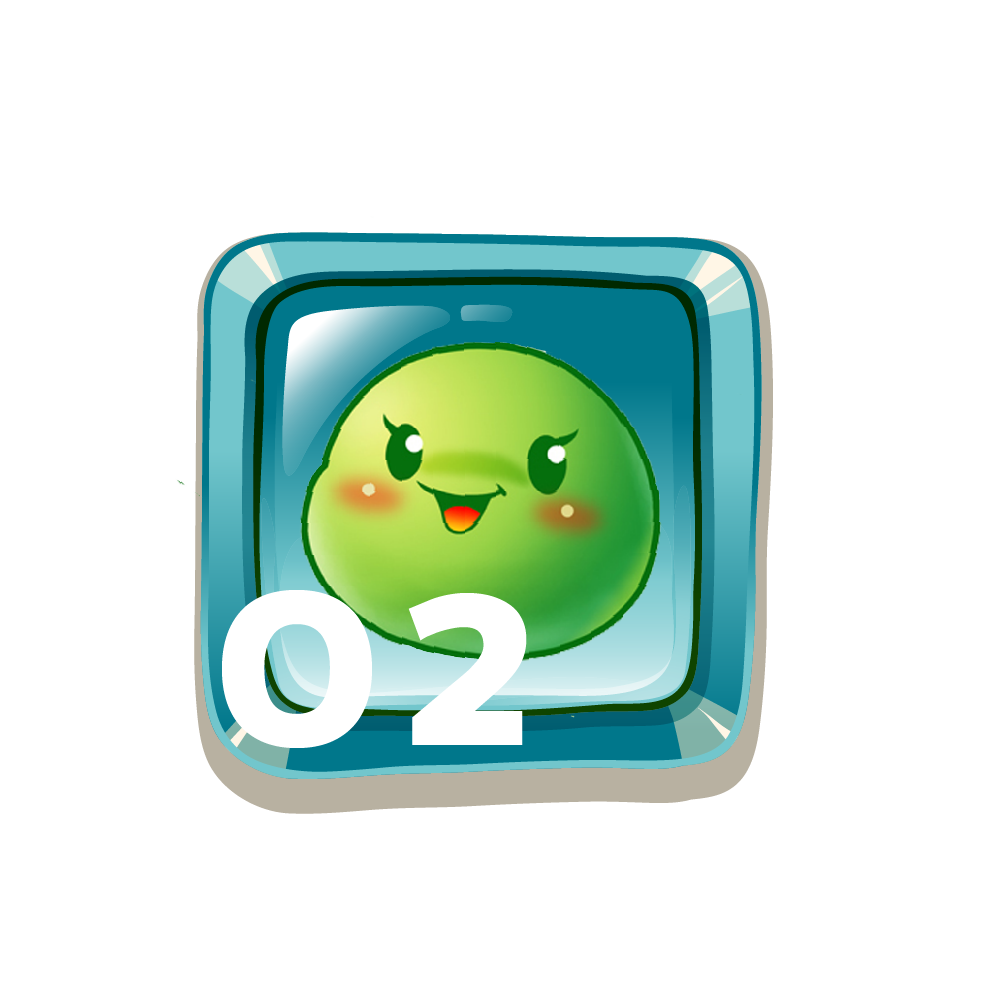 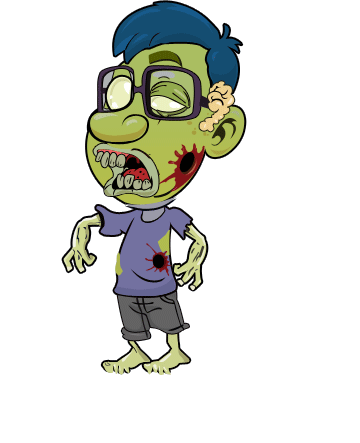 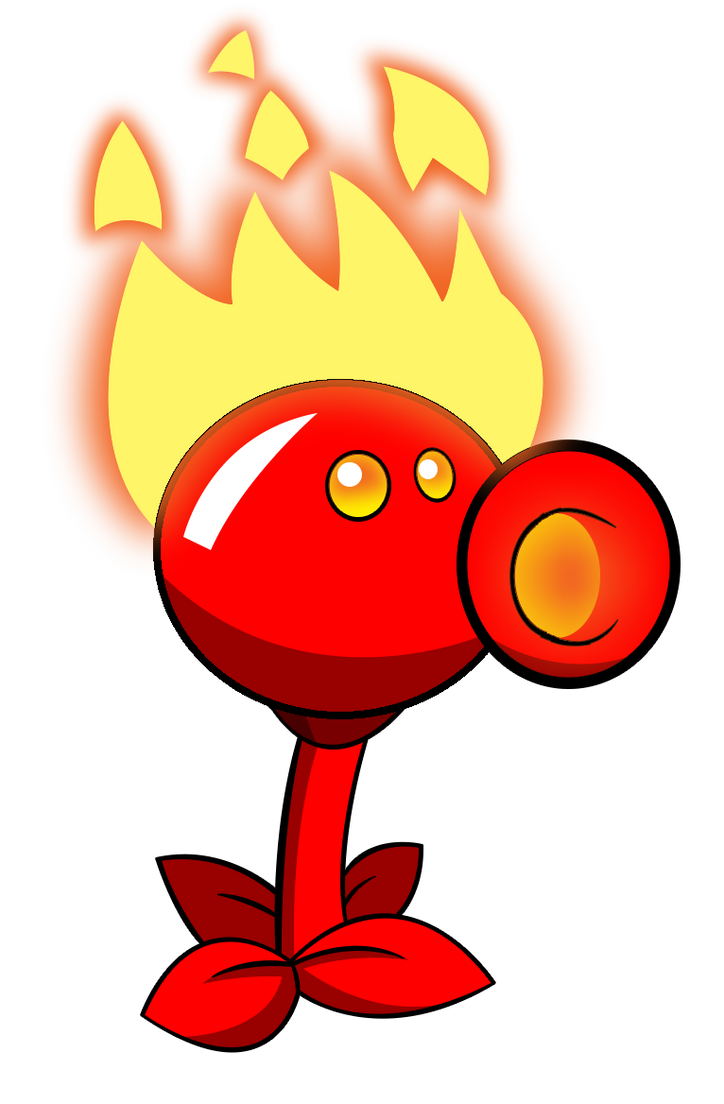 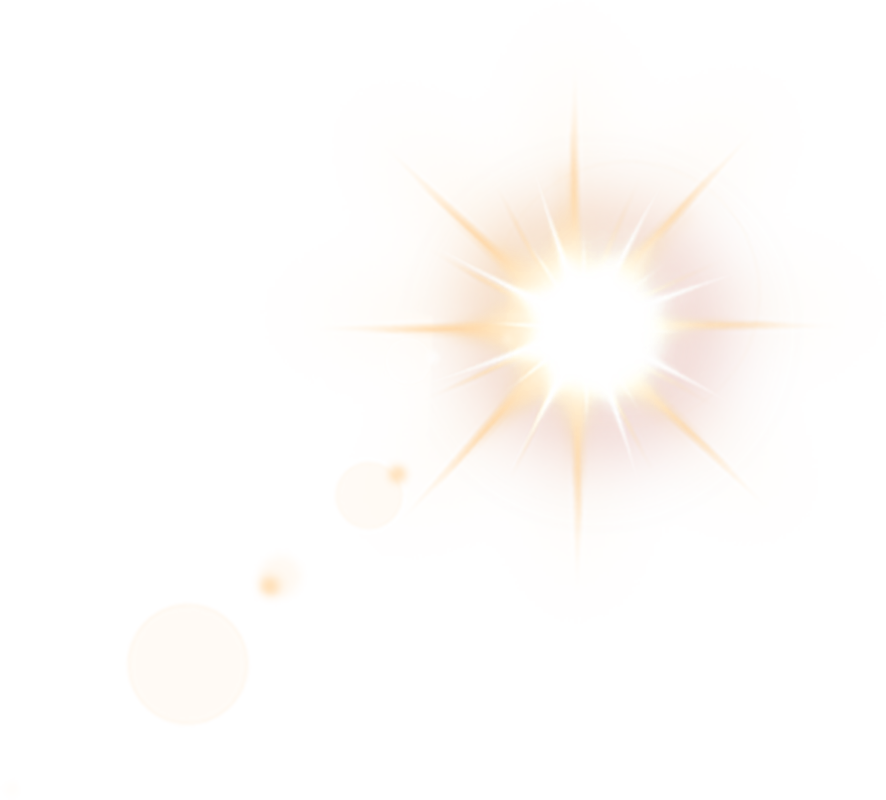 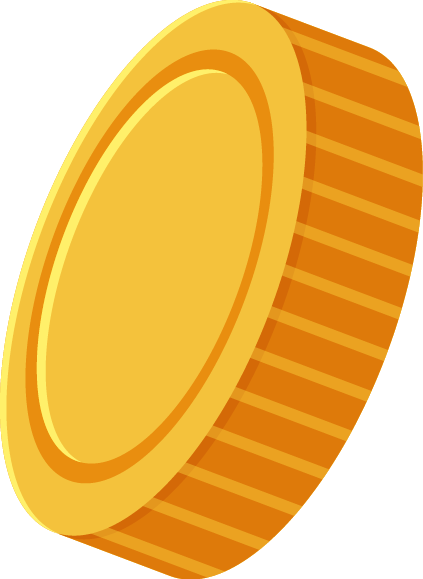 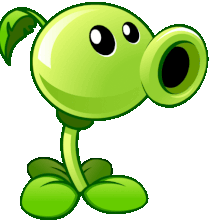 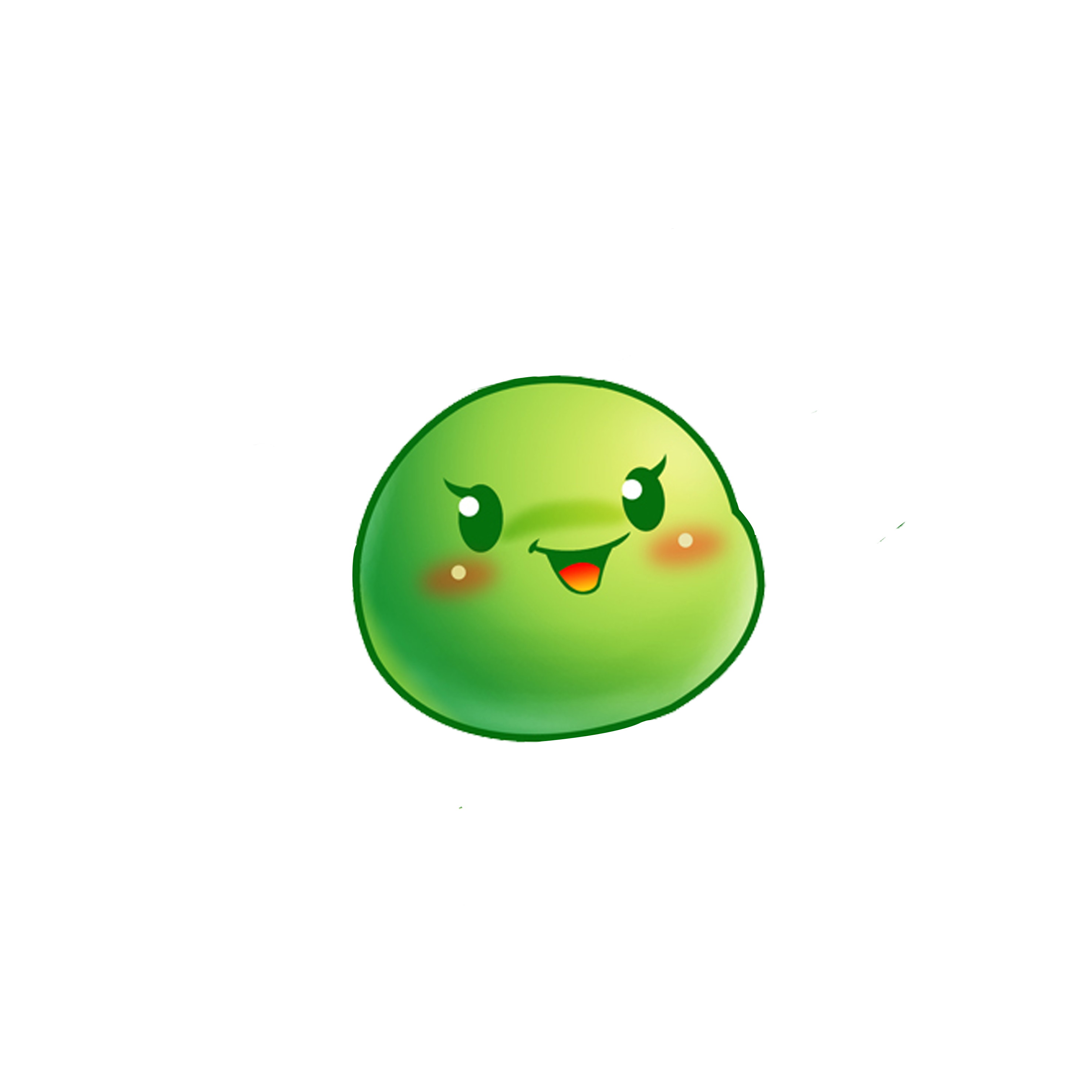 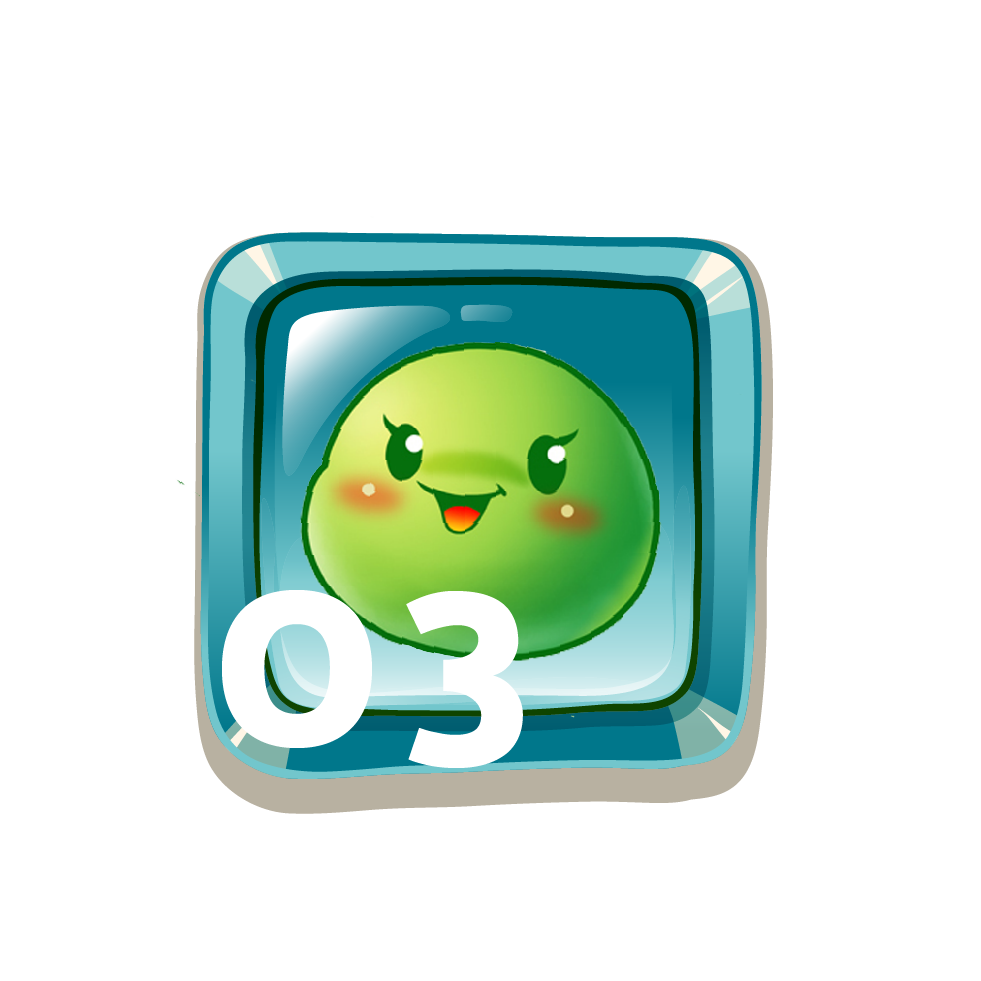 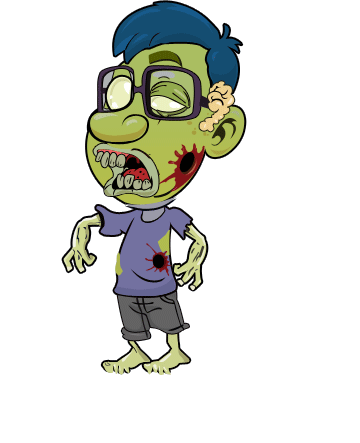 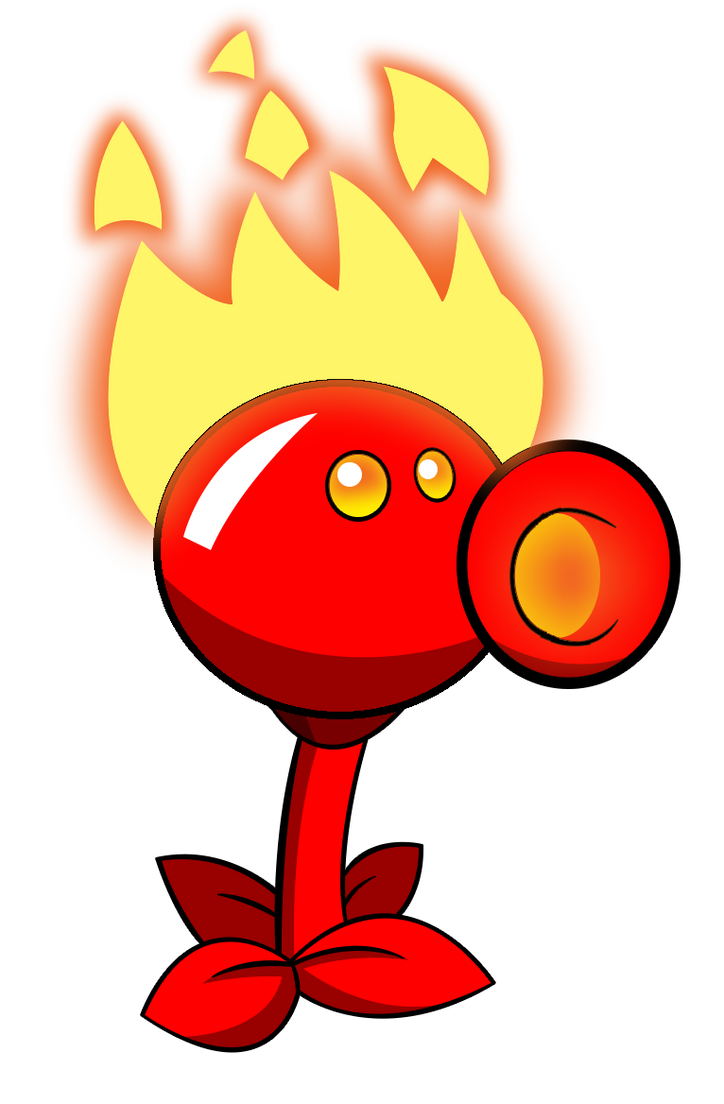 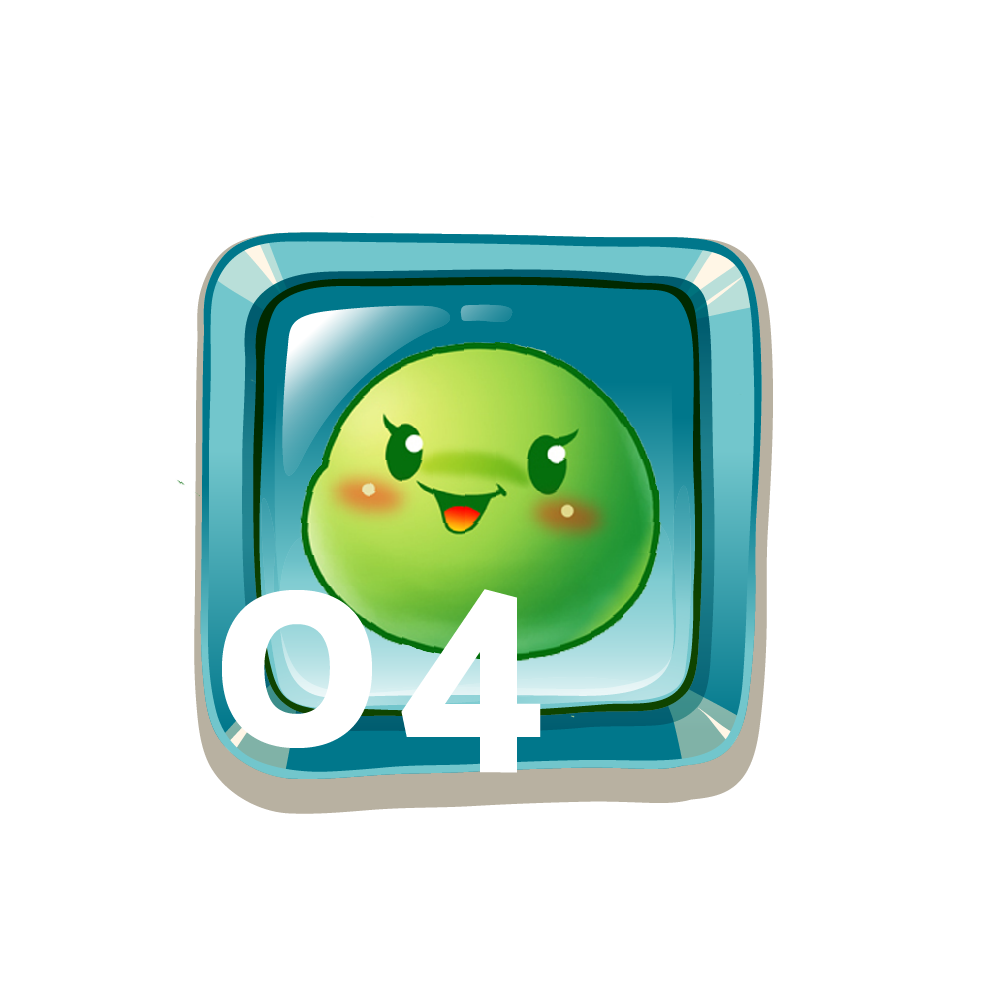 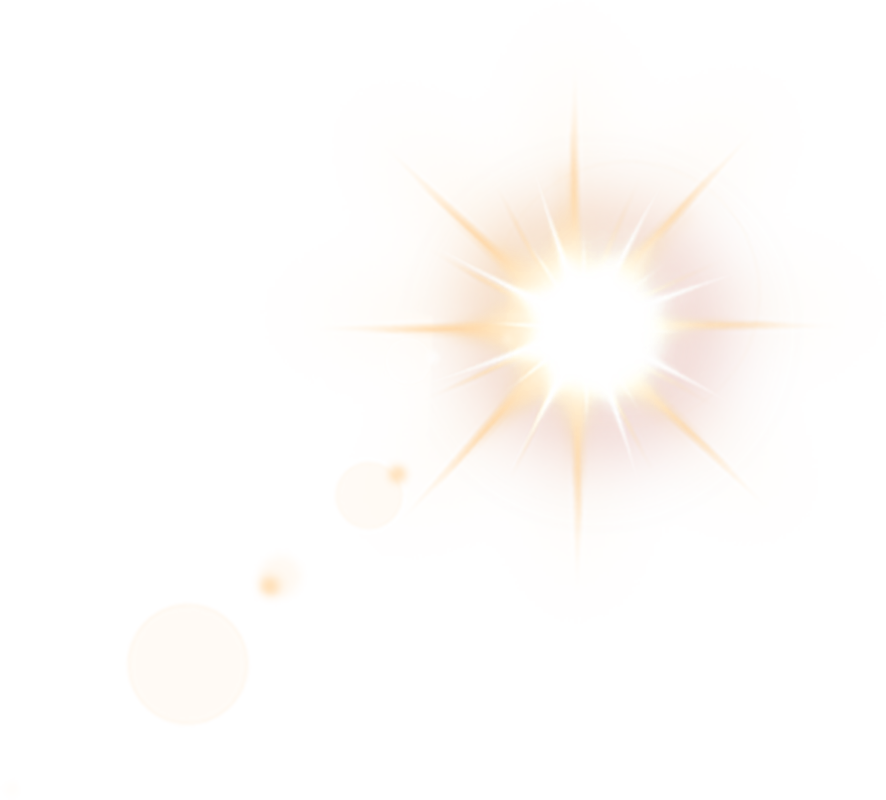 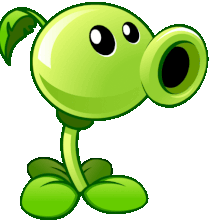 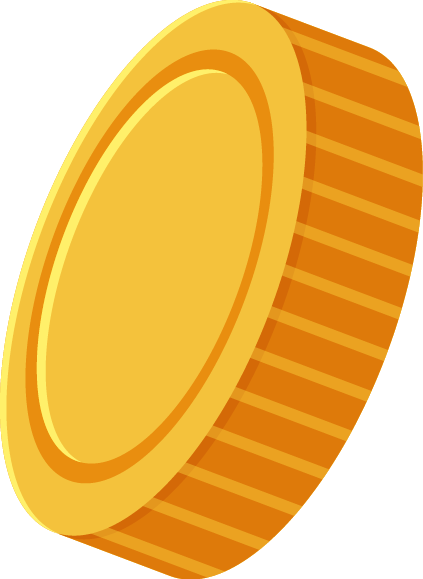 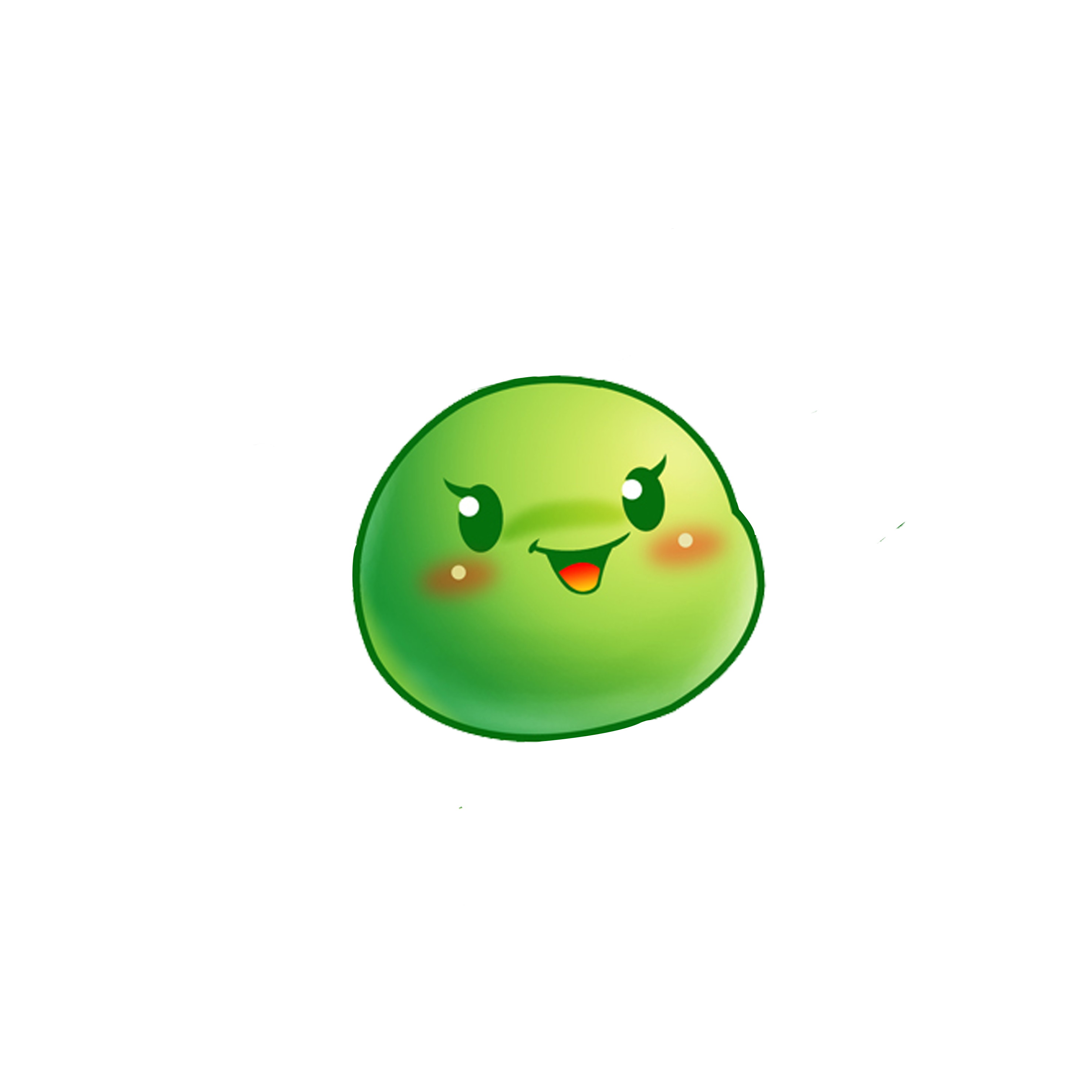 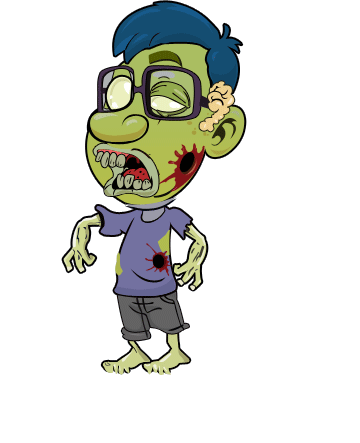 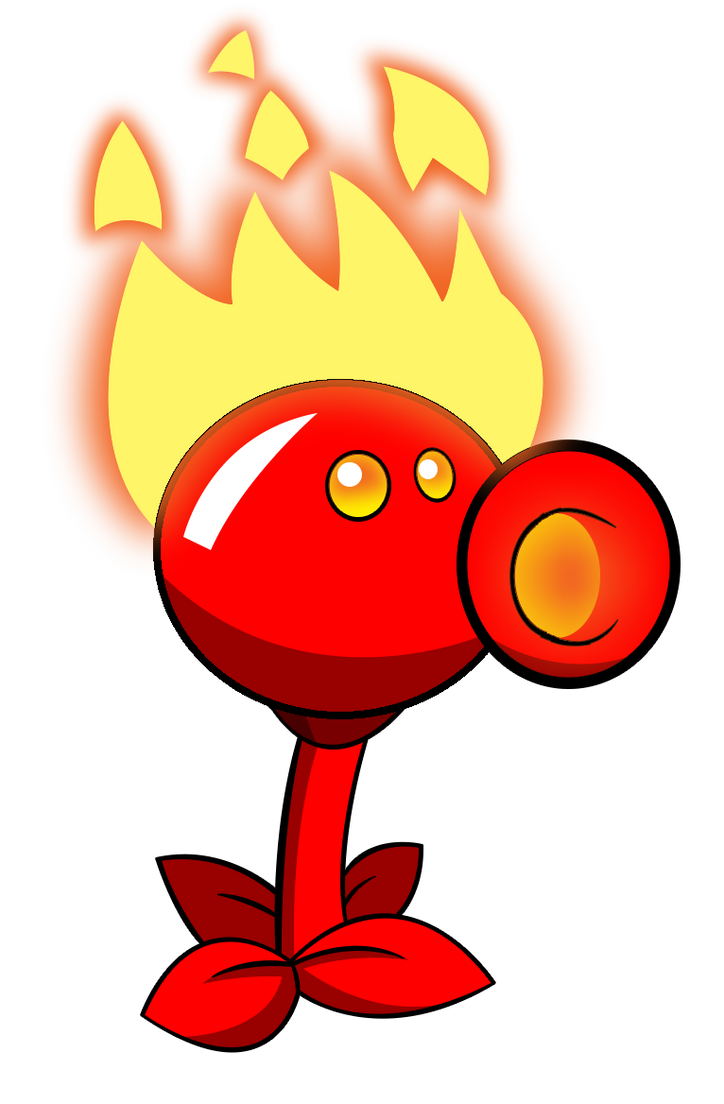 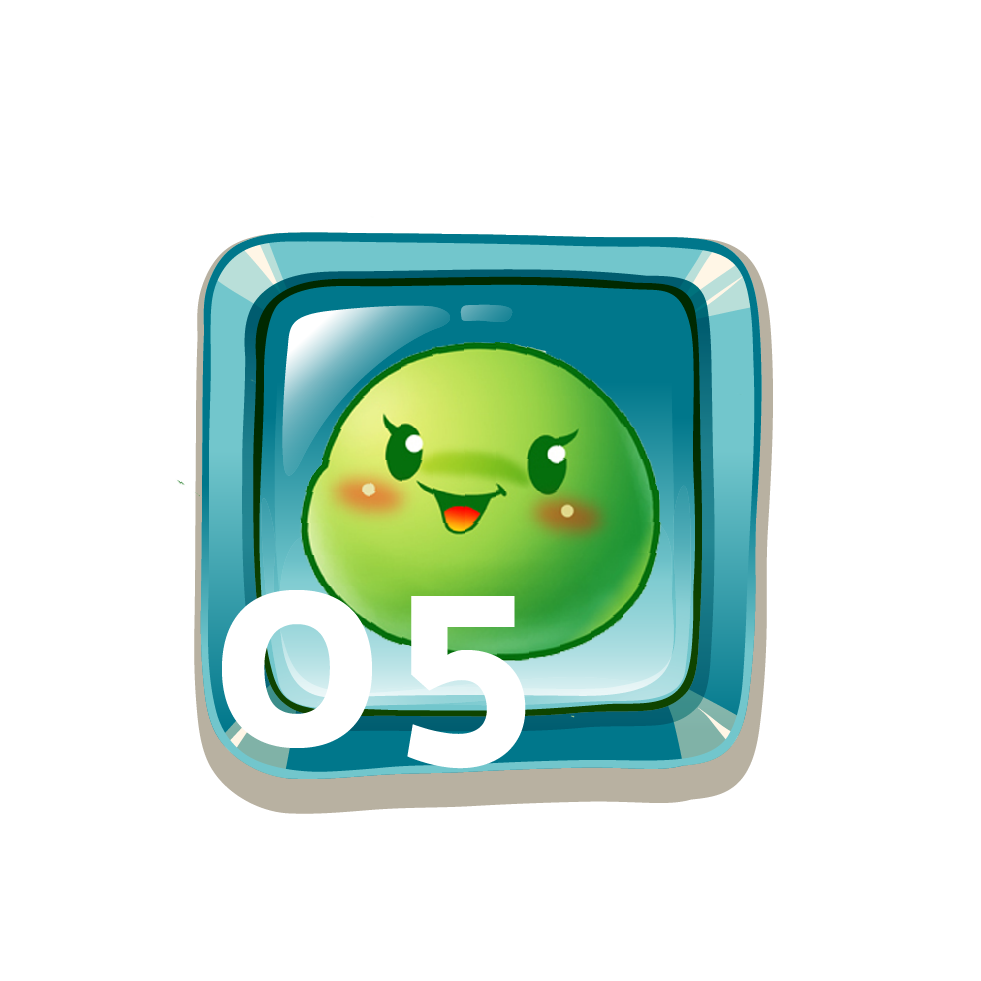 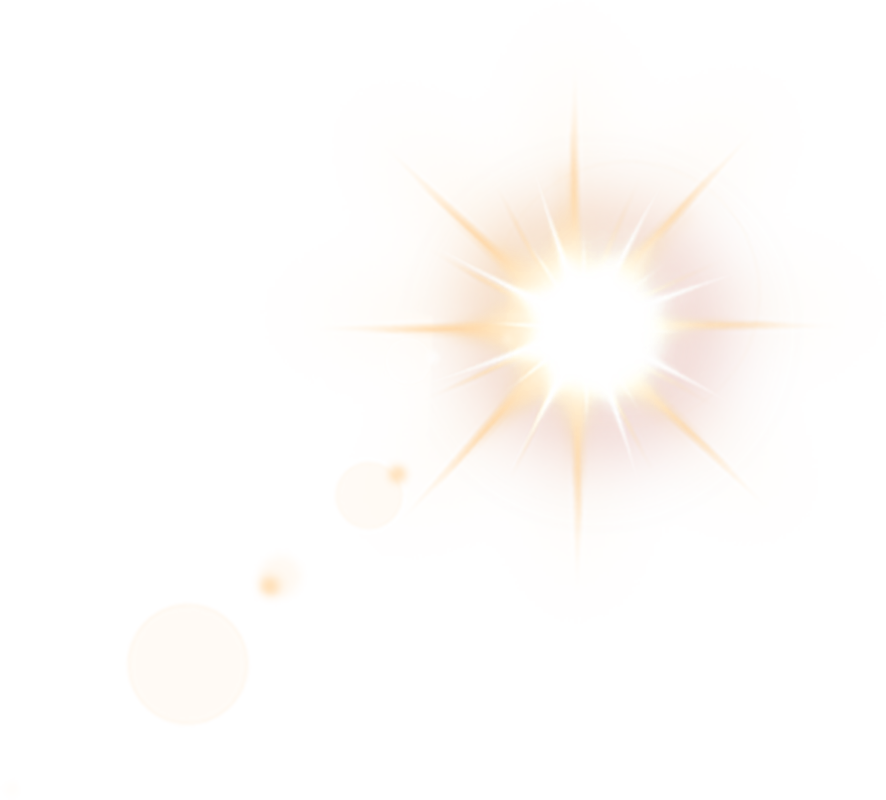 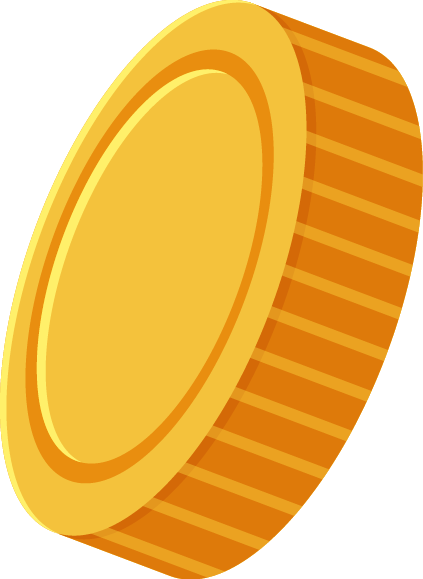 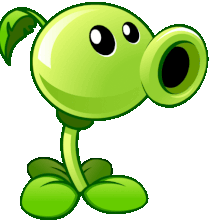 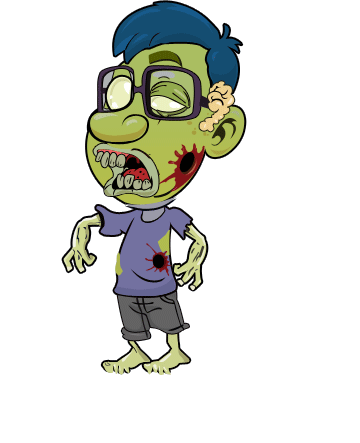 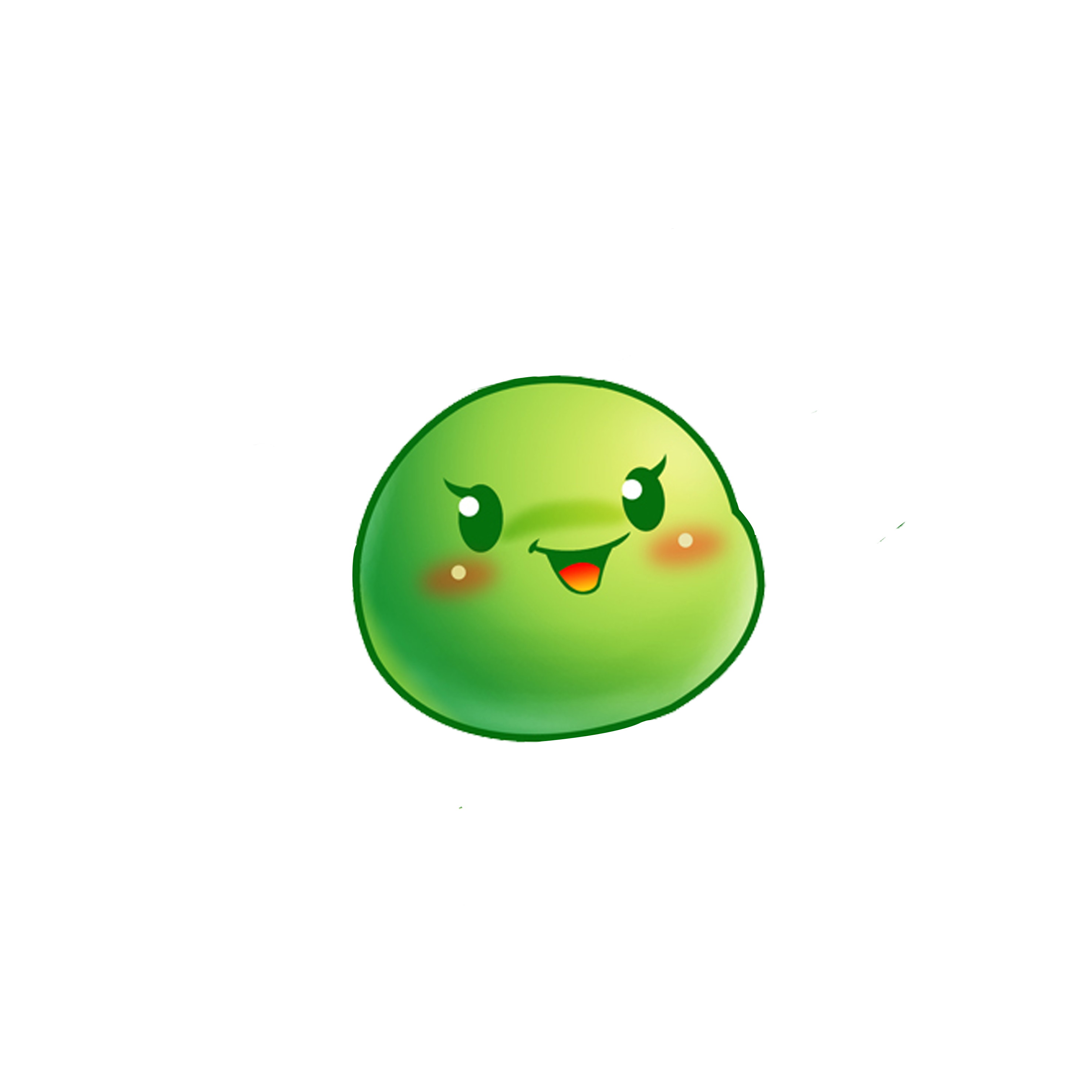 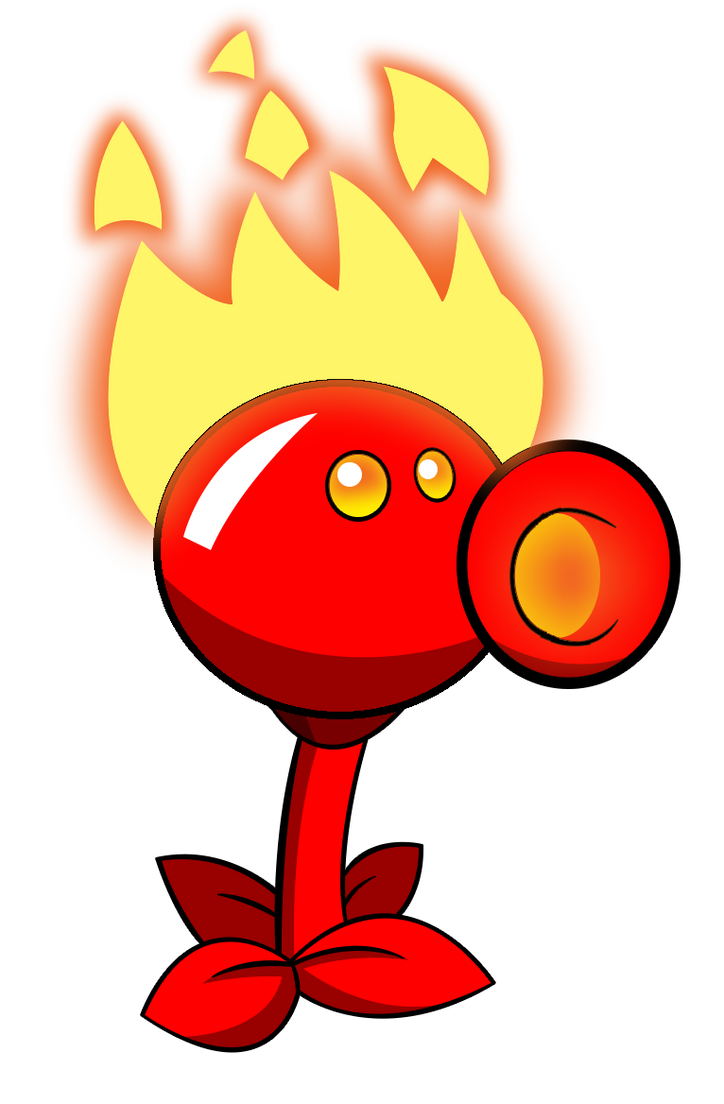 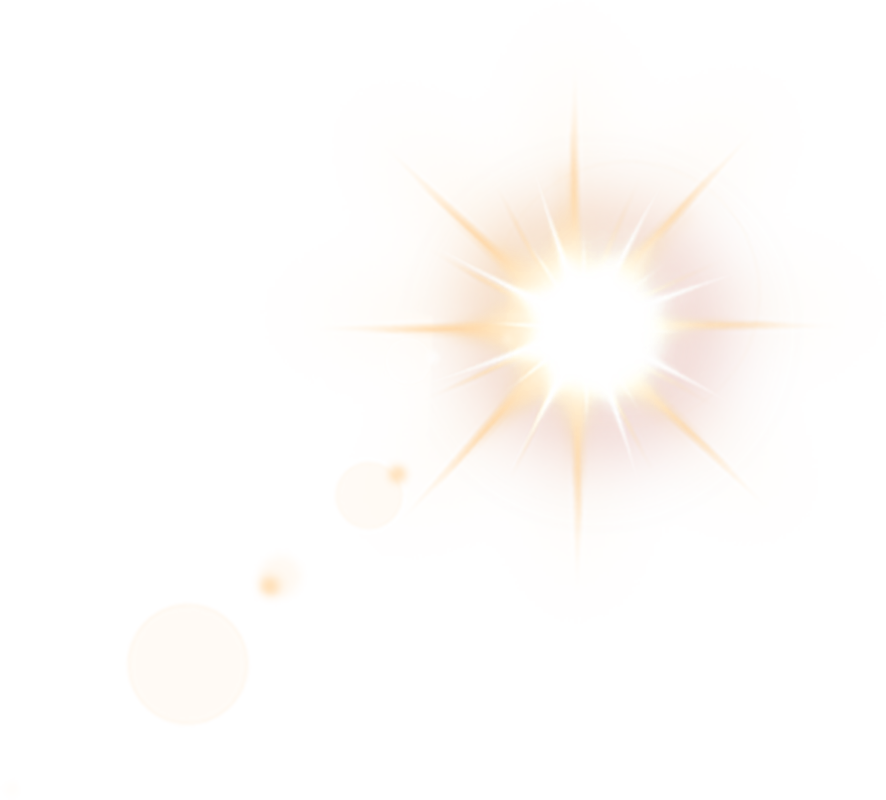 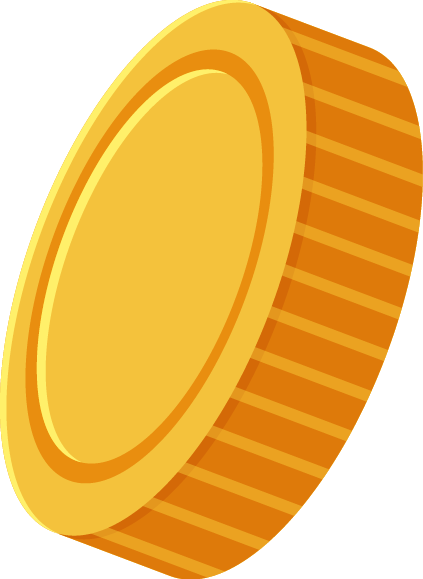 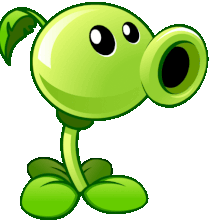 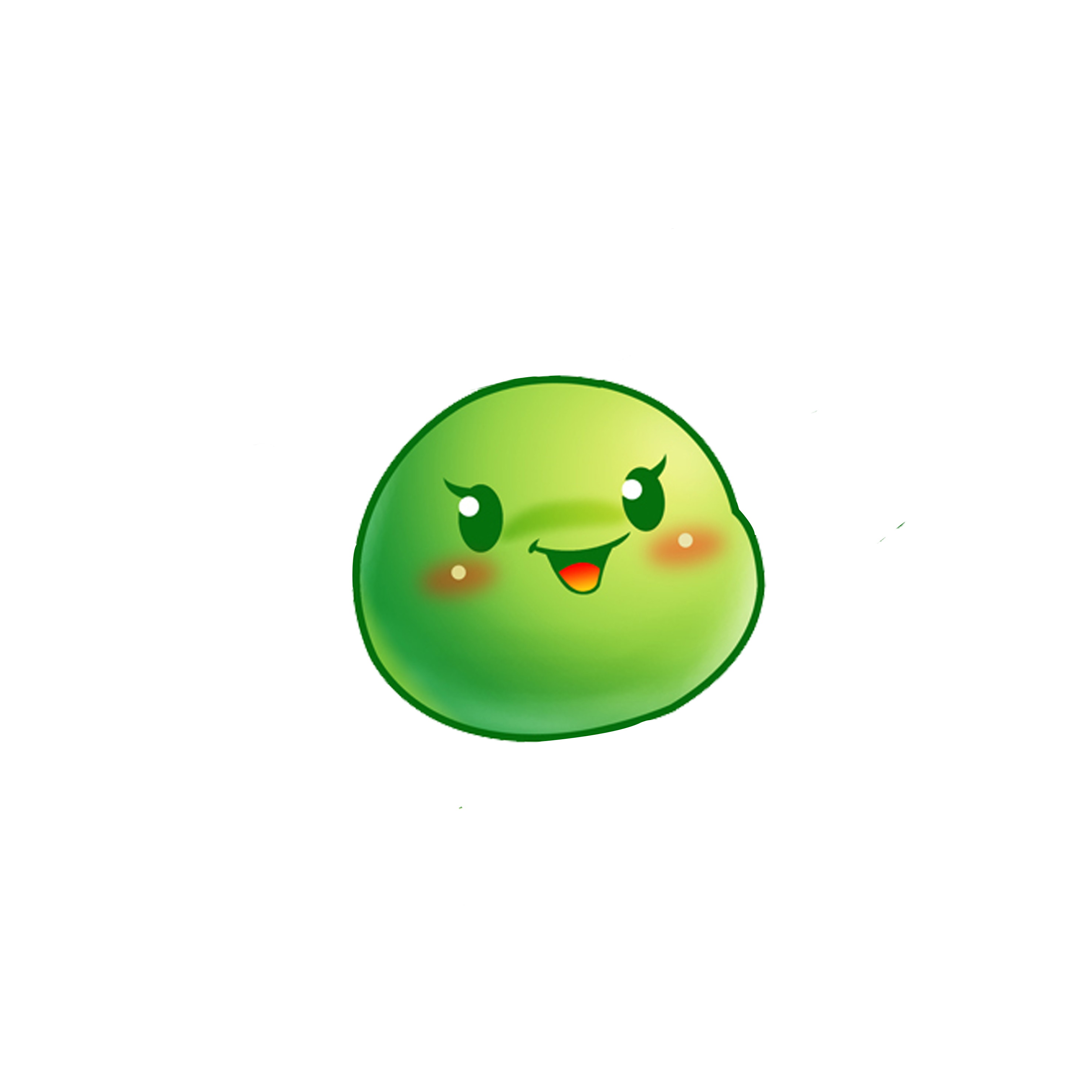 Choose the correct answer:
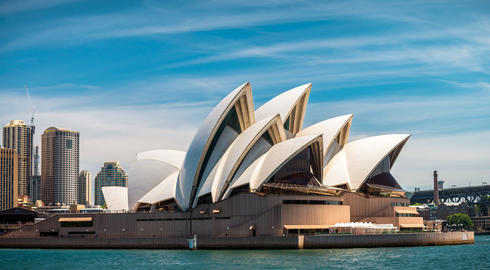 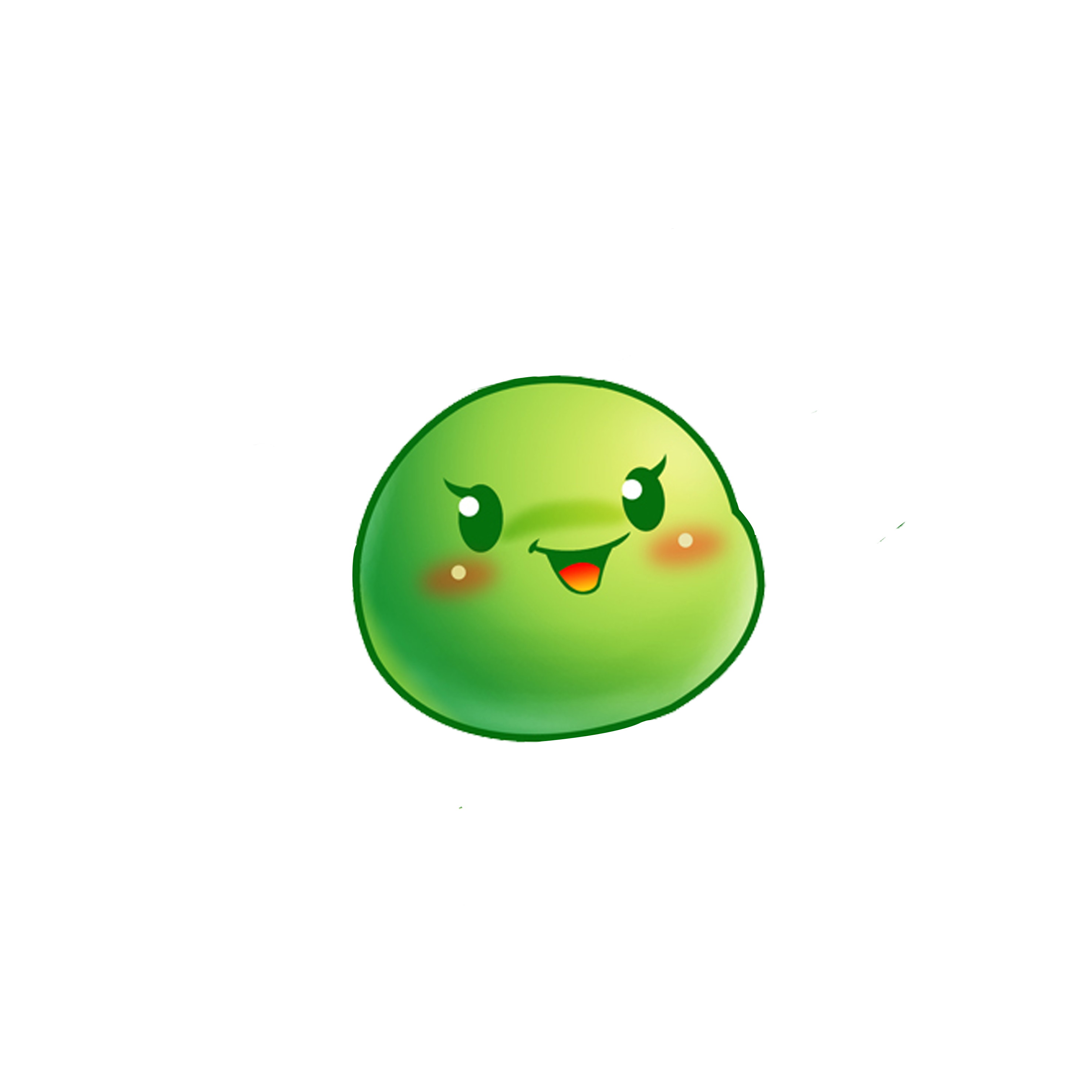 B. Bangkok
A. Sydney
C. Tokyo
D. London
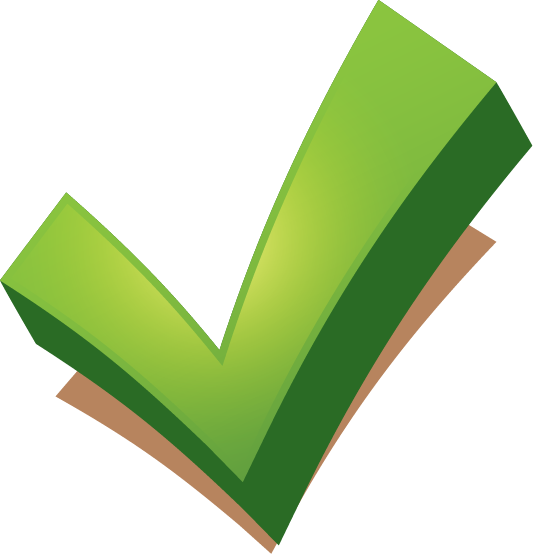 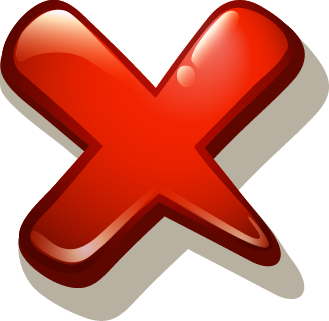 Choose the correct answer:
Is London a big city?
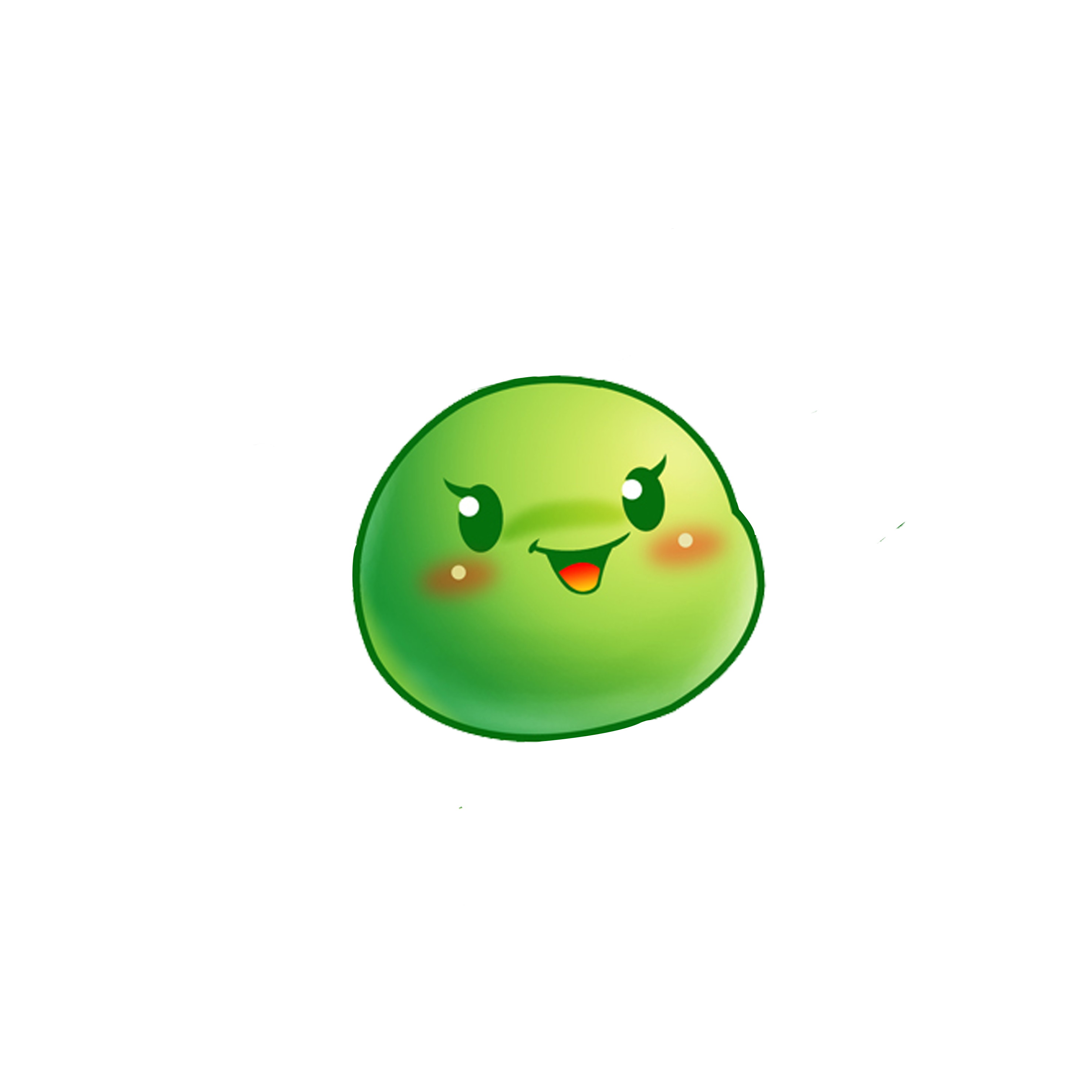 A. Yes, I was.
B. No, she wasn’t
C. No, it does.
C. Yes, it is.
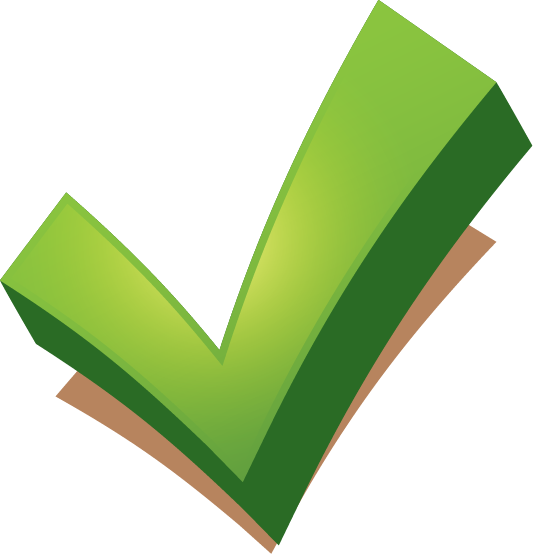 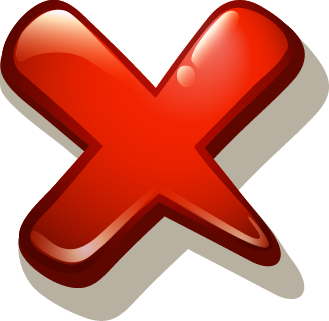 Choose the correct answer:
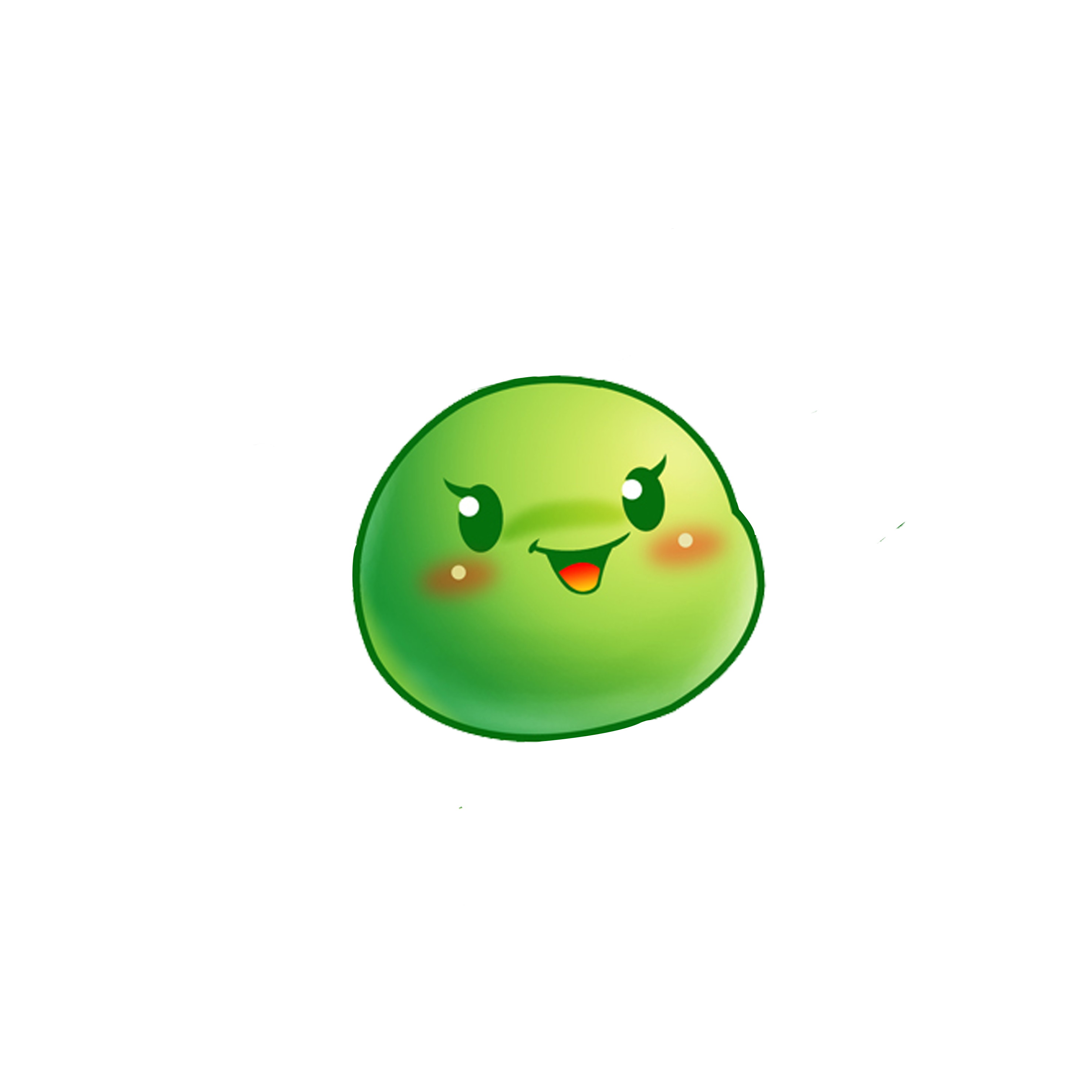 Were you ___ the zoo yesterday?
A. in
B. at
C. on
D. of
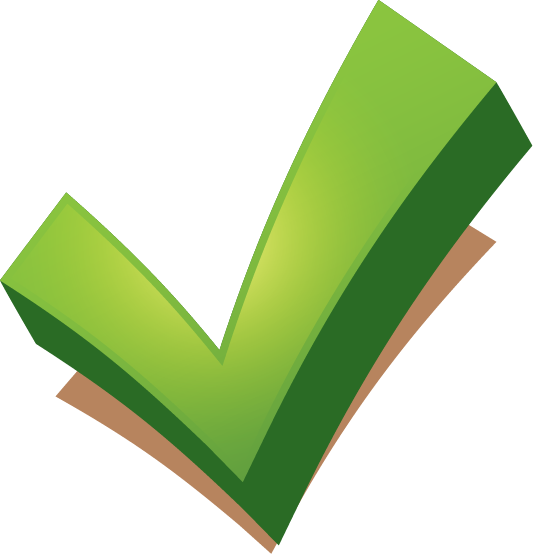 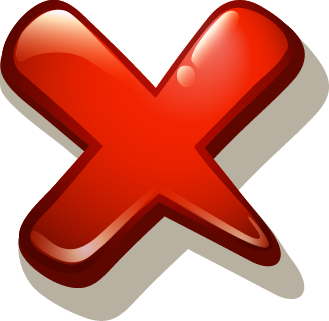 Choose the correct answer:
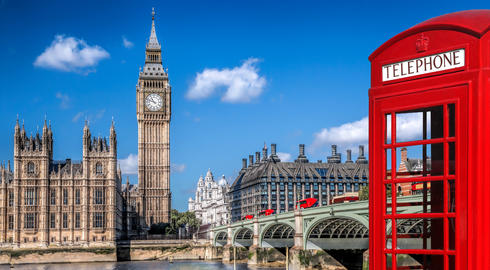 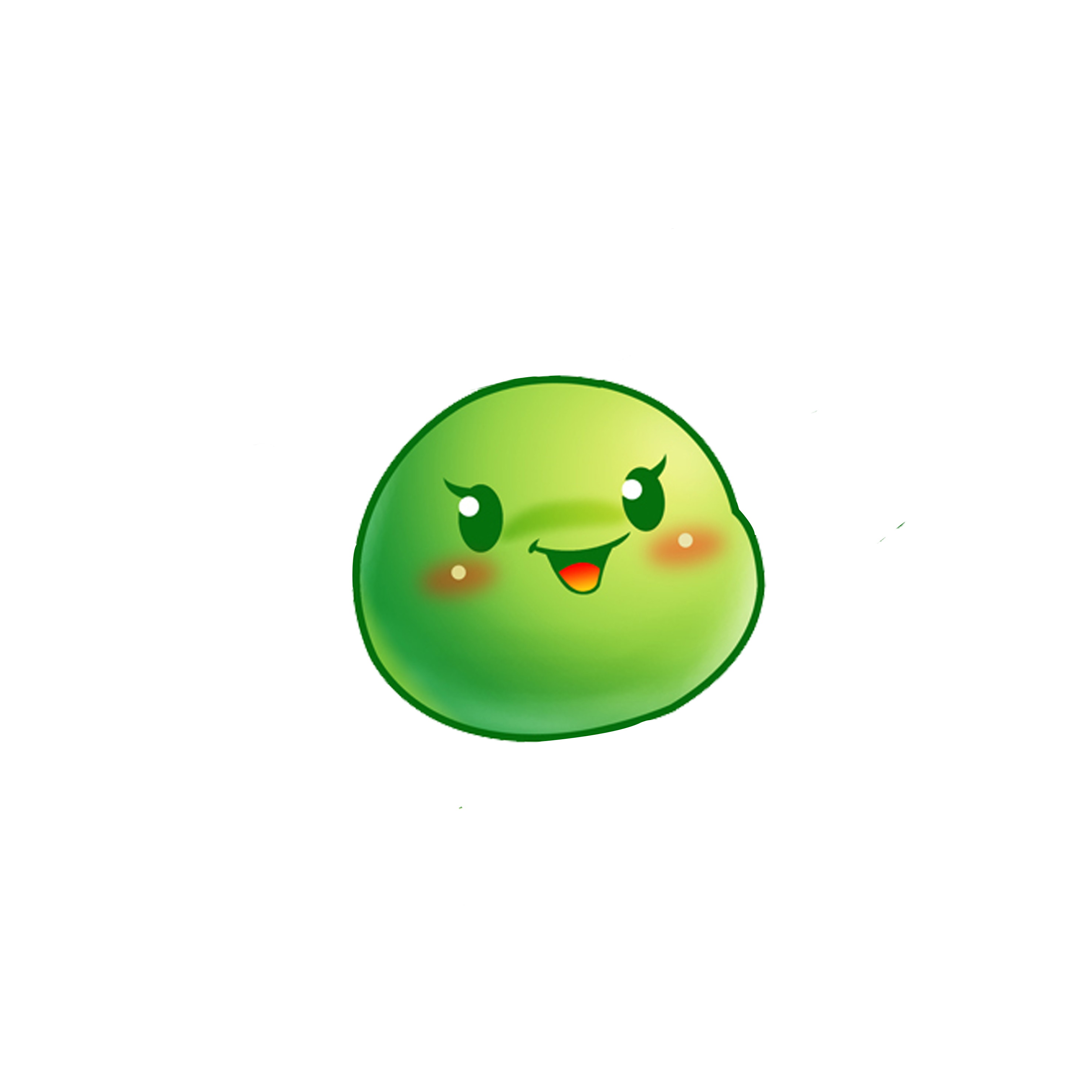 A. Sydney
B. Tokyo
C. London
D. Bangkok
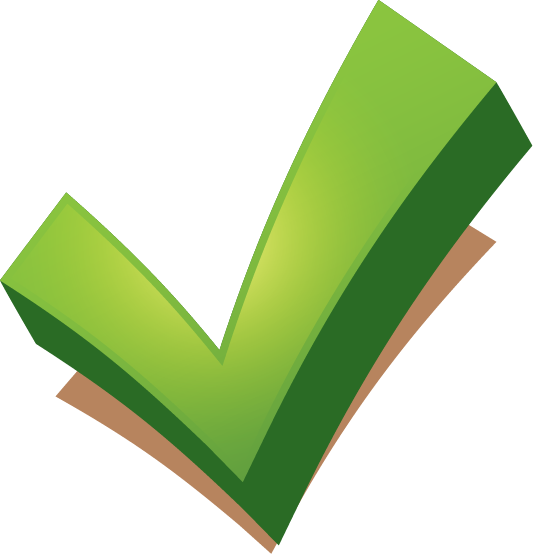 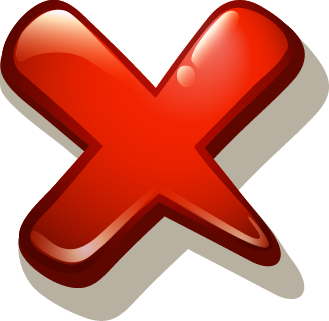 Choose the correct answer:
Where was your family ___ weekend?
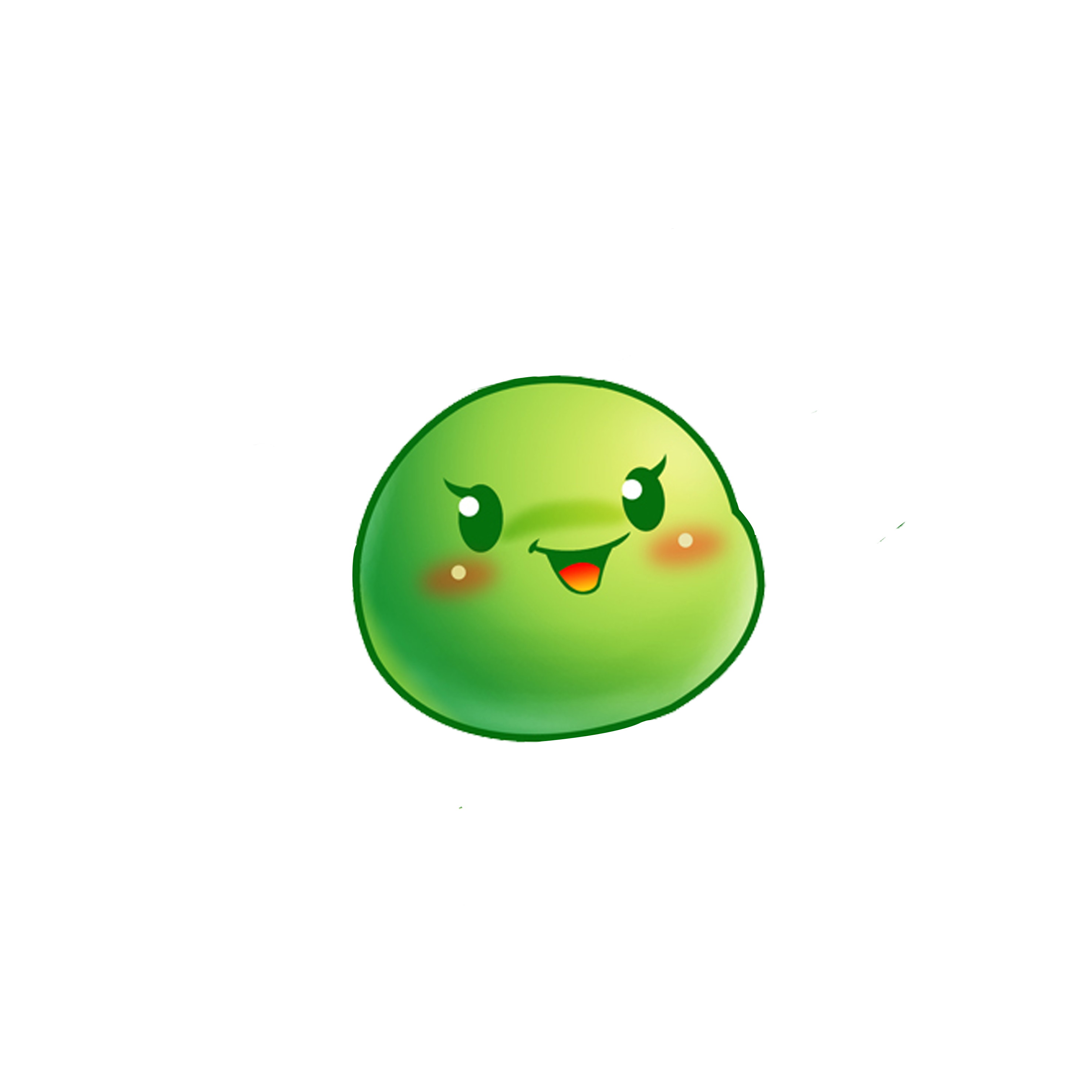 A. next
B. ago
C. last
D. this
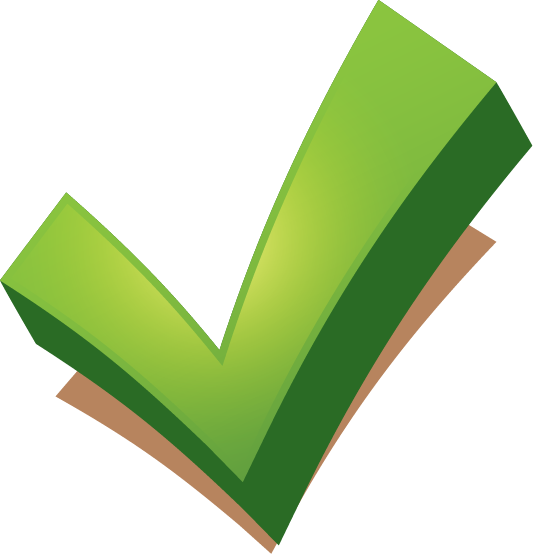 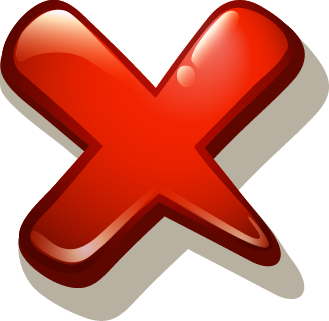 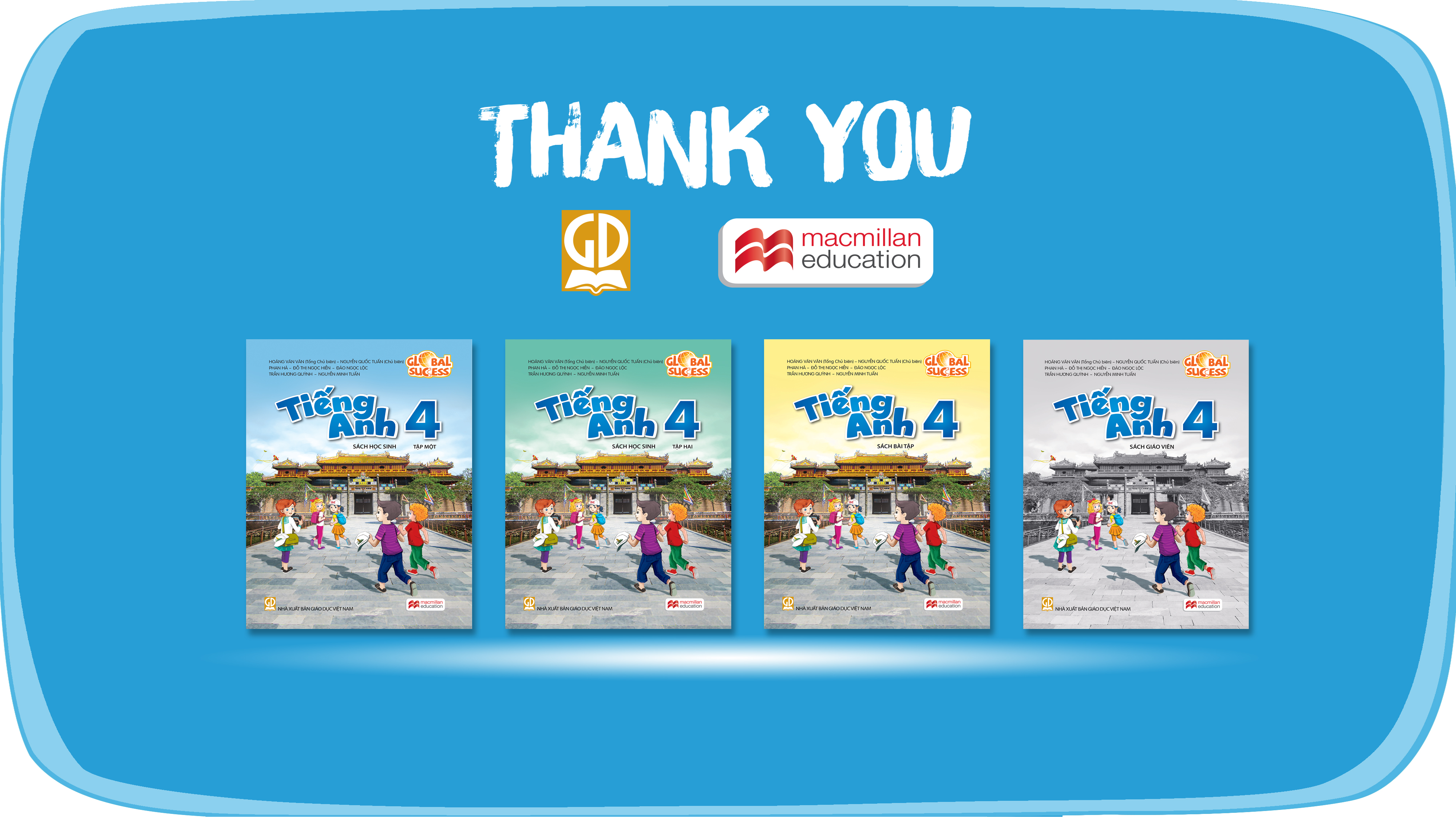 Website: hoclieu.vn
Fanpage: facebook.com/www.tienganhglobalsuccess.vn